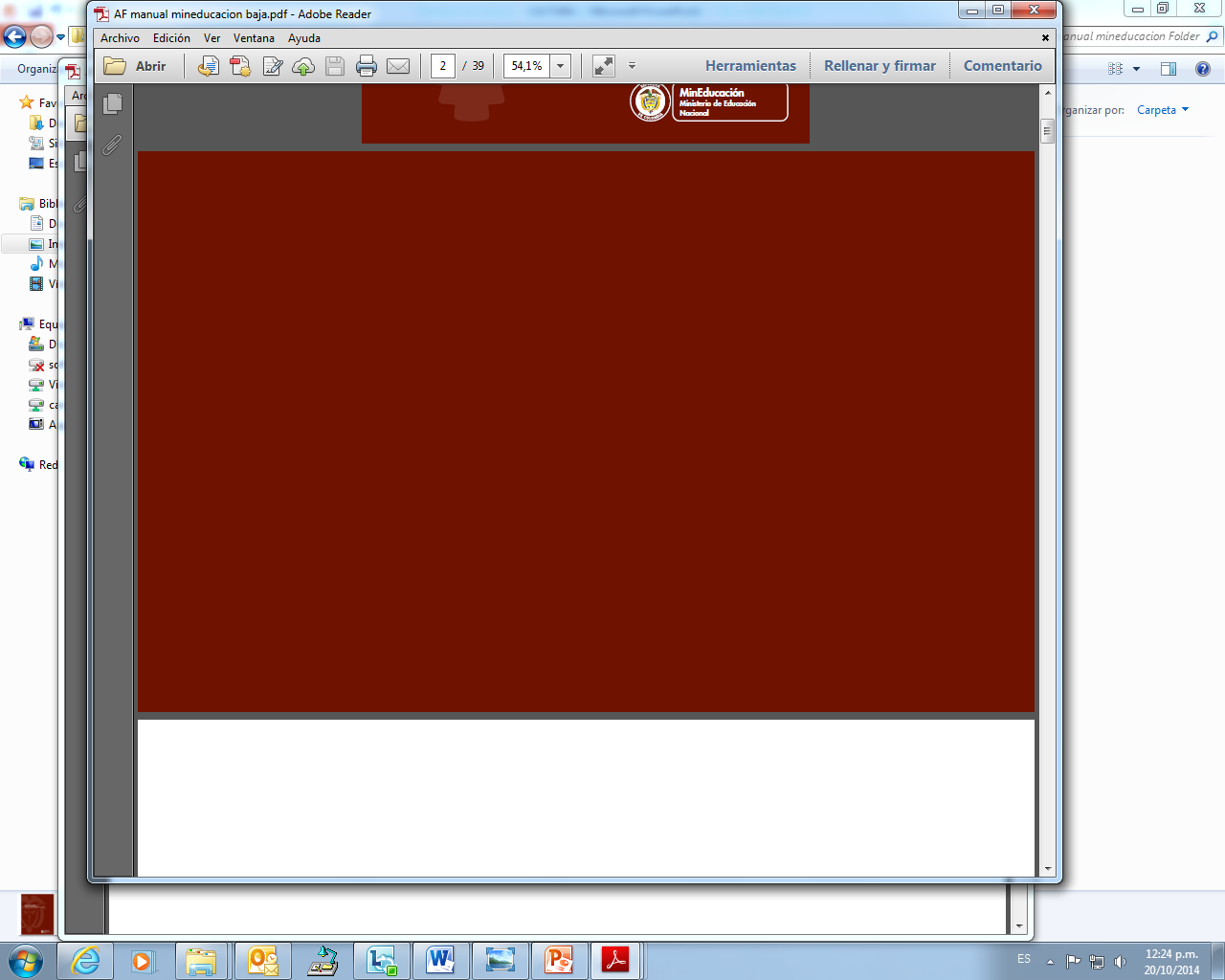 Consolidado  II Seguimiento Estrategias Sectoriales - 2016
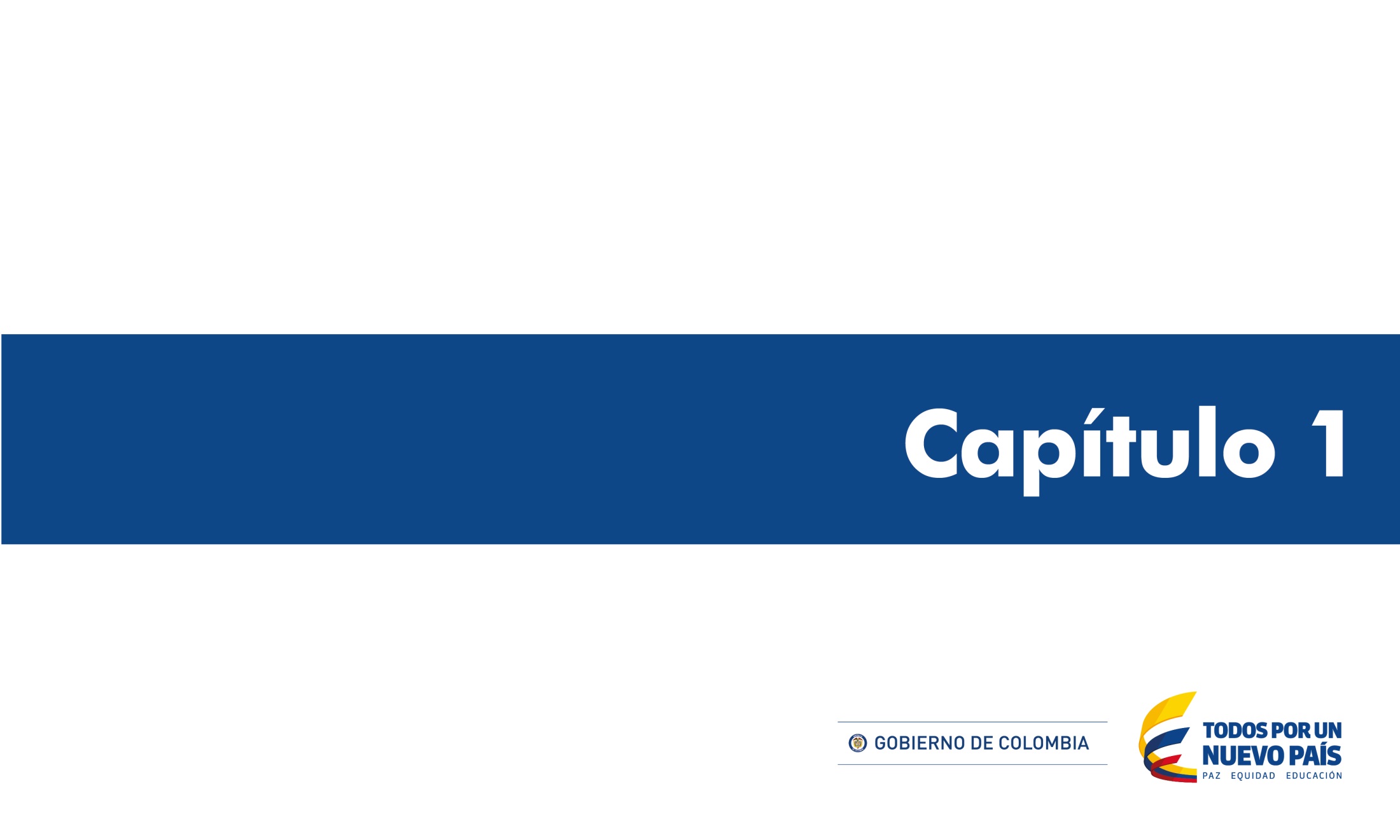 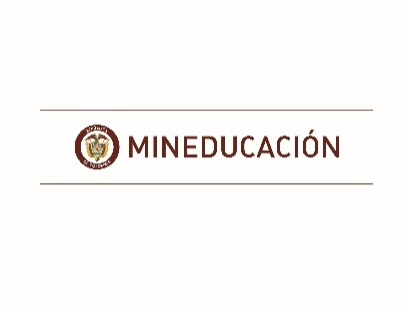 26/04/2016
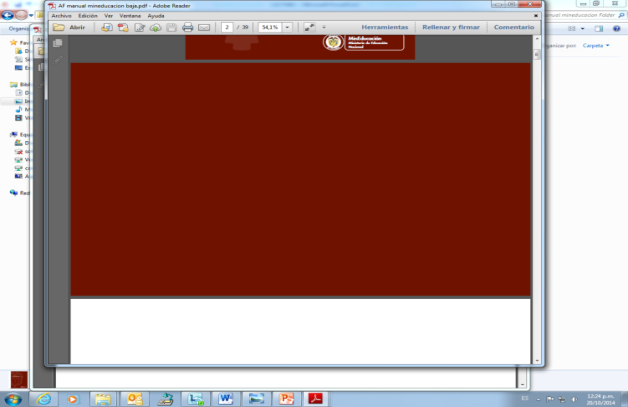 Consolidado seguimiento sectorial
II- Trimestre 2016
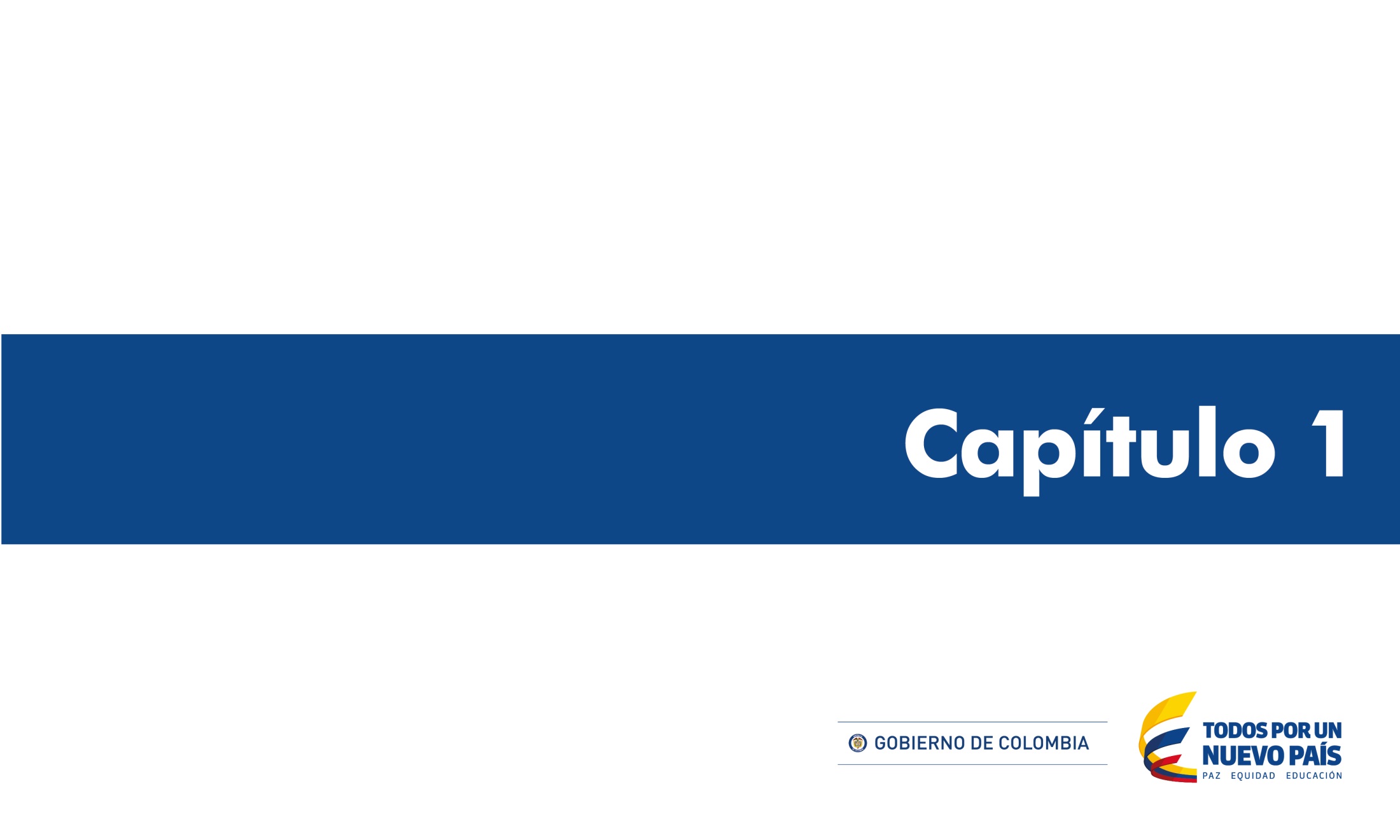 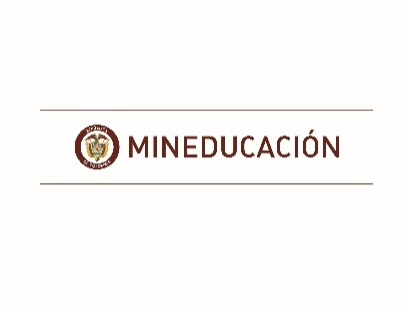 26/04/2016
Seguimiento sectorial entidades vinculadas
 II trimestre 2016
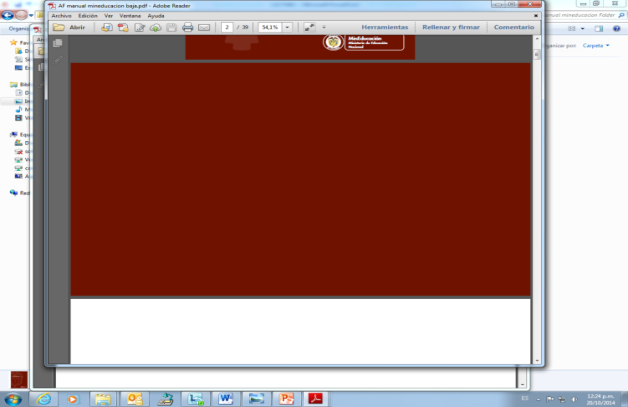 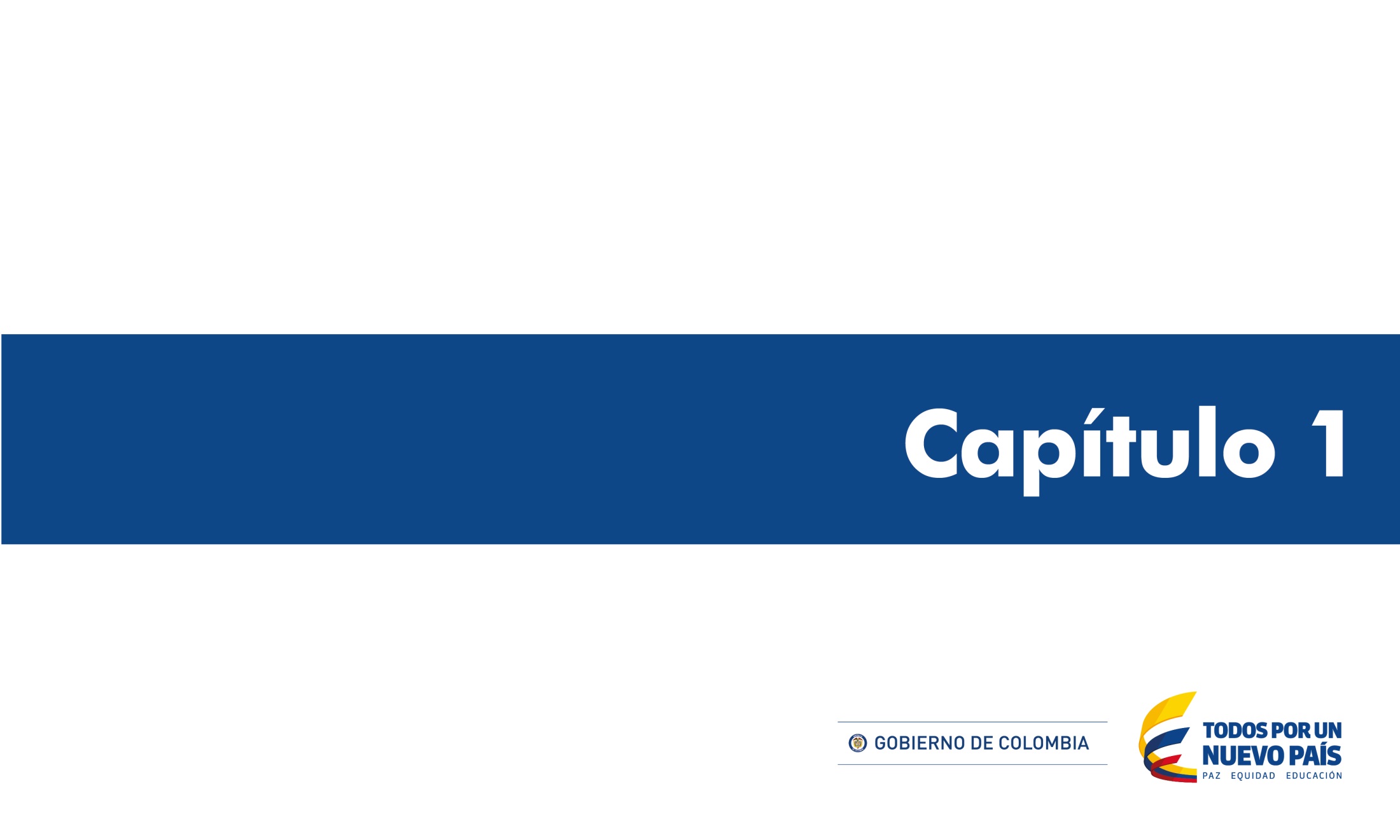 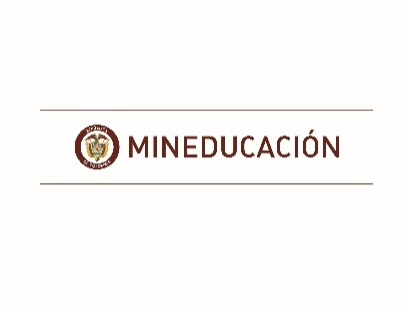 26/04/2016
Seguimiento sectorial entidades adscritas
II- Trimestre 2016
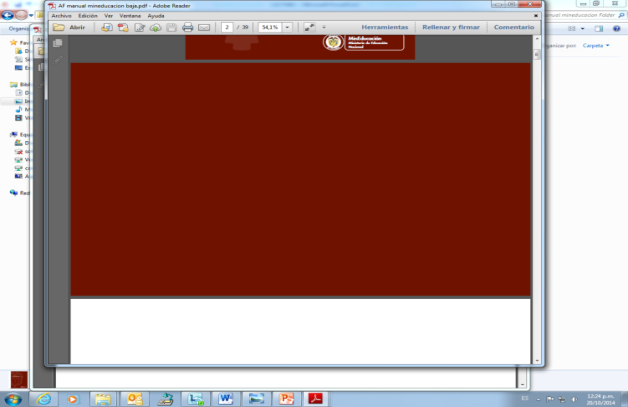 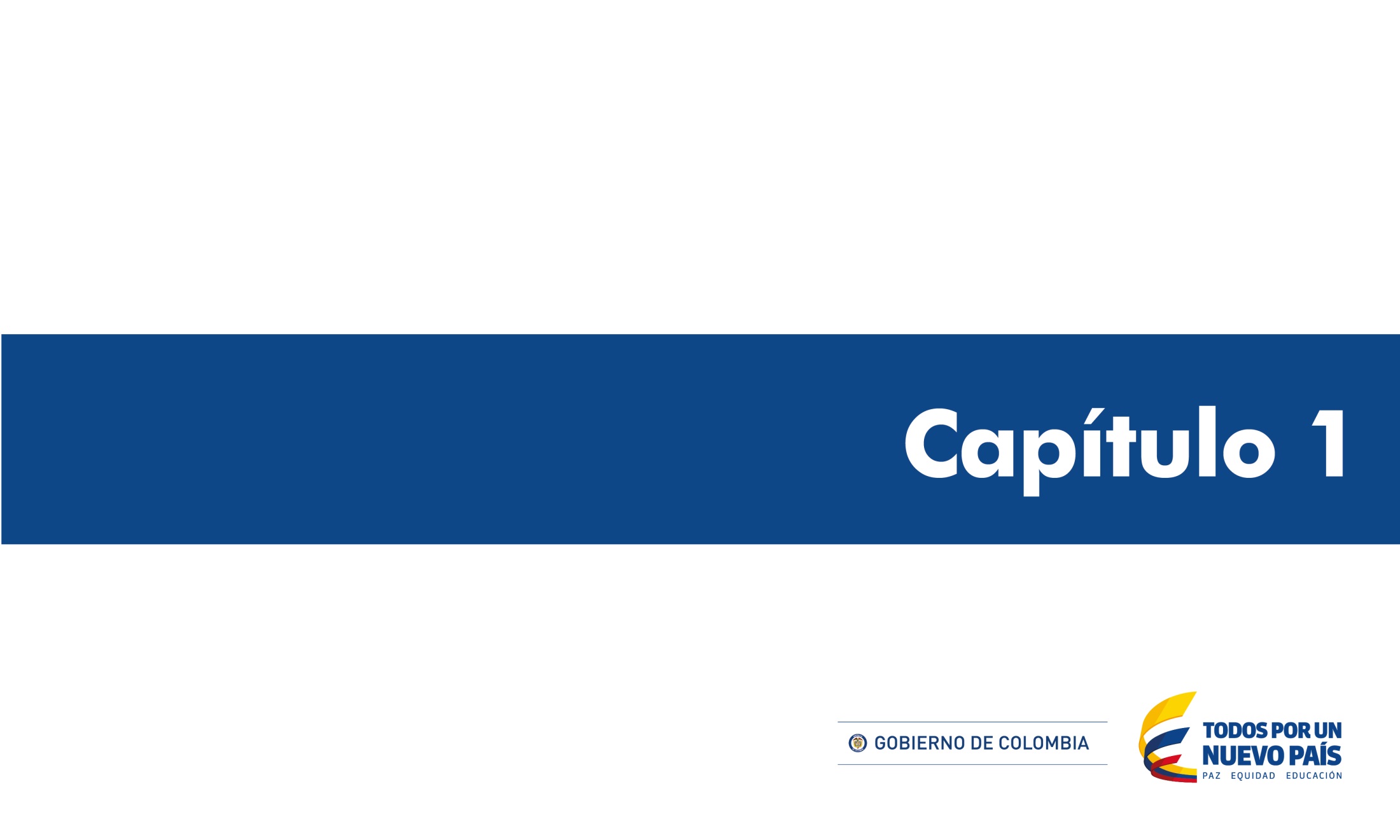 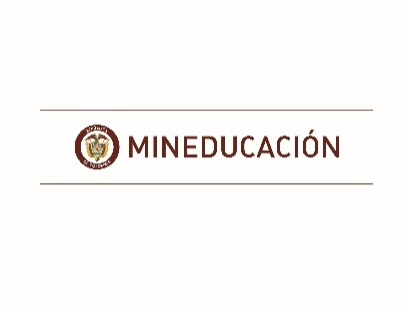 26/04/2016
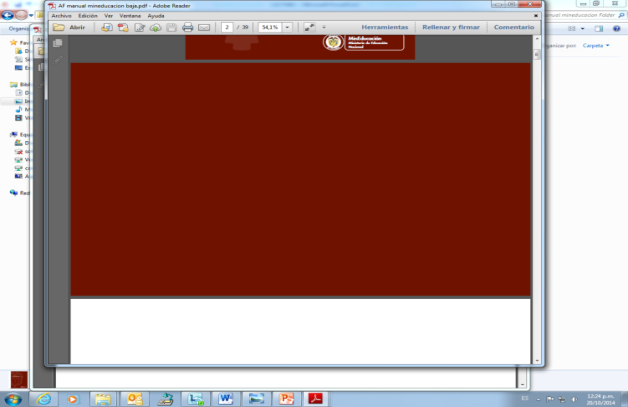 POLITICA DE TRANSPARENCIA, PARTICIPACIÓN Y SERVICIO AL CIUDADANO
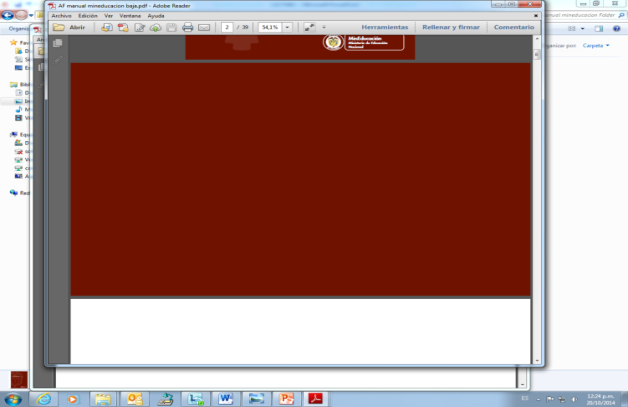 POLITICA DE TRANSPARENCIA, PARTICIPACIÓN Y SERVICIO AL CIUDADANO
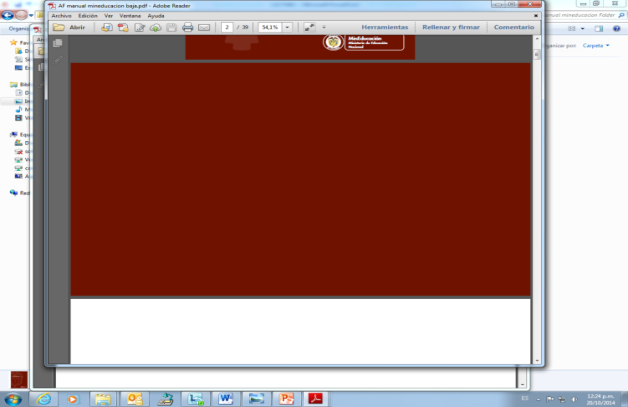 POLITICA DE TRANSPARENCIA, PARTICIPACIÓN Y SERVICIO AL CIUDADANO
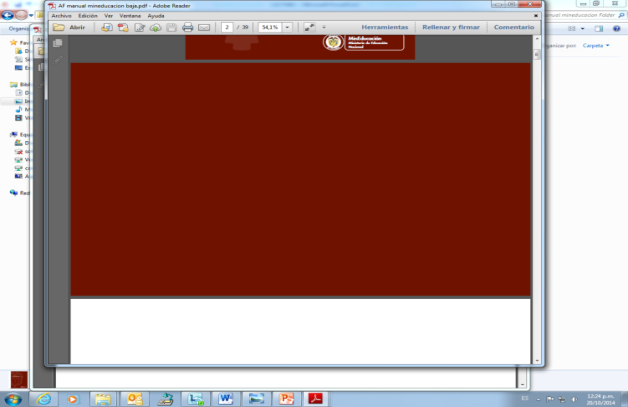 POLITICA DE TRANSPARENCIA, PARTICIPACIÓN Y SERVICIO AL CIUDADANO
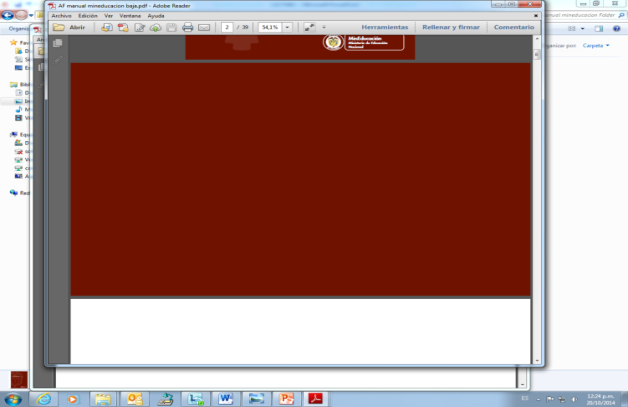 POLITICA DE GESTIÓN DEL TALENTO HUMANO
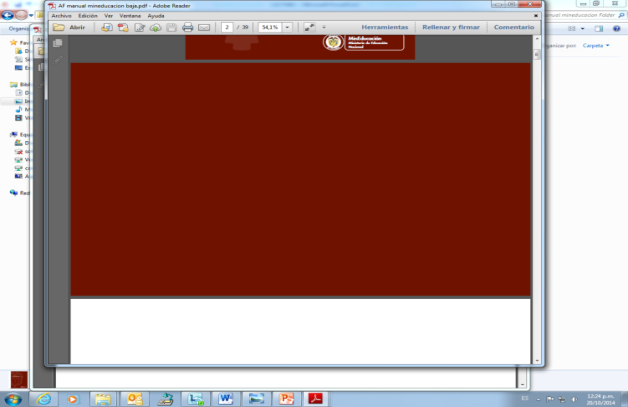 POLITICA DE GESTIÓN DEL TALENTO HUMANO
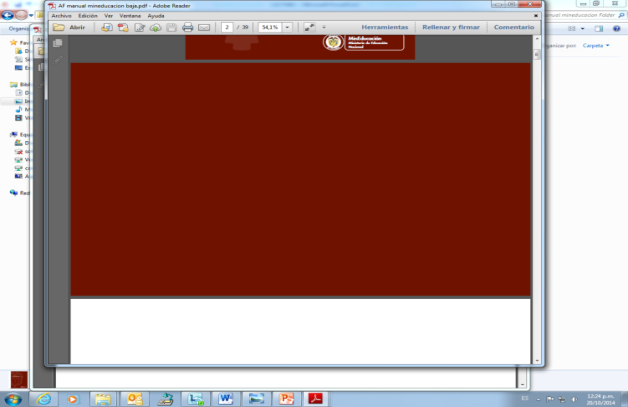 POLITICA DE EFICIENCIA ADMINISTRATIVA
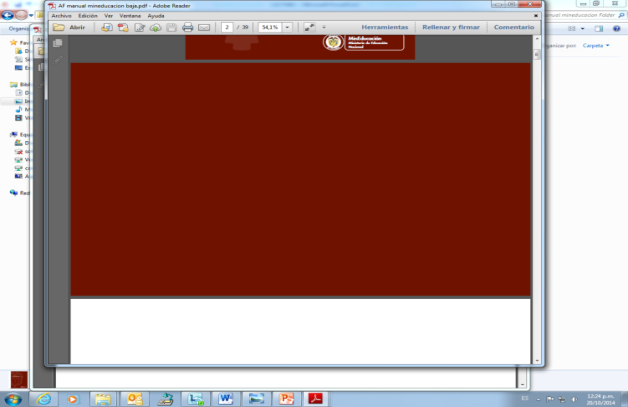 POLITICA DE EFICIENCIA ADMINISTRATIVA
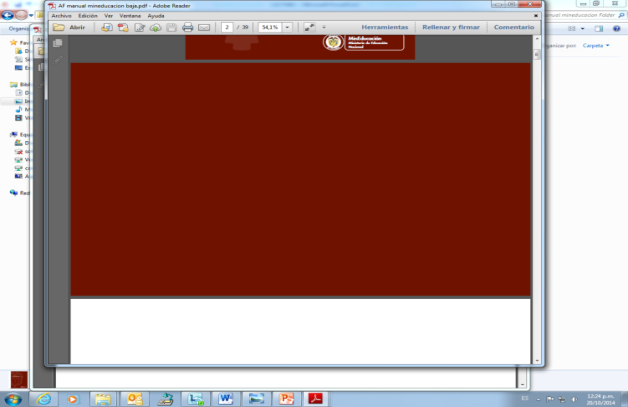 POLITICA DE EFICIENCIA ADMINISTRATIVA
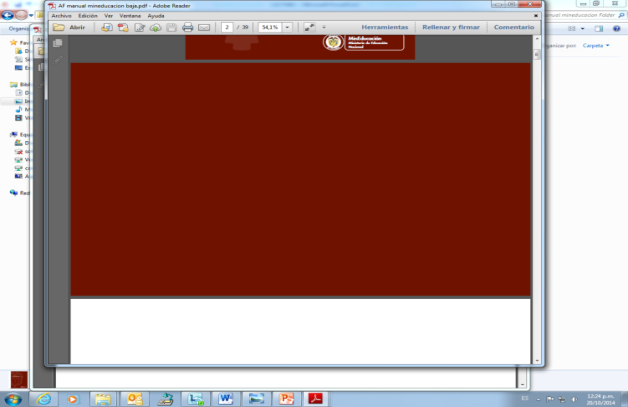 POLITICA DE GESTIÓN FINANCIERA
Politica Gestión Misional y de Gobierno

Seguimiento II- Trimestre 2016
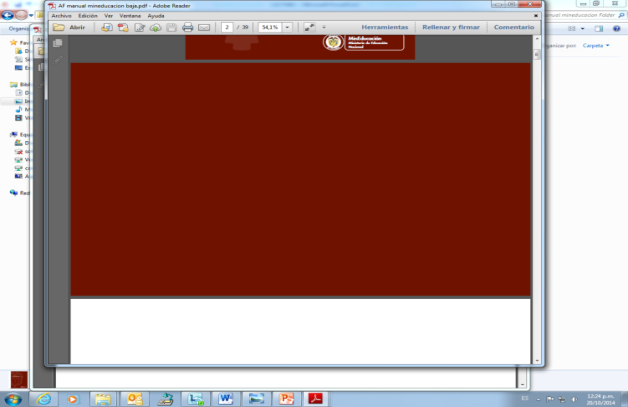 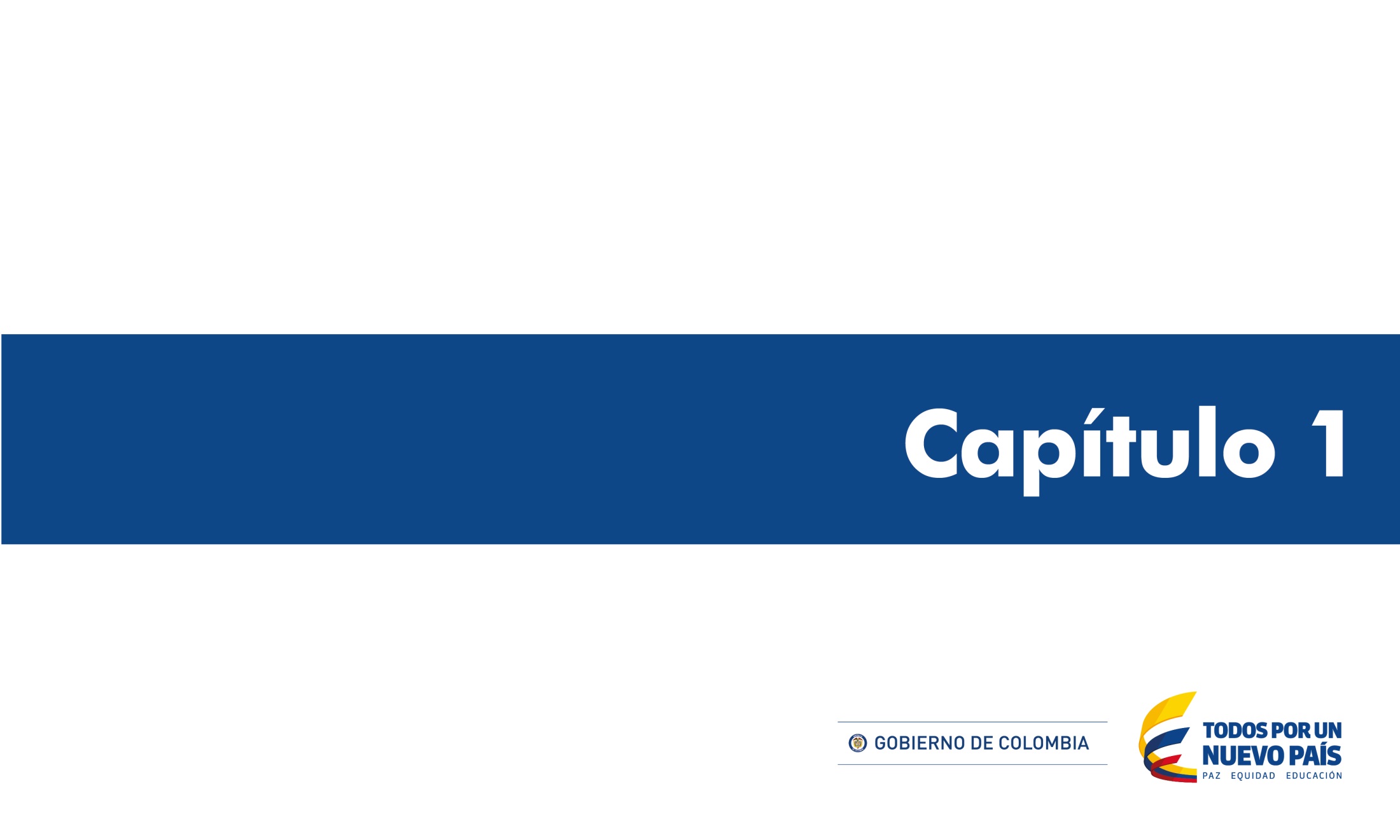 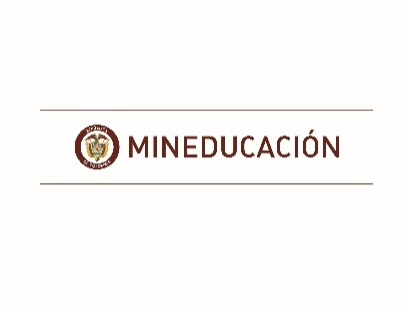 26/04/2016
Politica Gestión Misional y de Gobierno-II- Trimestre 2016
INFOTEP SAN ANDRES
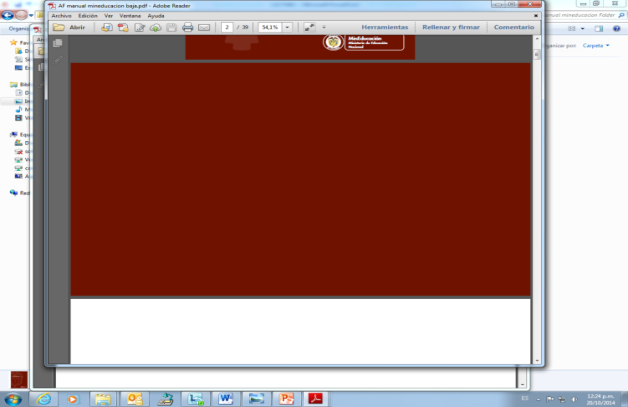 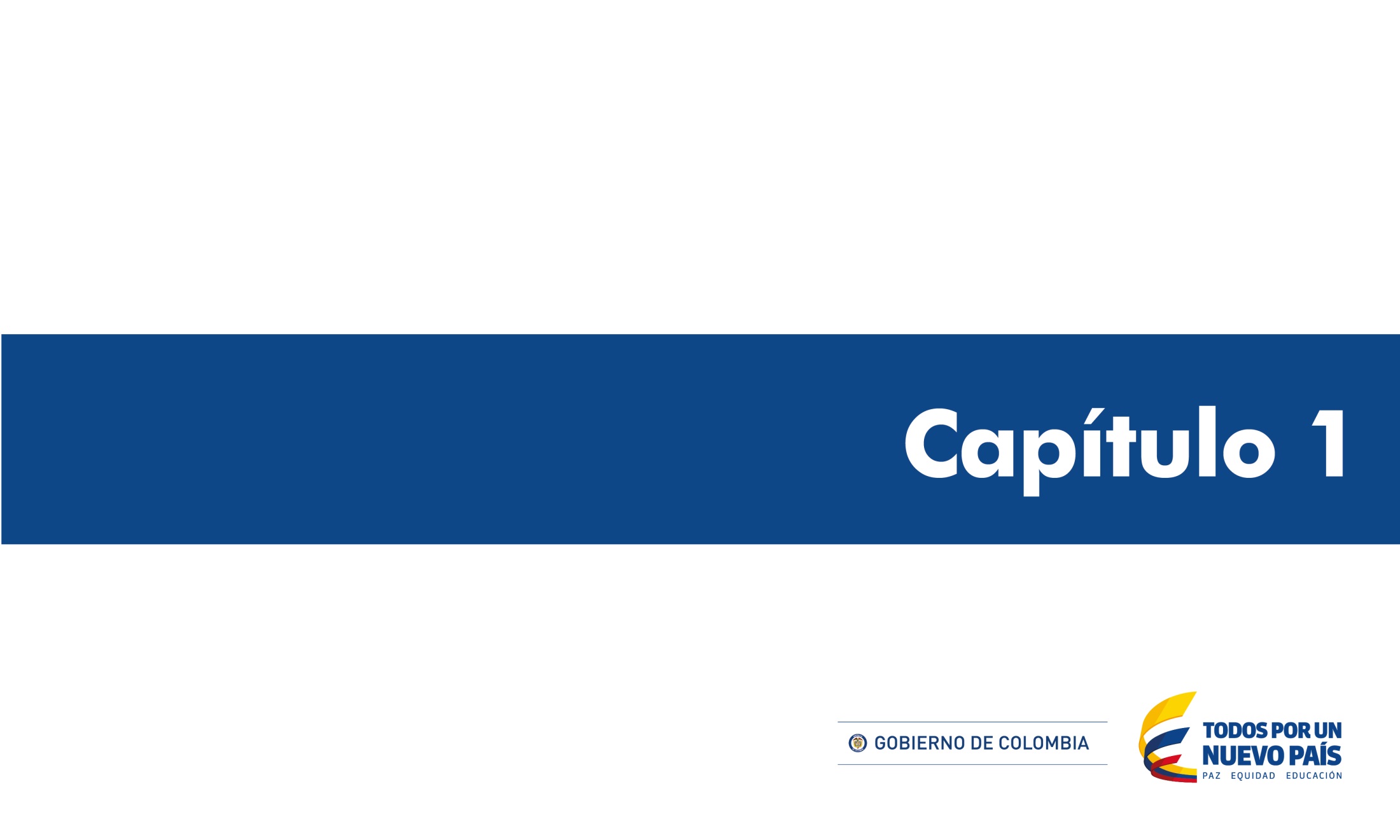 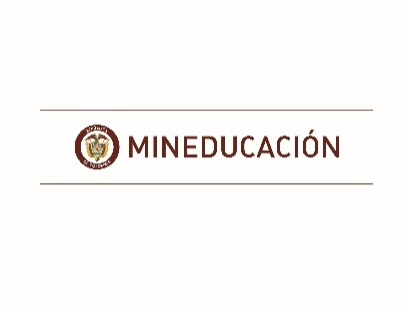 26/04/2016
Politica Gestión Misional y de Gobierno-II- Trimestre 2016
INFOTEP SAN ANDRES
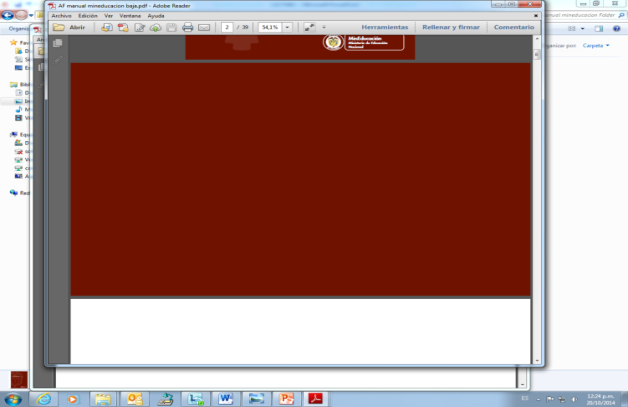 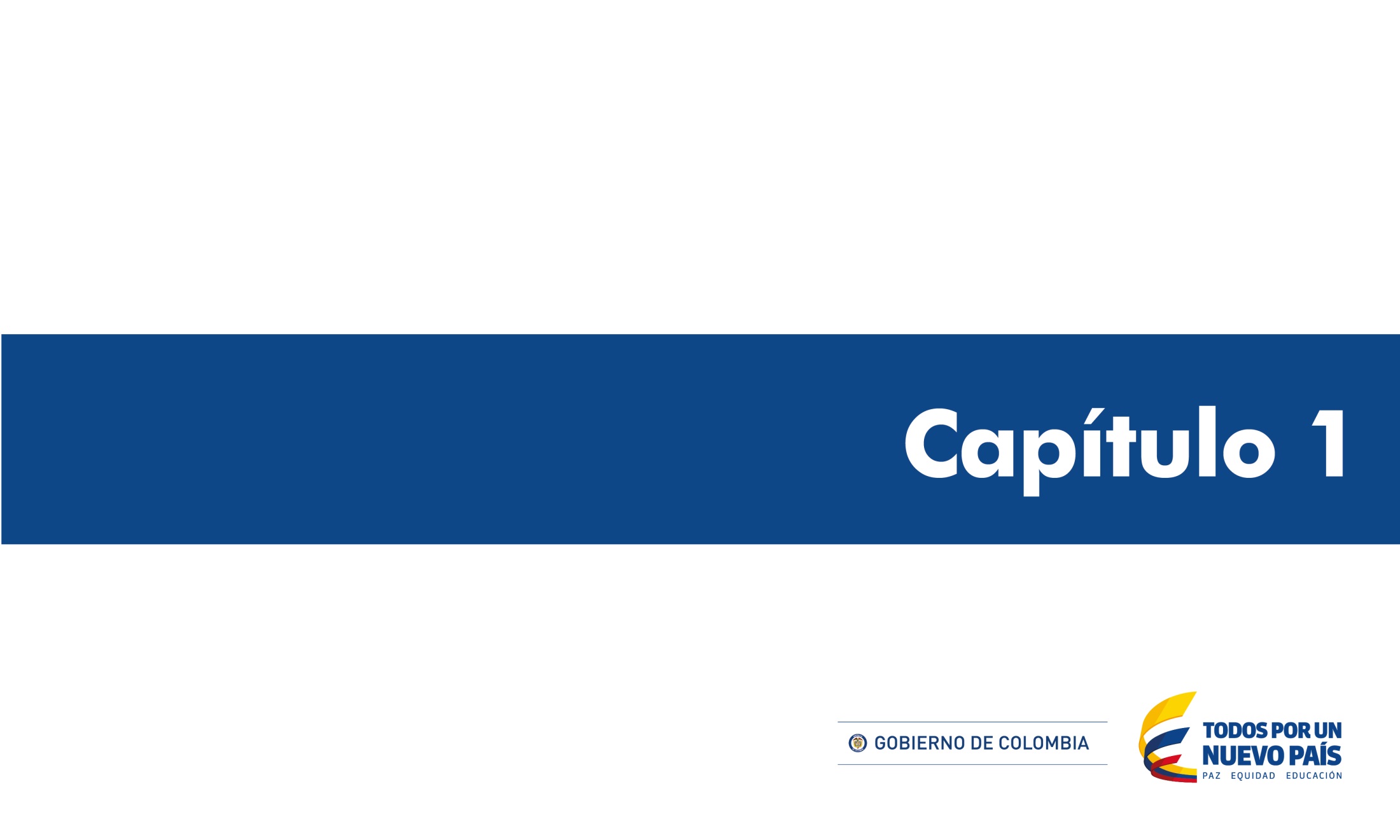 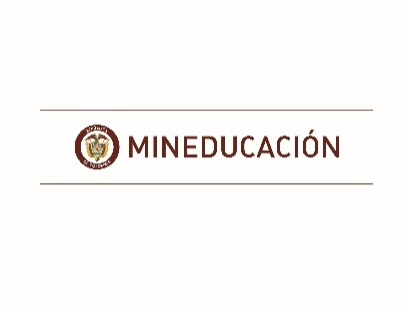 26/04/2016
Politica Gestión Misional y de Gobierno-II- Trimestre 2016
INFOTEP SAN ANDRES
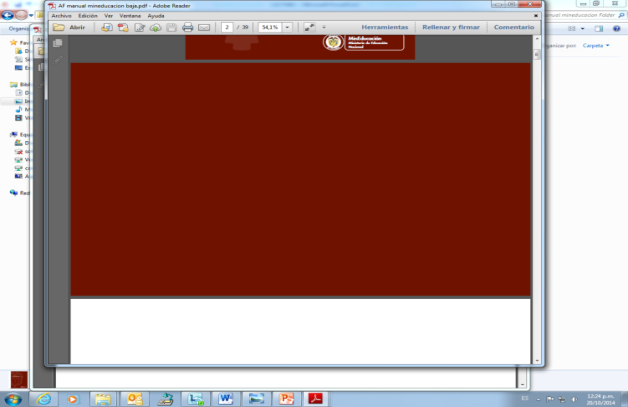 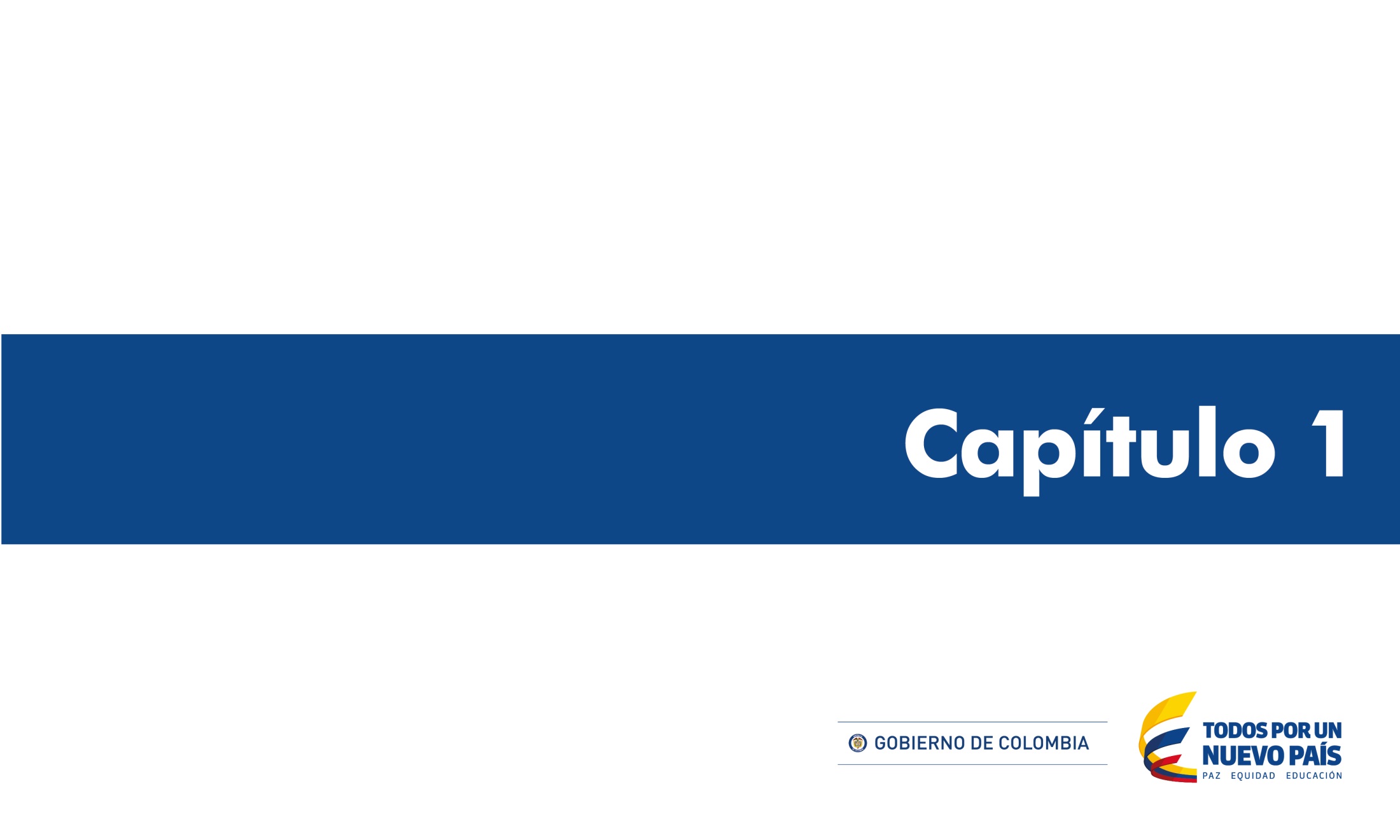 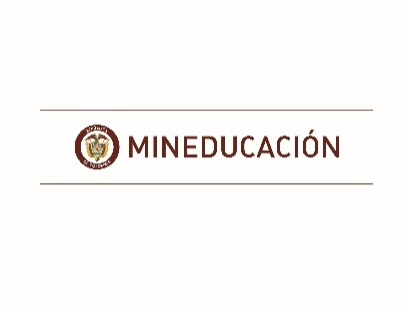 26/04/2016
Política Gestión Misional y de Gobierno-II- Trimestre 2016
INFOTEP SAN ANDRES
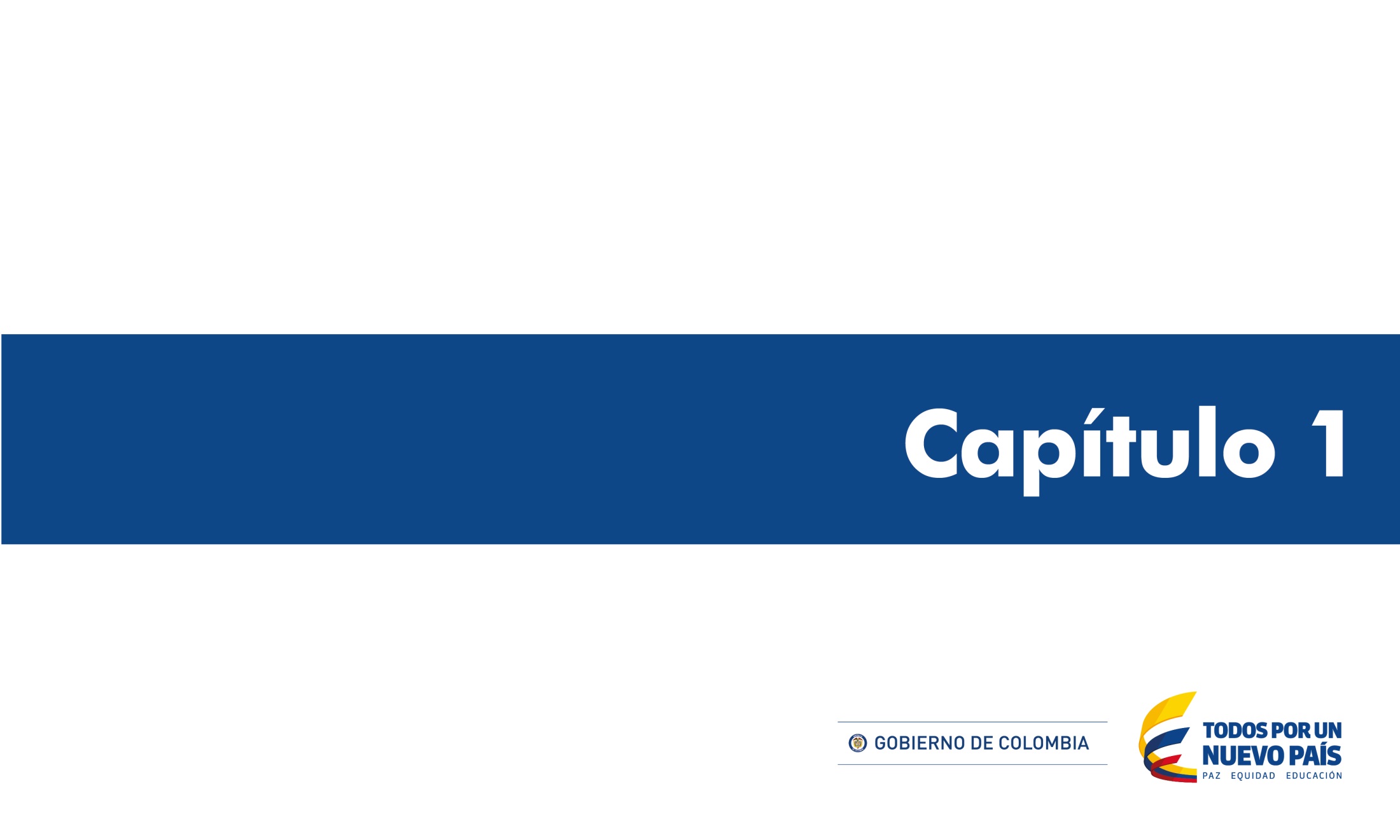 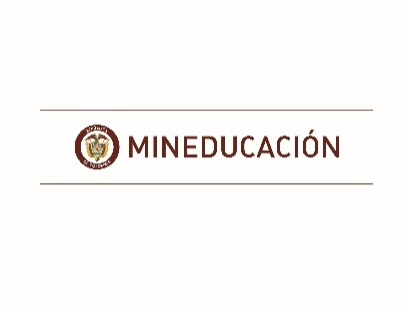 26/04/2016
Politica Gestión Misional y de Gobierno-II- Trimestre 2016
INFOTEP SAN JUAN DEL CESAR
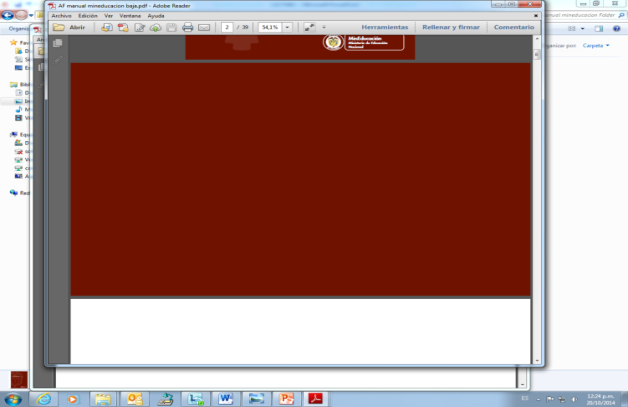 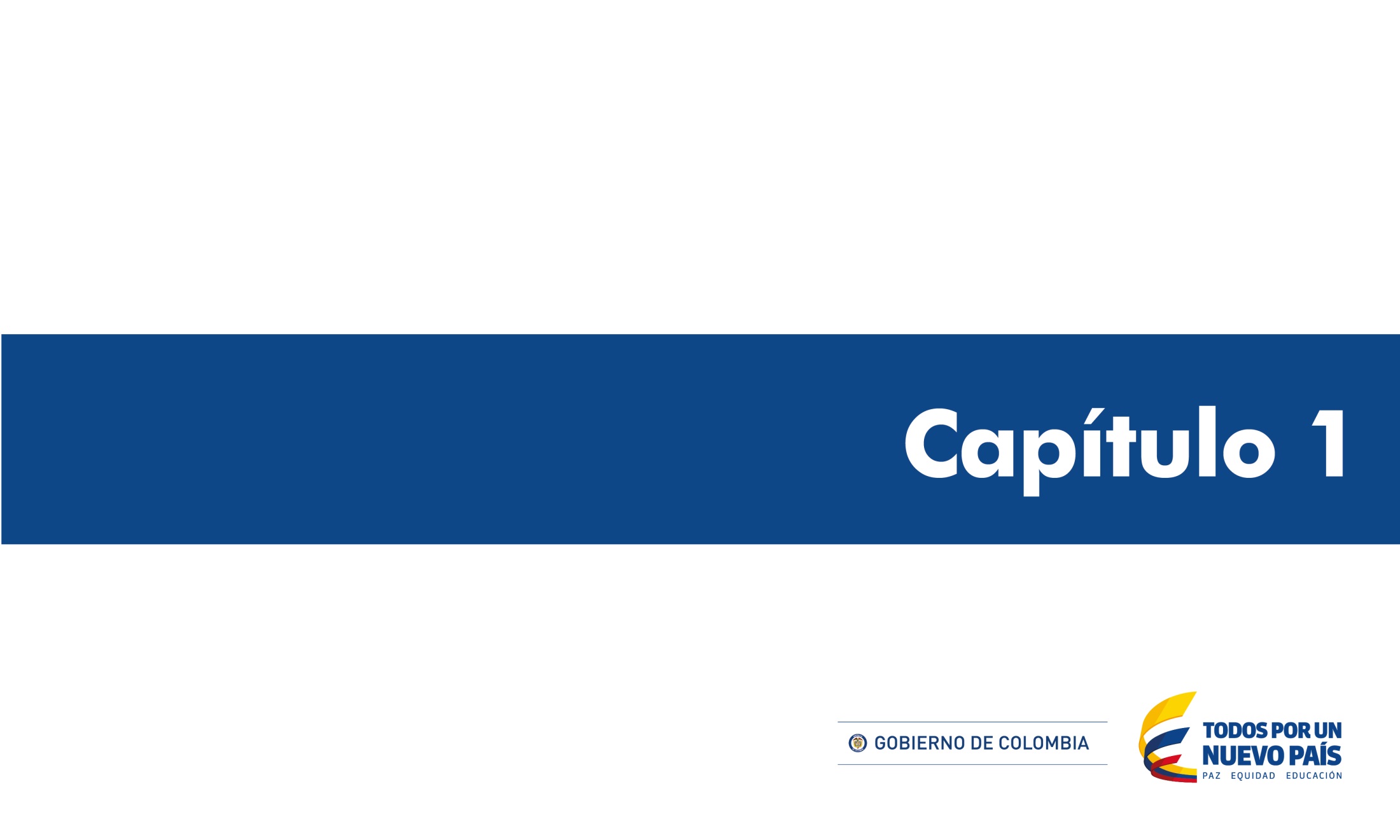 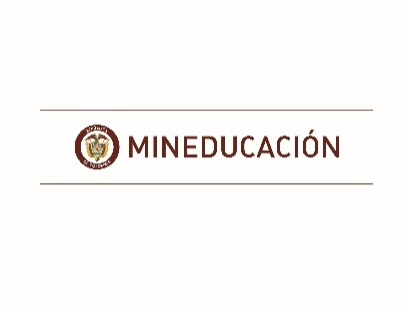 26/04/2016
Politica Gestión Misional y de Gobierno-II- Trimestre 2016
INFOTEP SAN JUAN DEL CESAR
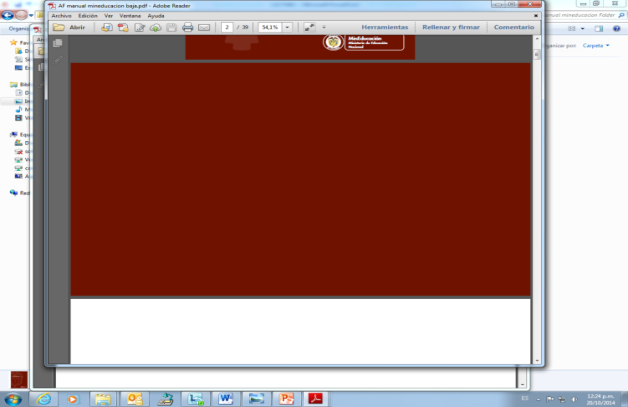 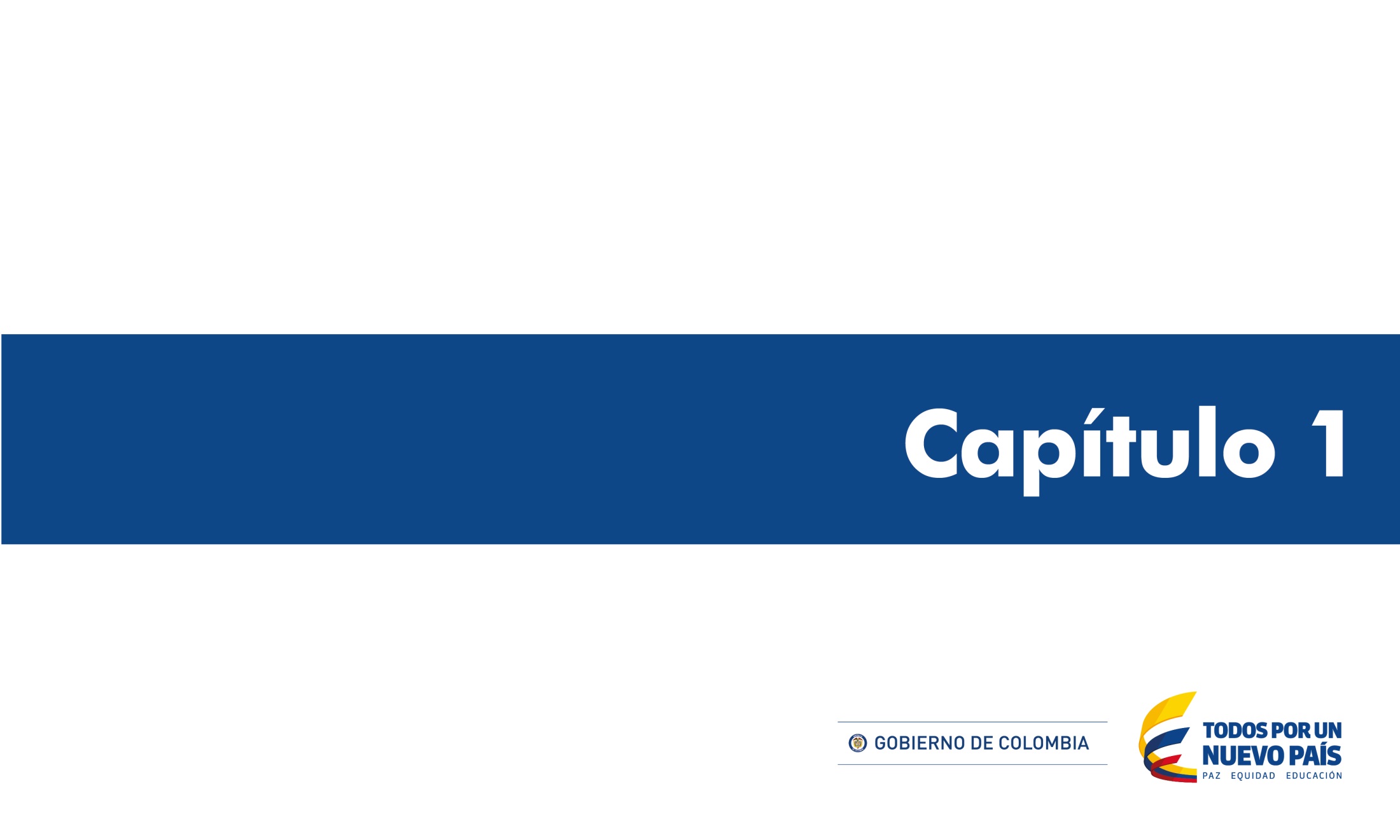 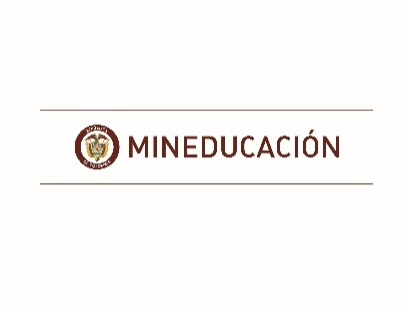 26/04/2016
Politica Gestión Misional y de Gobierno-II- Trimestre 2016
INFOTEP SAN JUAN DEL CESAR
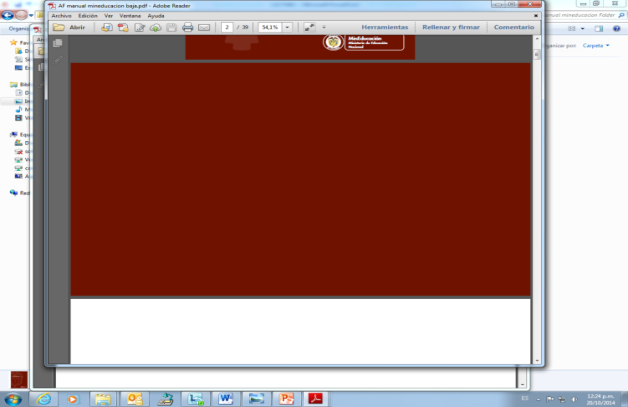 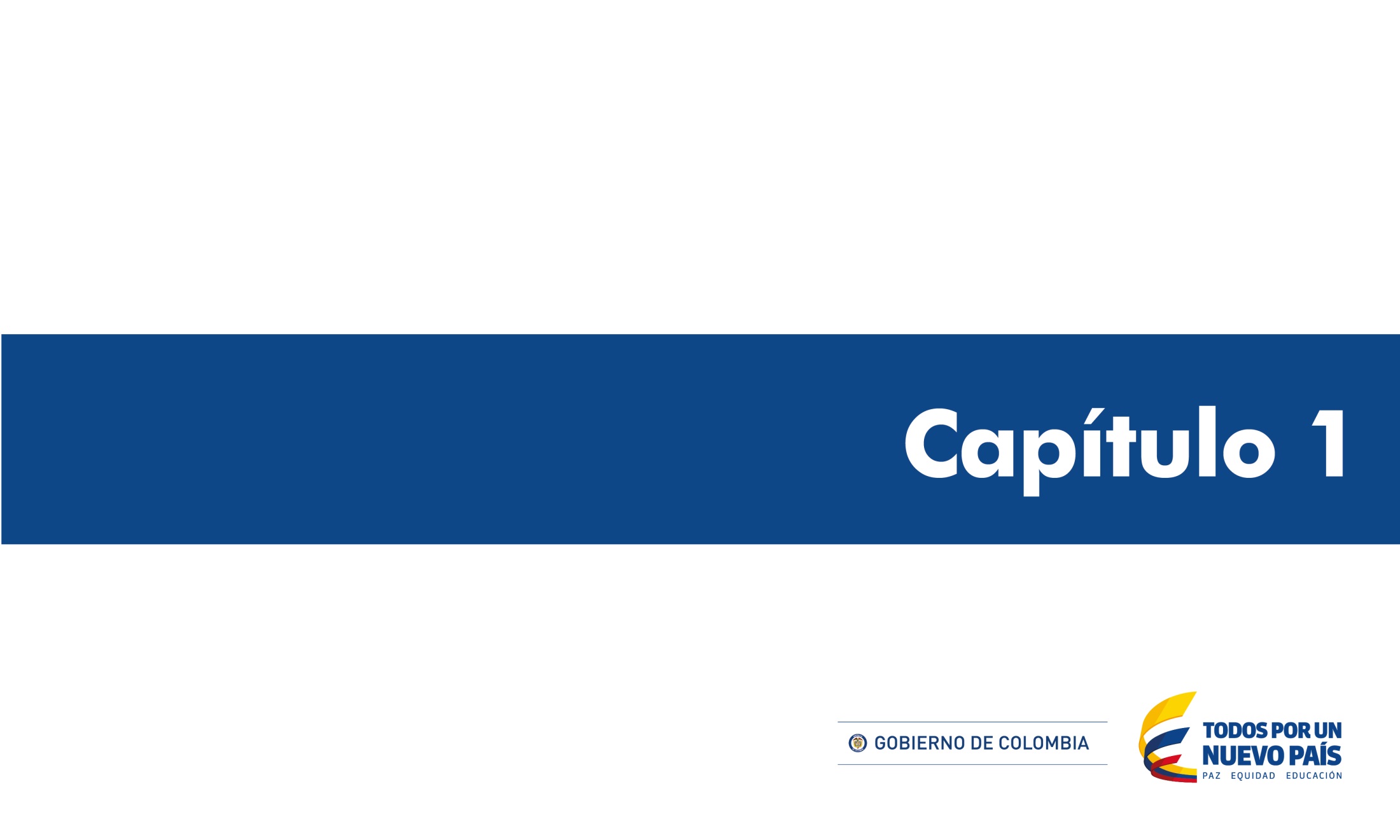 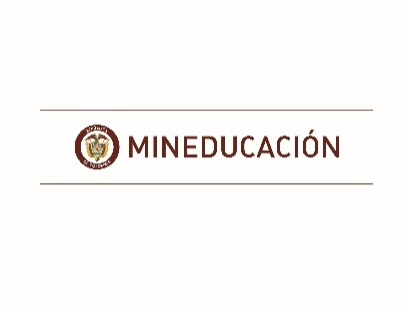 26/04/2016
Politica Gestión Misional y de Gobierno-II- Trimestre 2016
INFOTEP SAN JUAN DEL CESAR
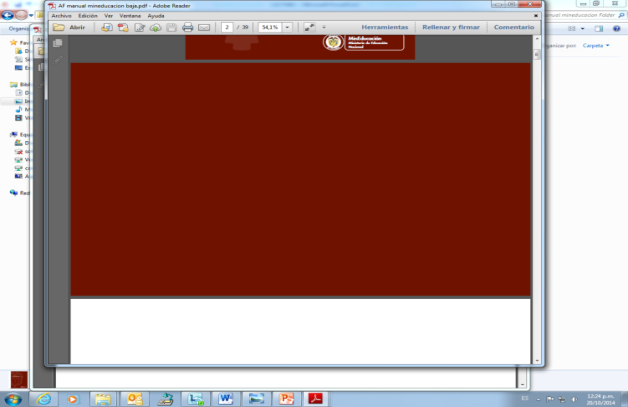 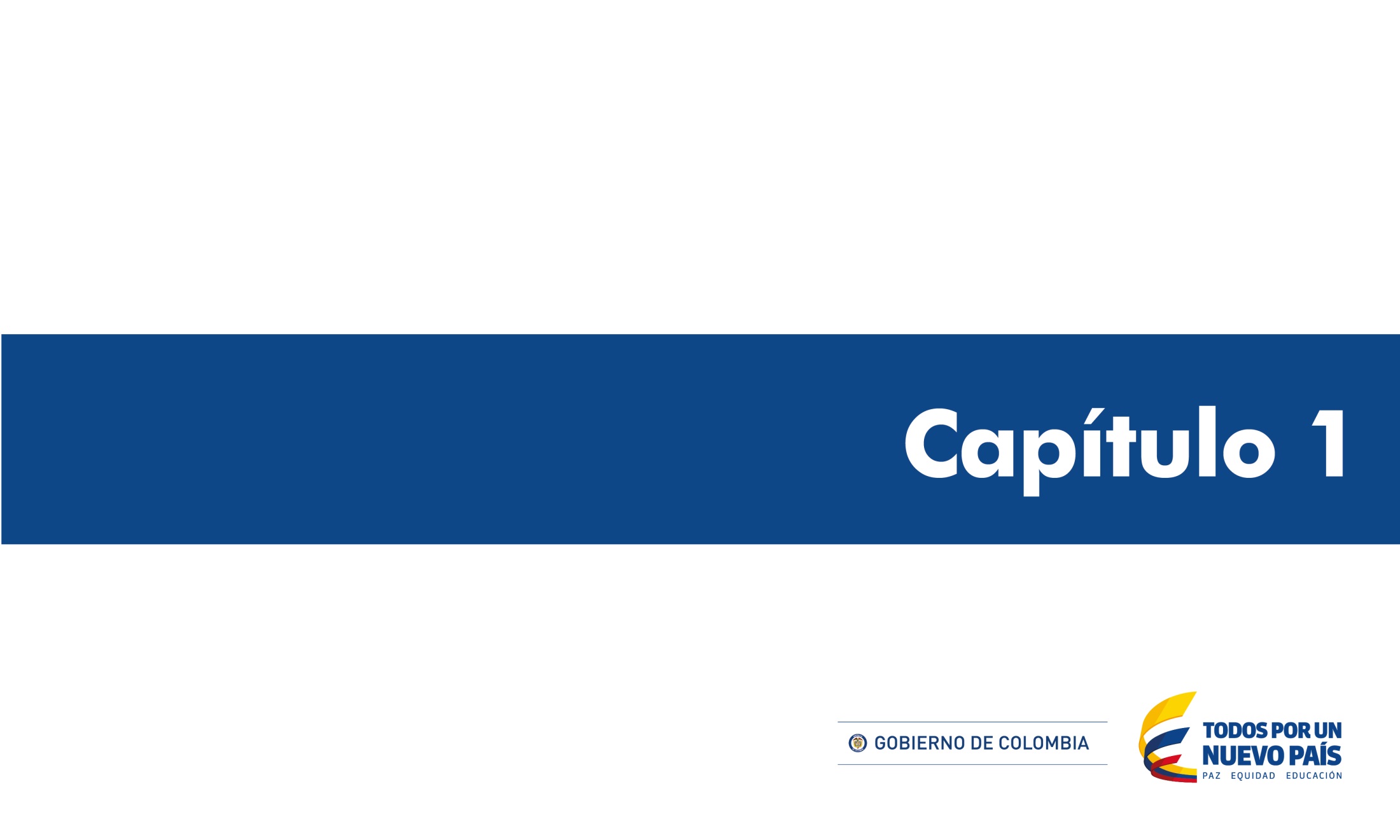 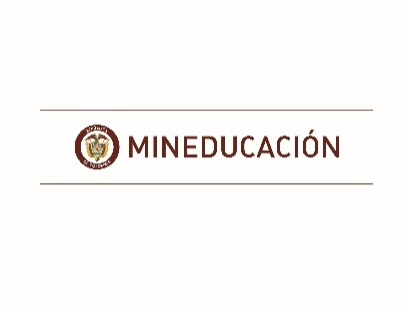 26/04/2016
Politica Gestión Misional y de Gobierno-II- Trimestre 2016
INFOTEP SAN JUAN DEL CESAR
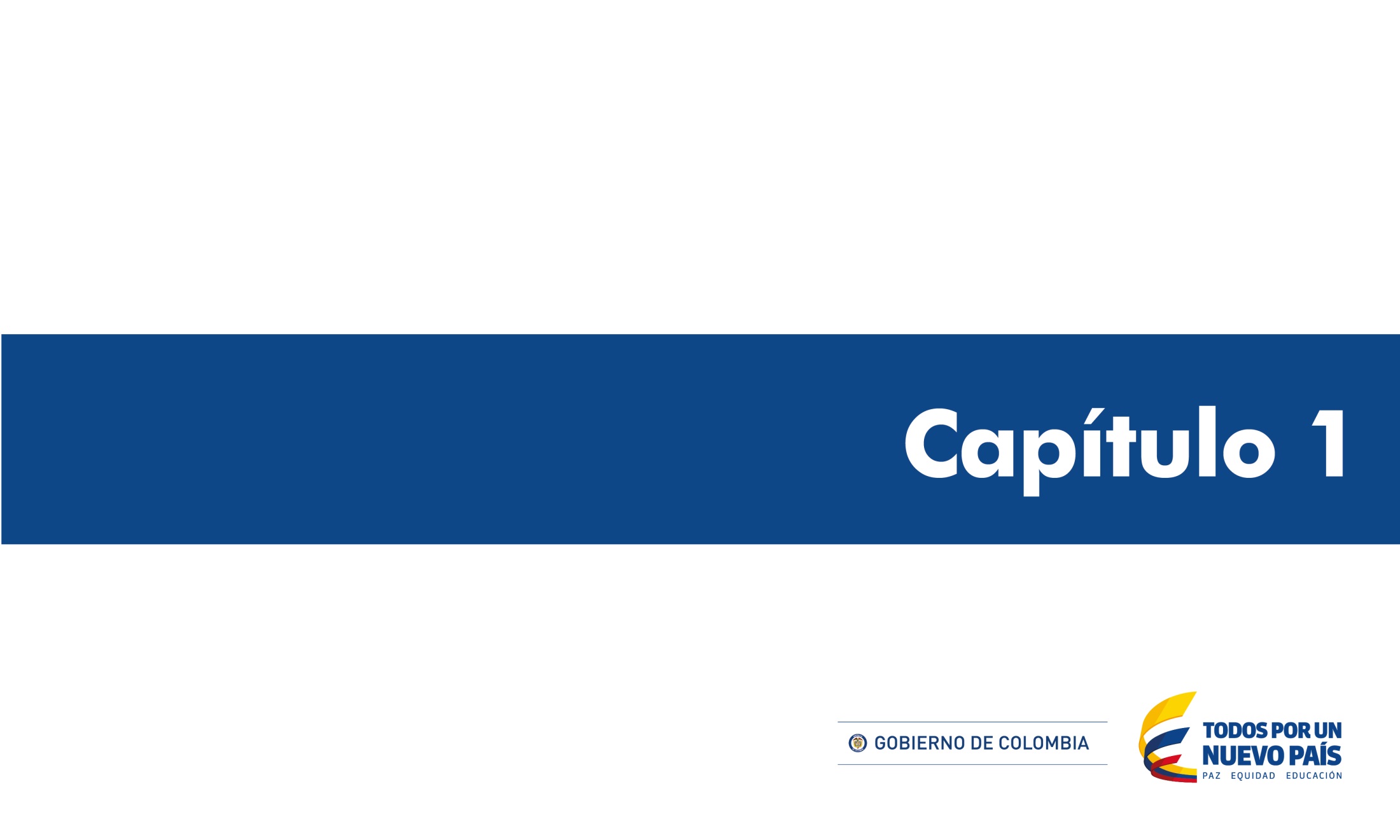 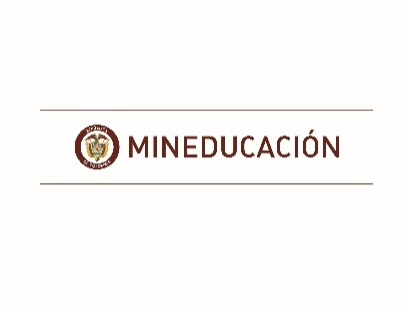 26/04/2016
Politica Gestión Misional y de Gobierno-II- Trimestre 2016
INFOTEP SAN JUAN DEL CESAR
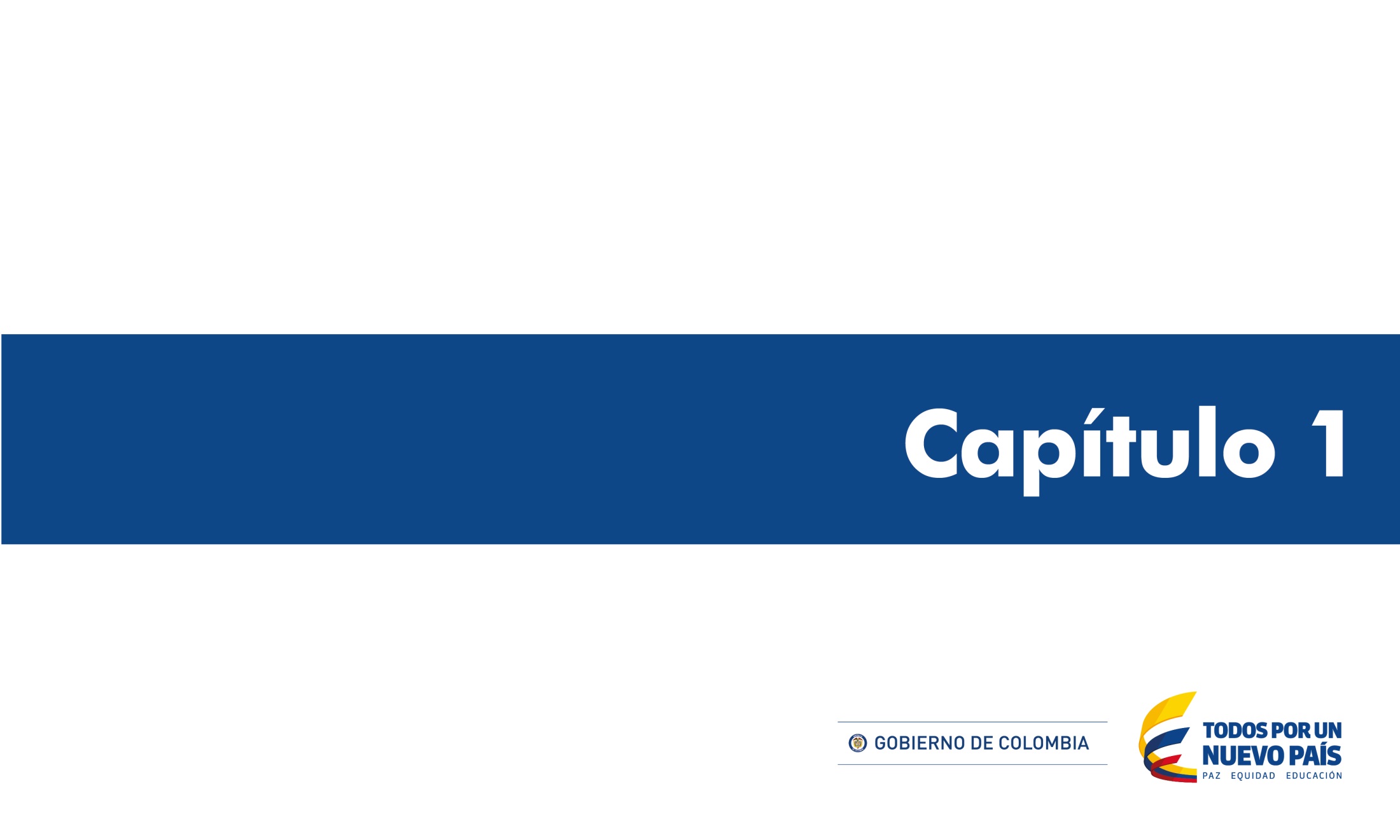 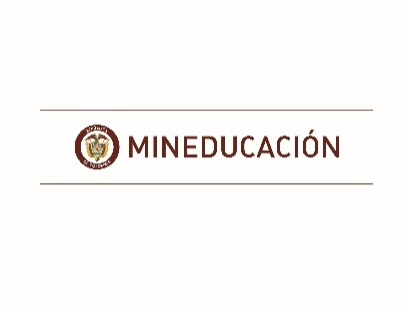 26/04/2016
Politica Gestión Misional y de Gobierno-II- Trimestre 2016
INTENALCO
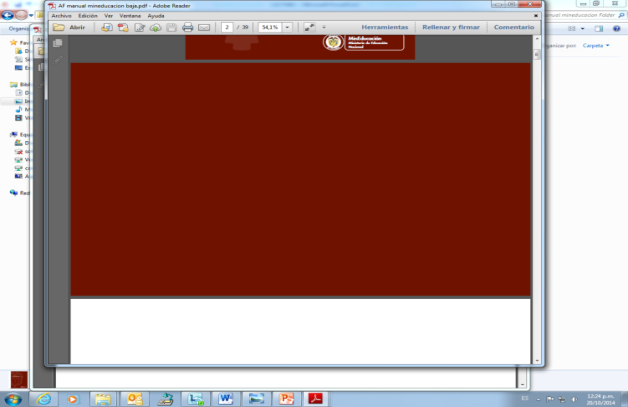 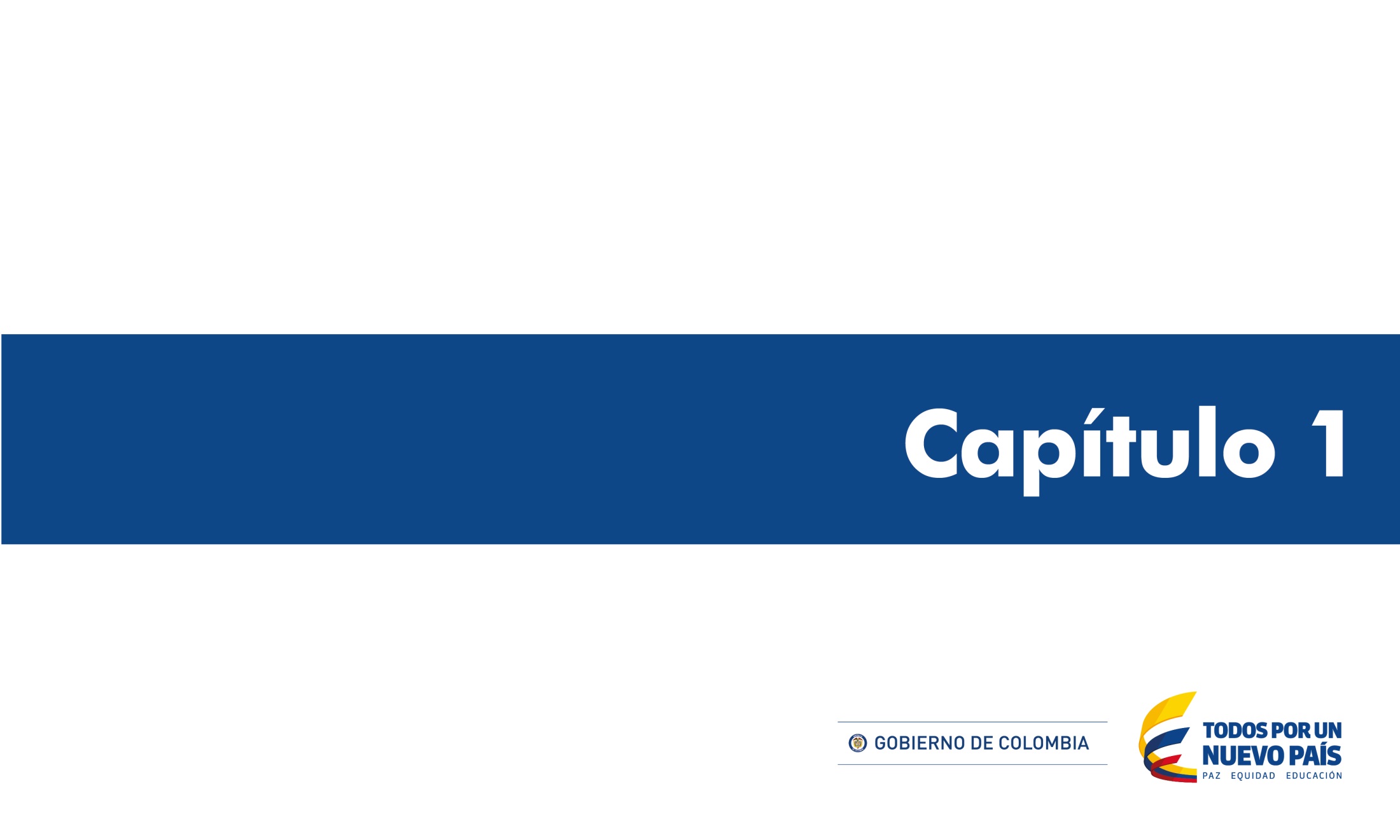 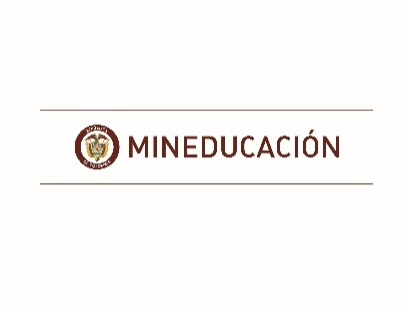 26/04/2016
Politica Gestión Misional y de Gobierno-II- Trimestre 2016
INTENALCO
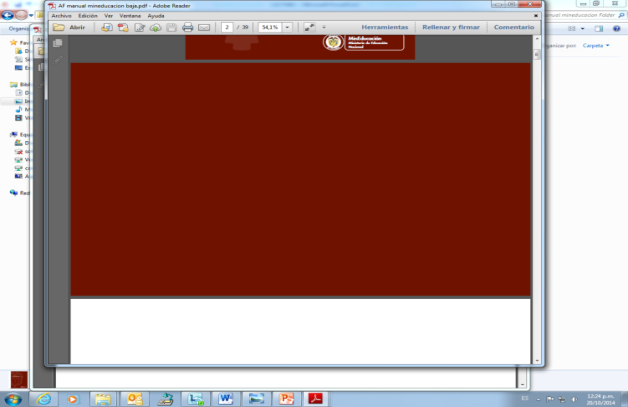 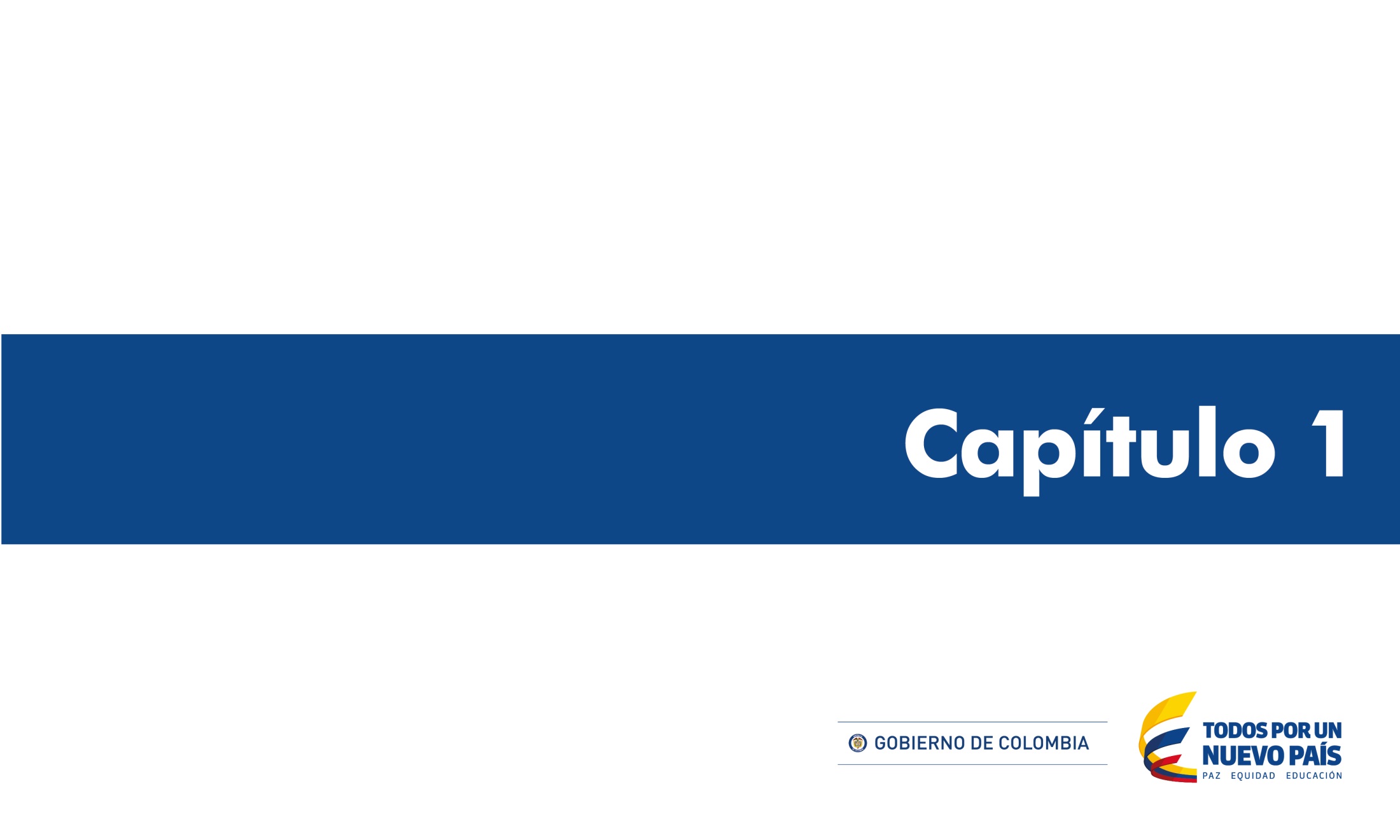 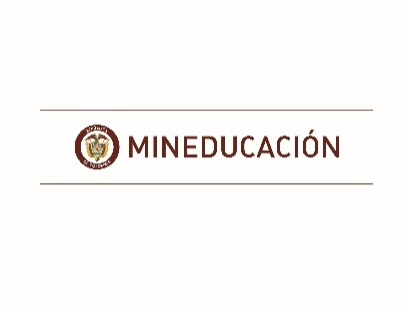 26/04/2016
Politica Gestión Misional y de Gobierno-II- Trimestre 2016
INTENALCO
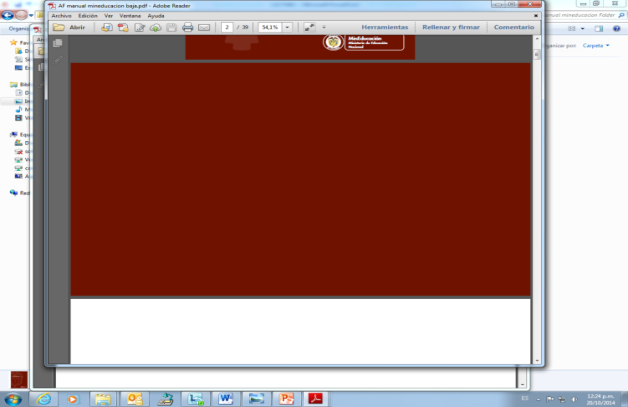 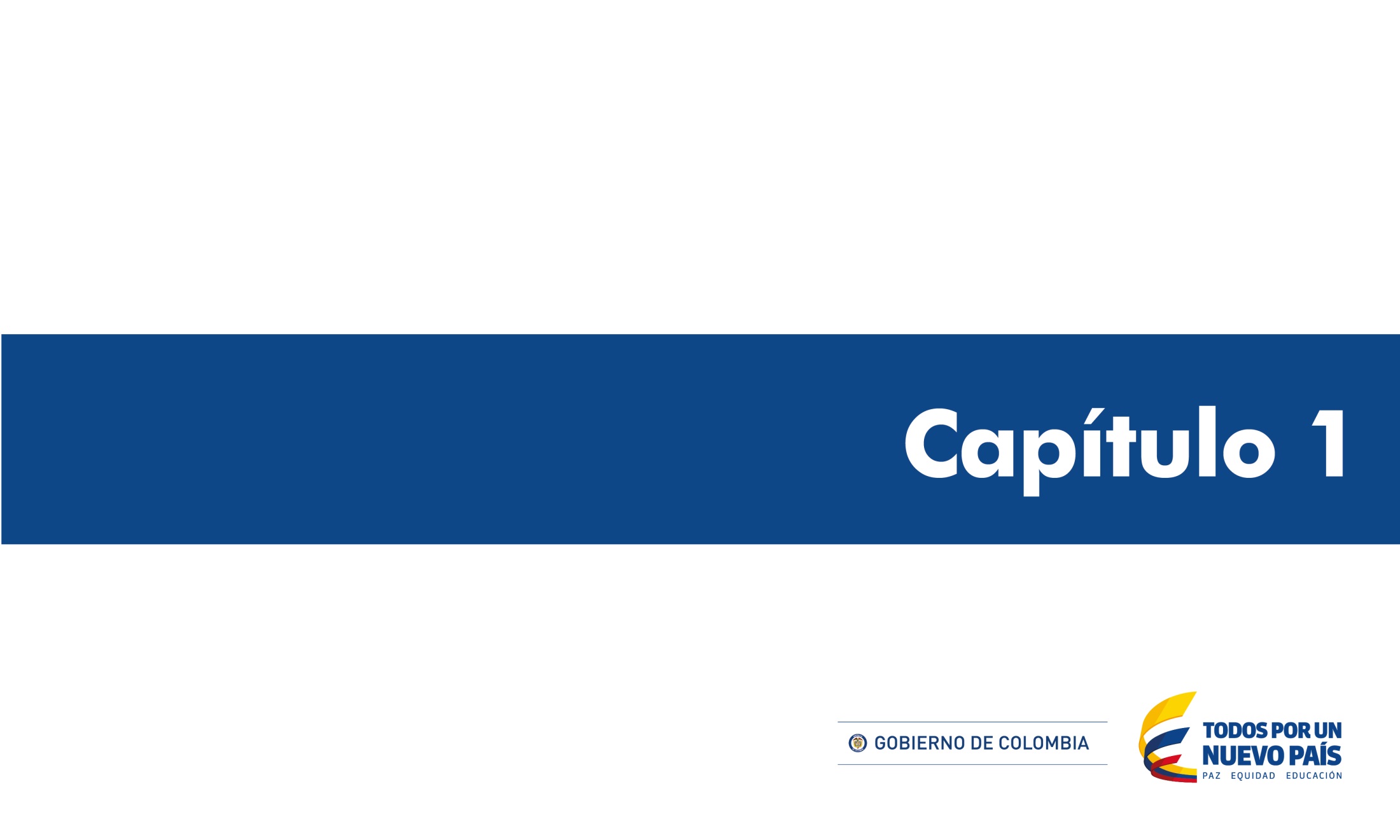 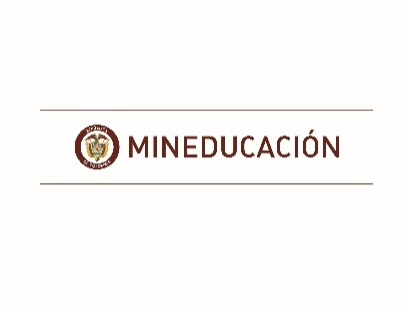 26/04/2016
Politica Gestión Misional y de Gobierno-II- Trimestre 2016
INTENALCO
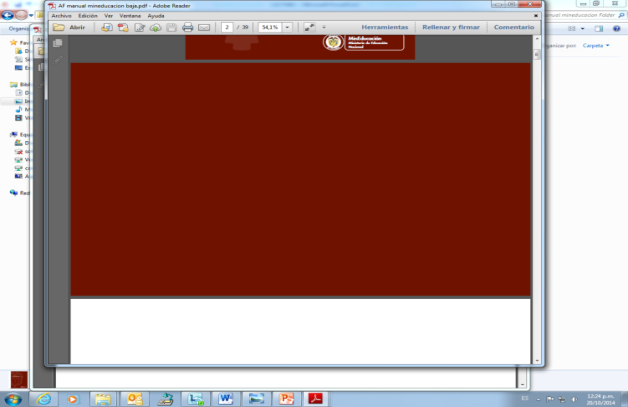 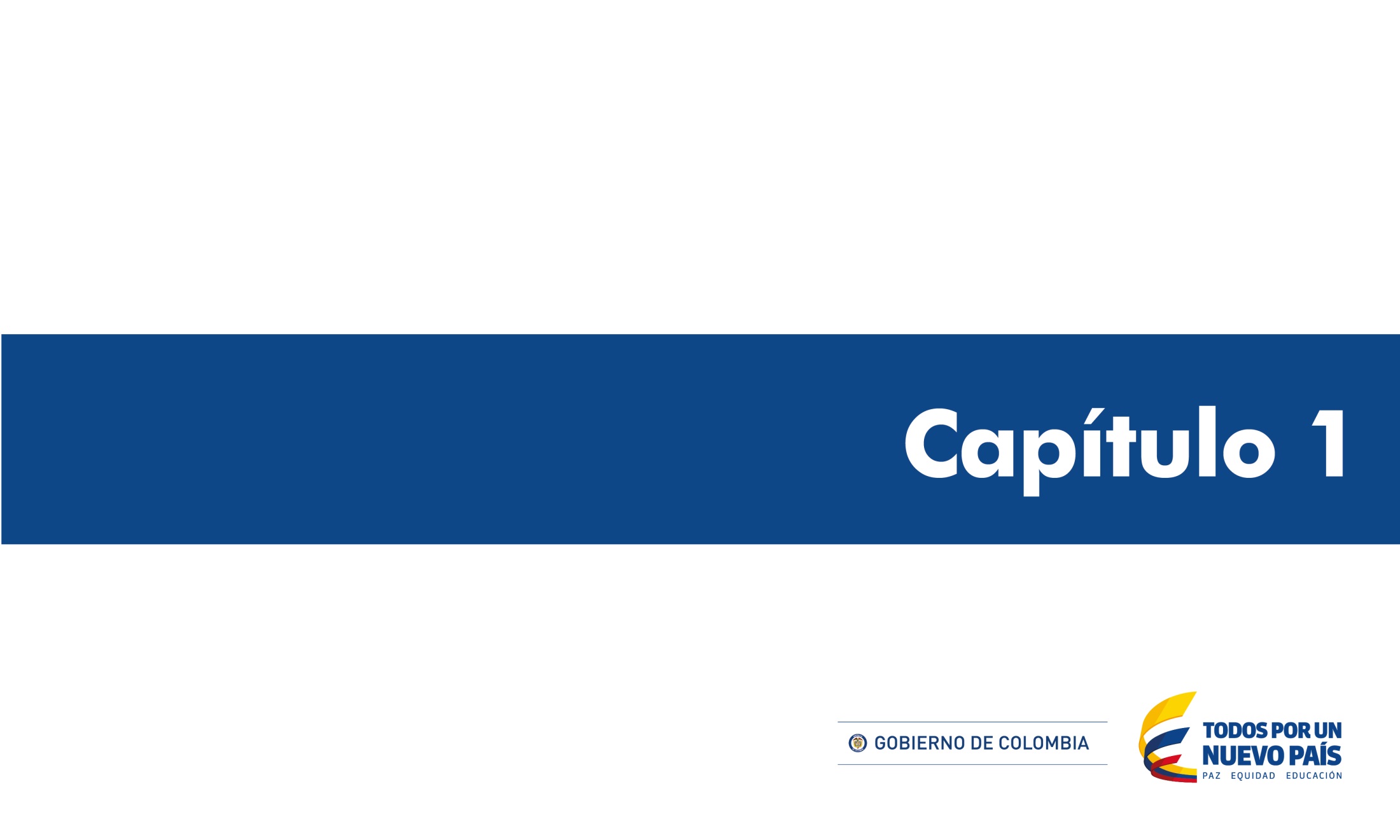 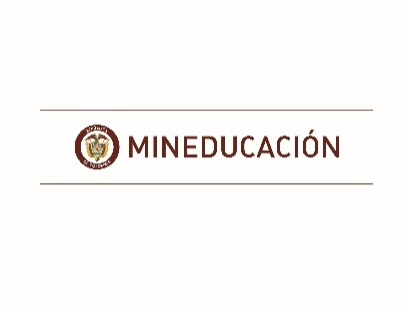 26/04/2016
Politica Gestión Misional y de Gobierno-II- Trimestre 2016
INTENALCO
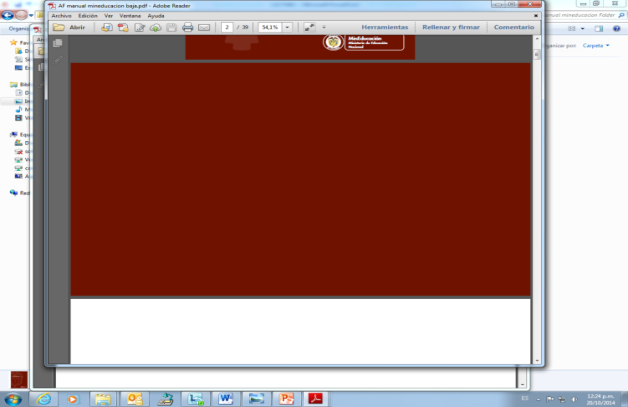 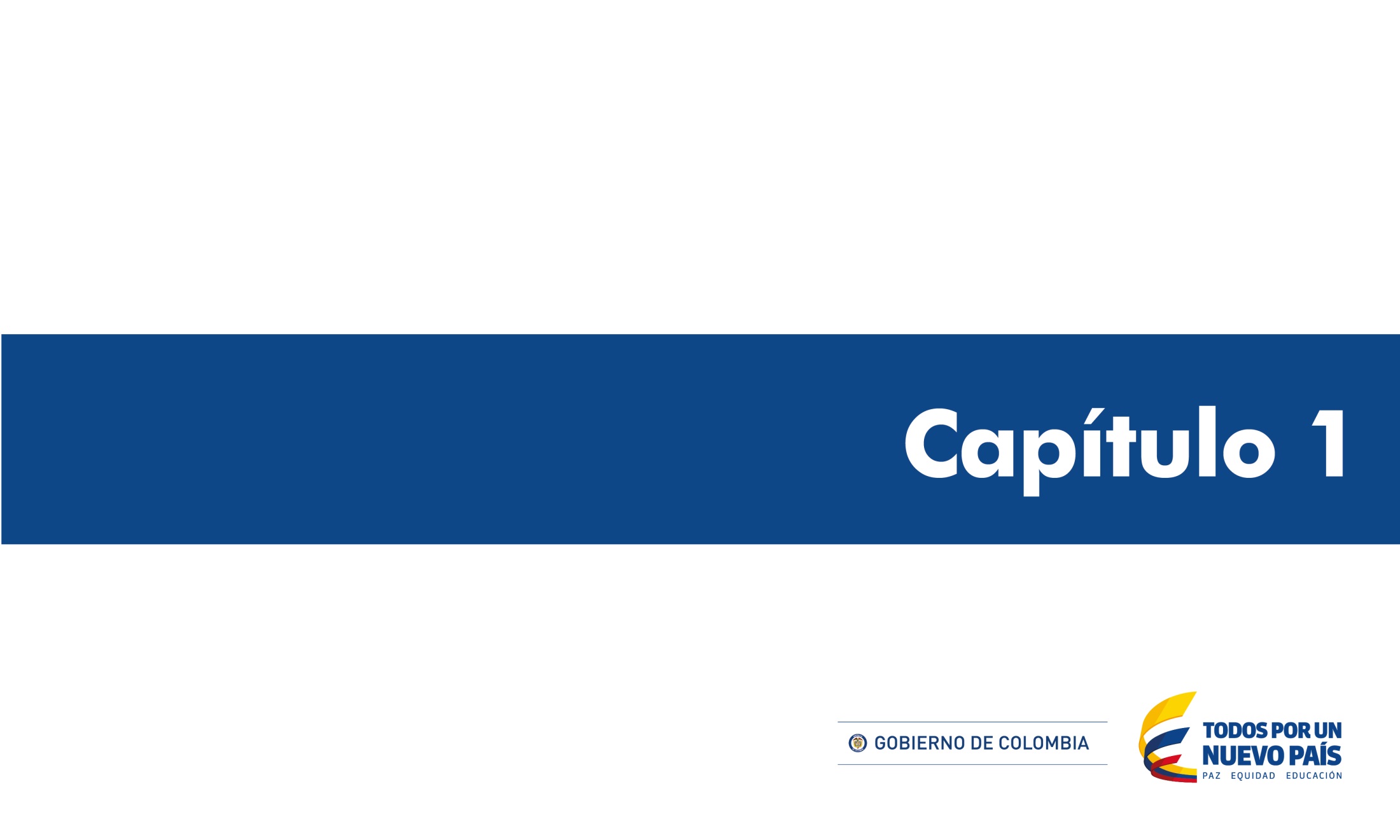 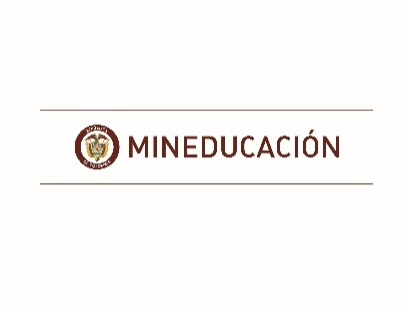 26/04/2016
Politica Gestión Misional y de Gobierno-II- Trimestre 2016
INTENALCO
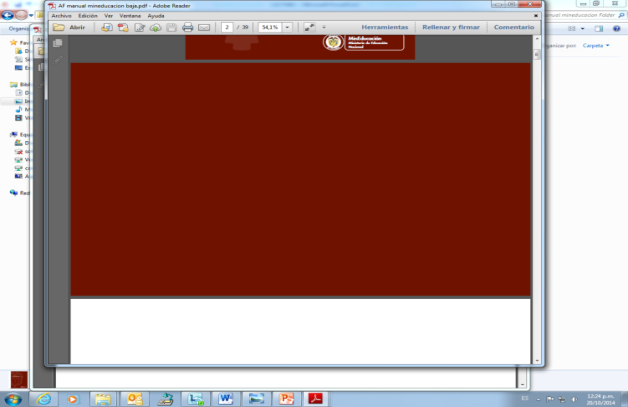 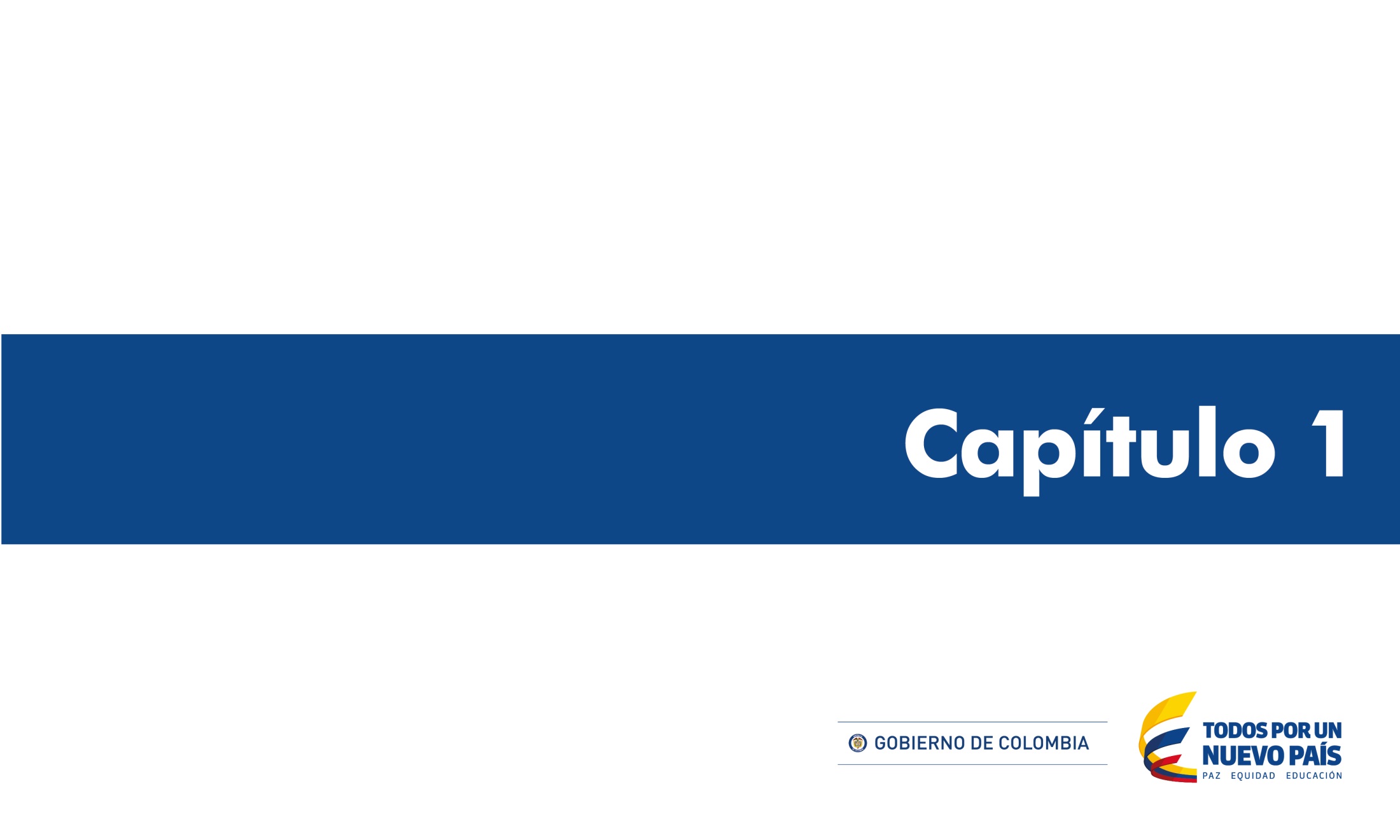 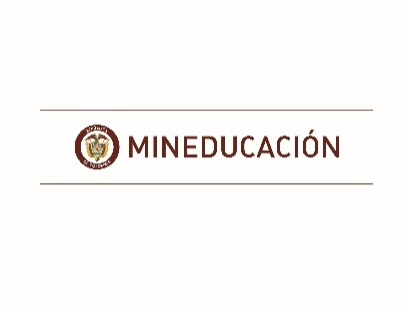 26/04/2016
Politica Gestión Misional y de Gobierno- II- Trimestre 2016
ITFIP TOLIMA
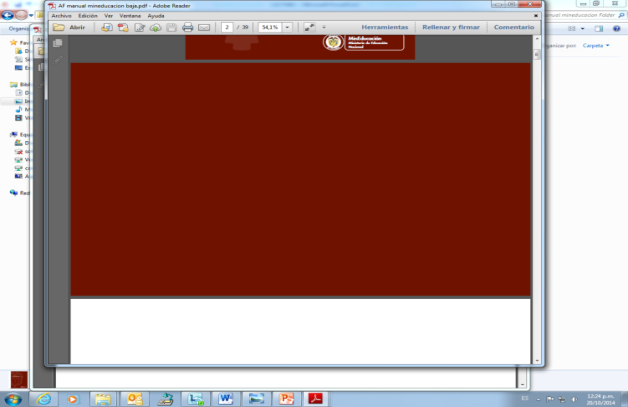 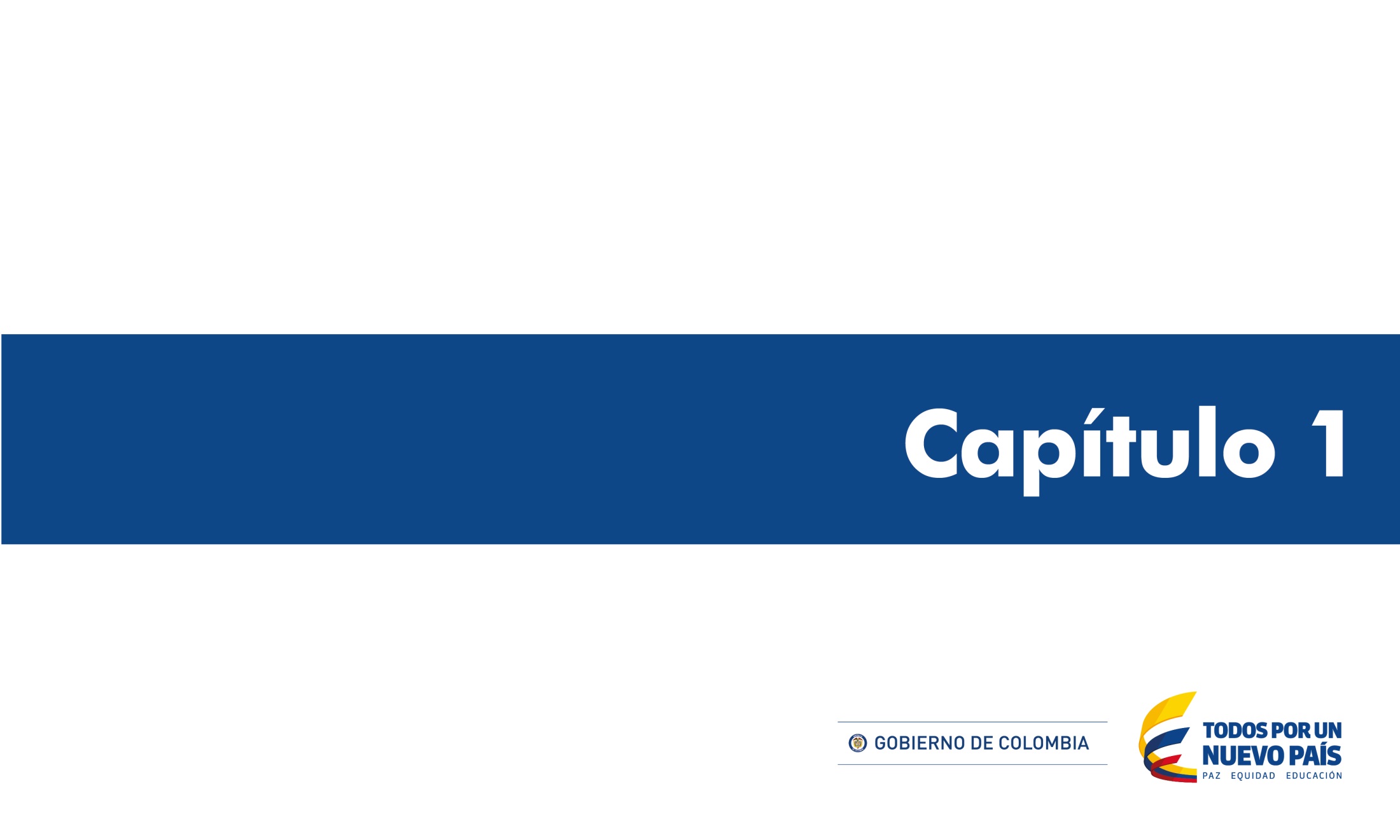 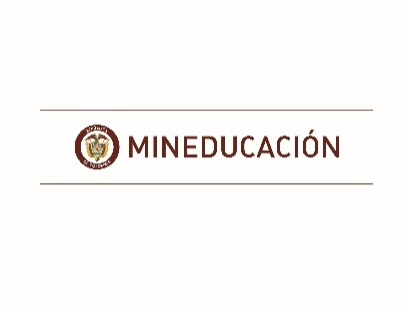 26/04/2016
Politica Gestión Misional y de Gobierno-II- Trimestre 2016
ESCUELA TECNOLOGICA INSTITUTO TECNICO CENTRAL
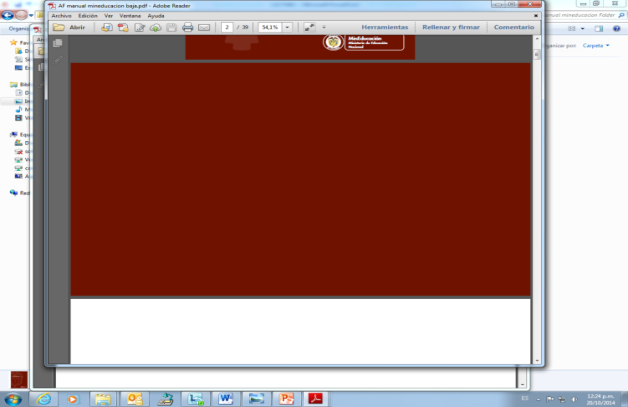 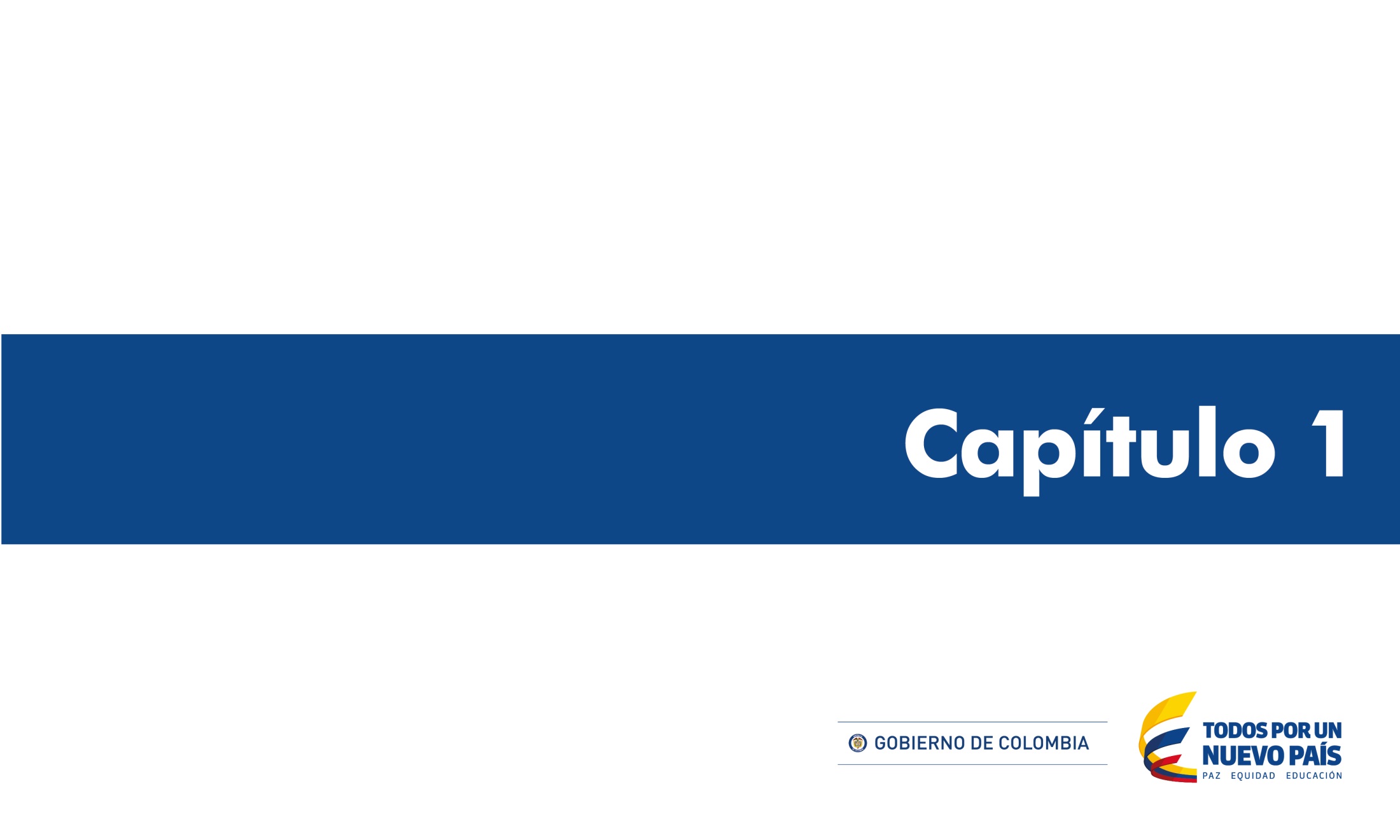 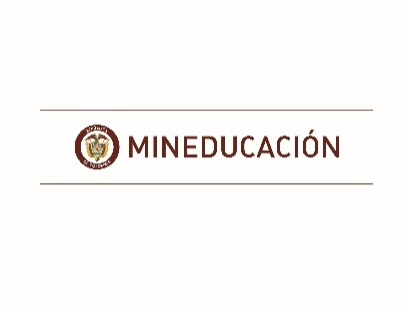 26/04/2016
Politica Gestión Misional y de Gobierno- II- Trimestre 2016
INCI
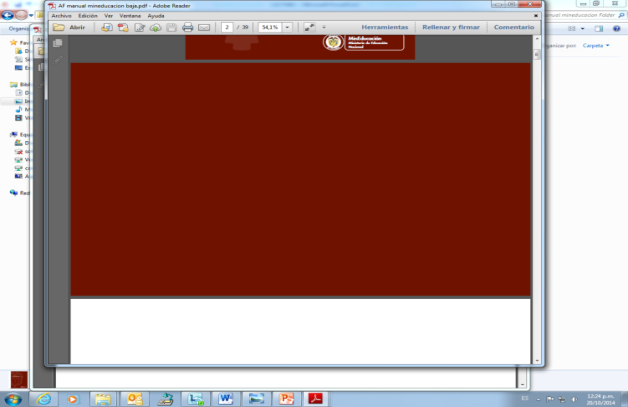 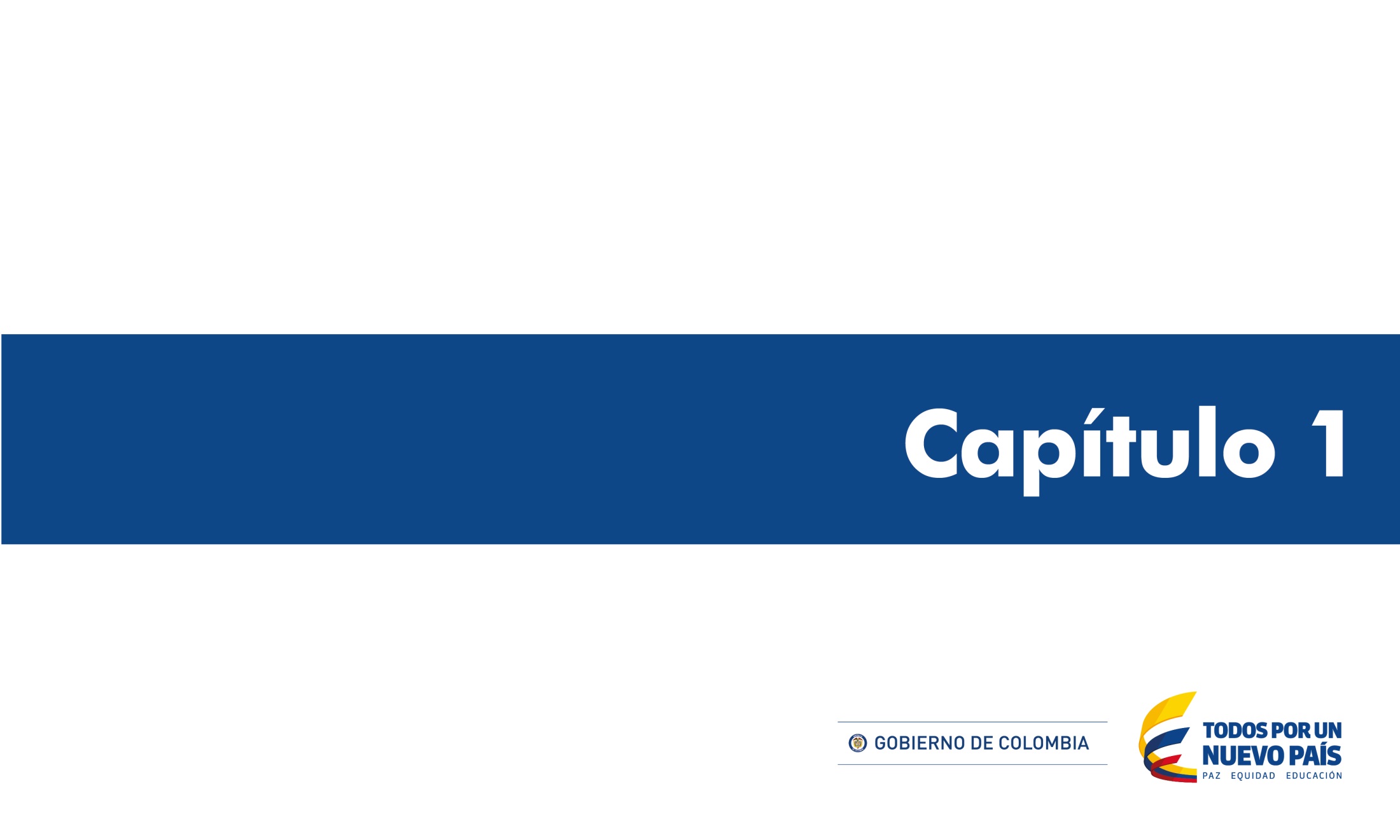 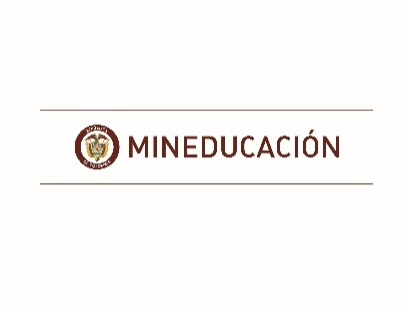 26/04/2016
Politica Gestión Misional y de Gobierno- II- Trimestre 2016
INCI
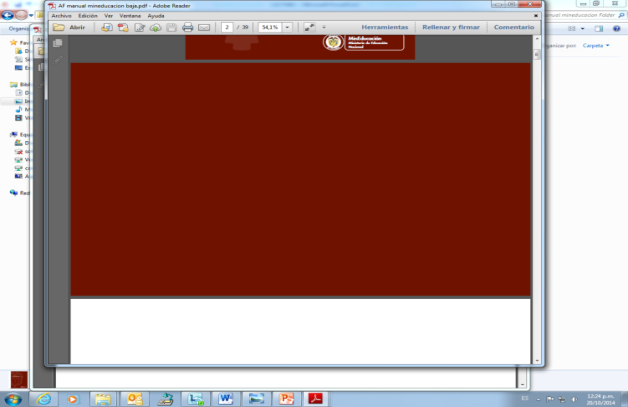 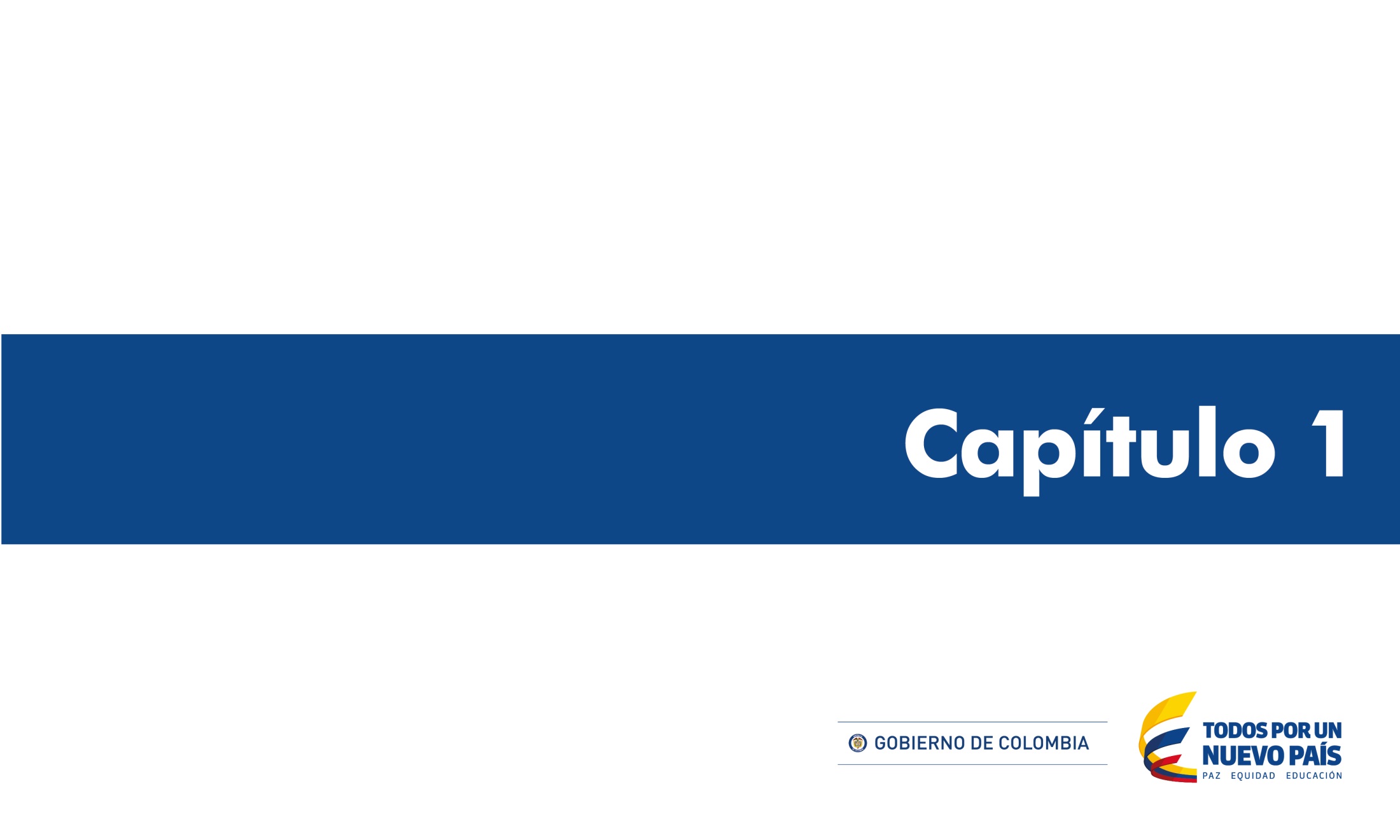 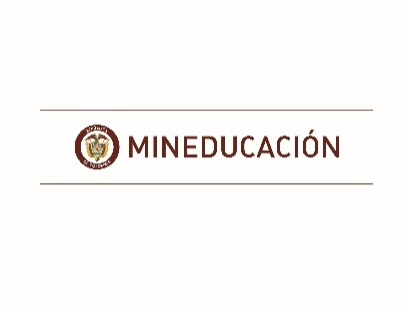 26/04/2016
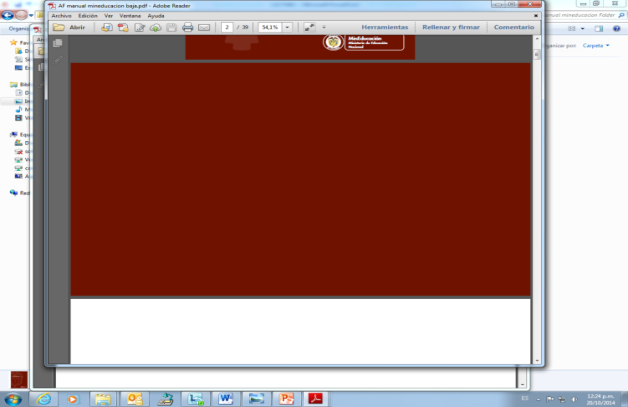 Política Gestión Misional y de Gobierno- II- Trimestre 2016
INCI
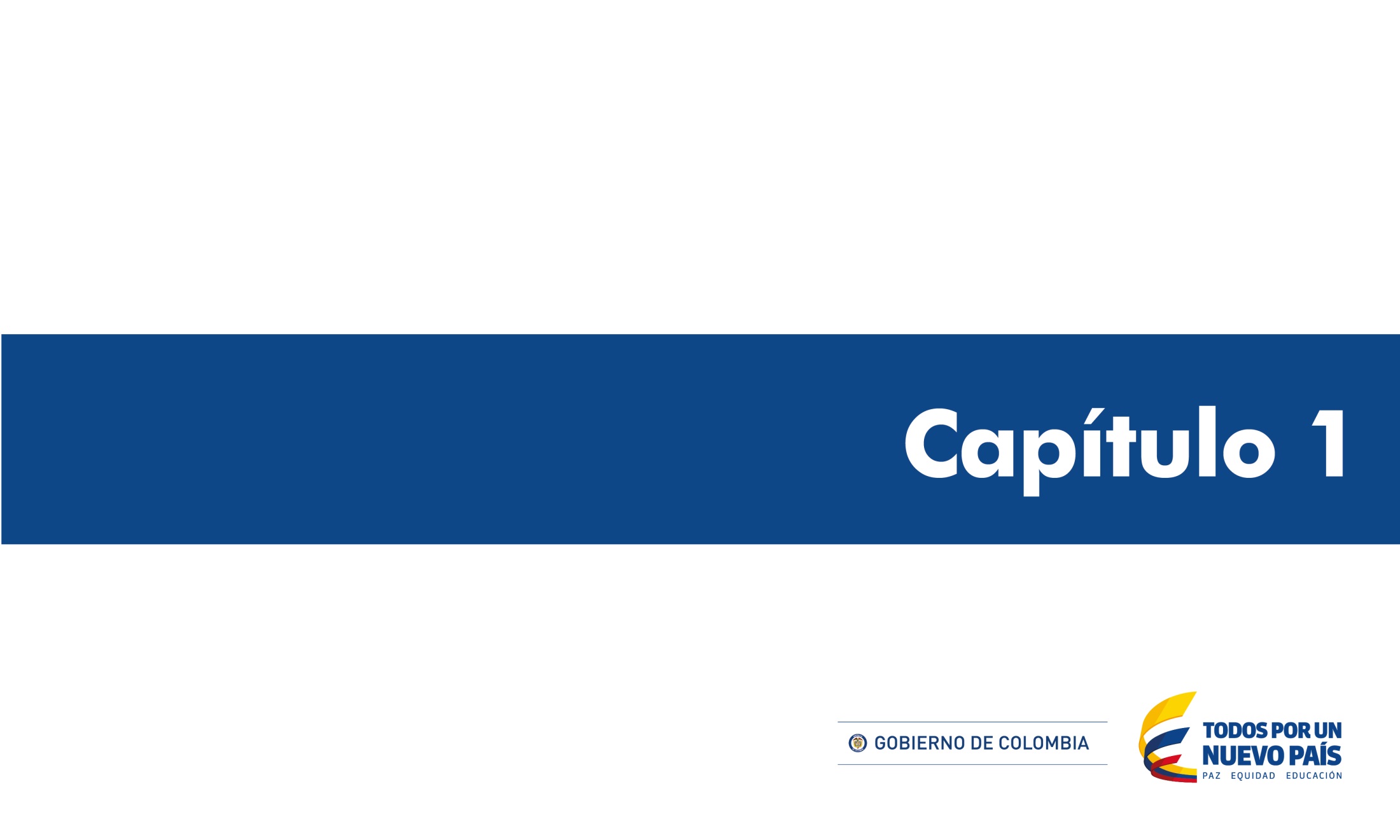 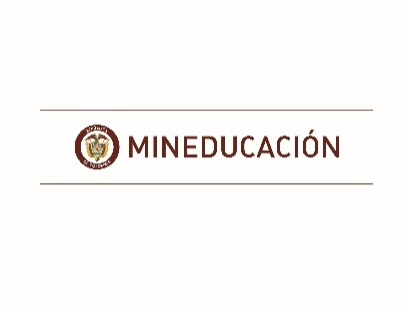 26/04/2016
Politica Gestión Misional y de Gobierno- II- Trimestre 2016
INSOR
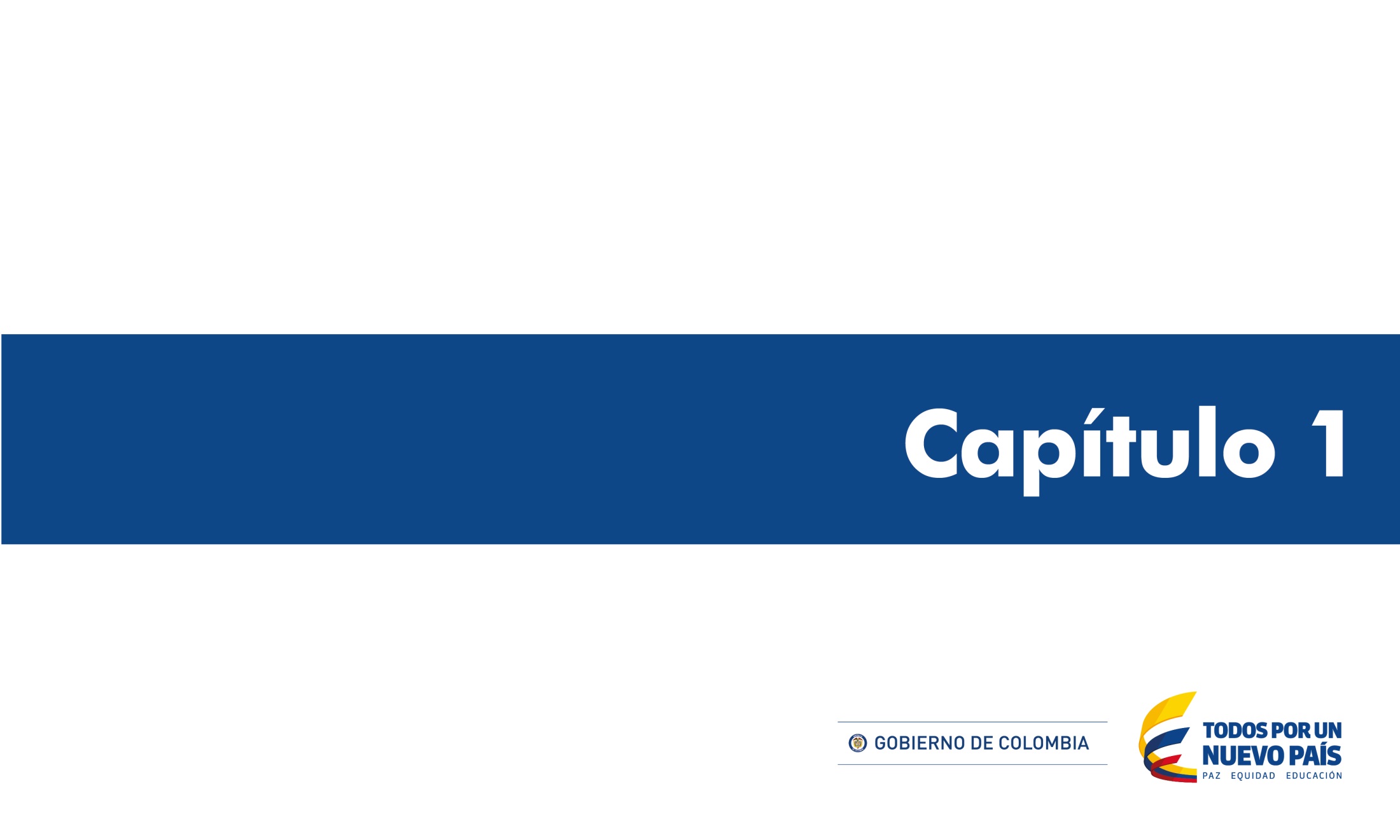 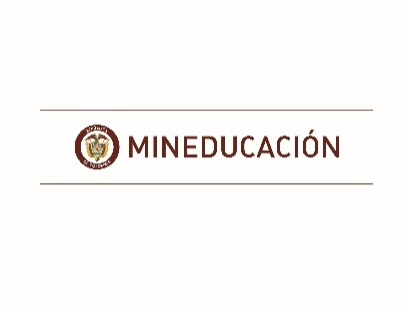 26/04/2016
Politica Gestión Misional y de Gobierno- II- Trimestre 2016
INSOR
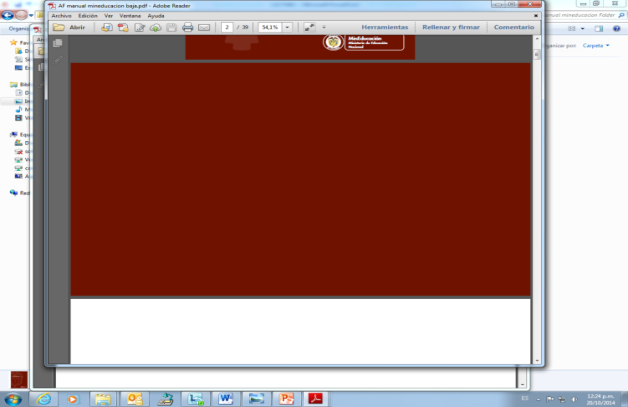 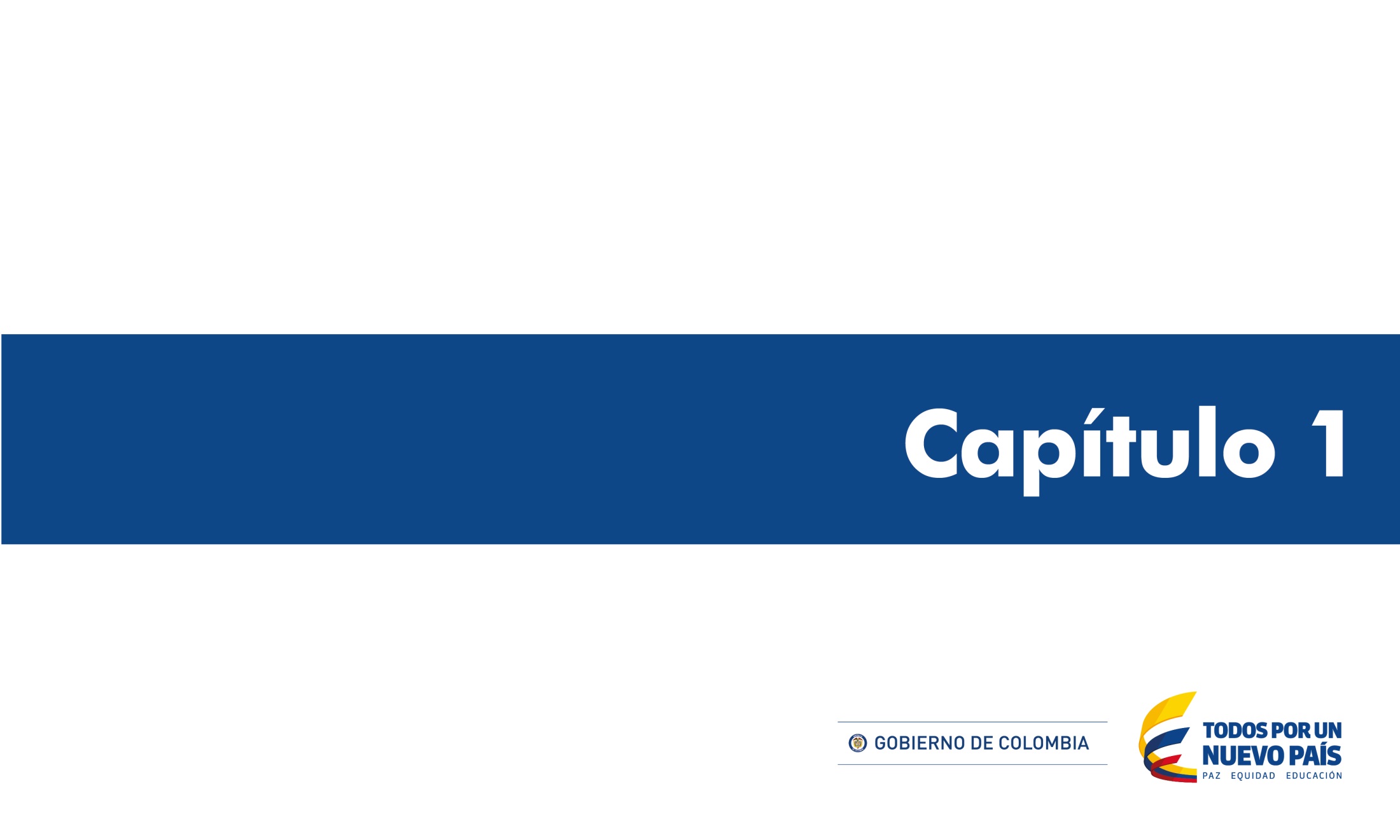 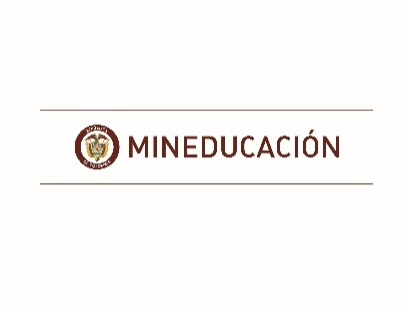 26/04/2016
Politica Gestión Misional y de Gobierno- II- Trimestre 2016 INSOR
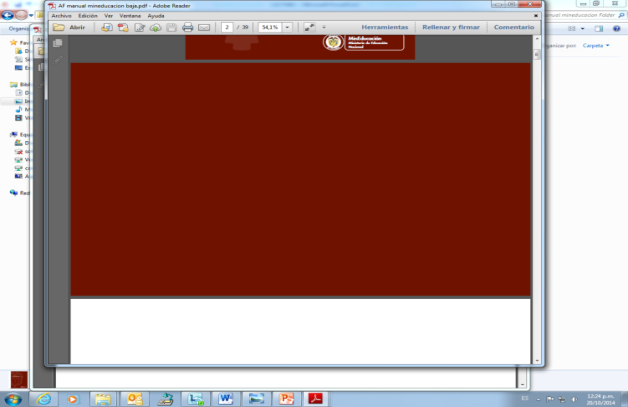 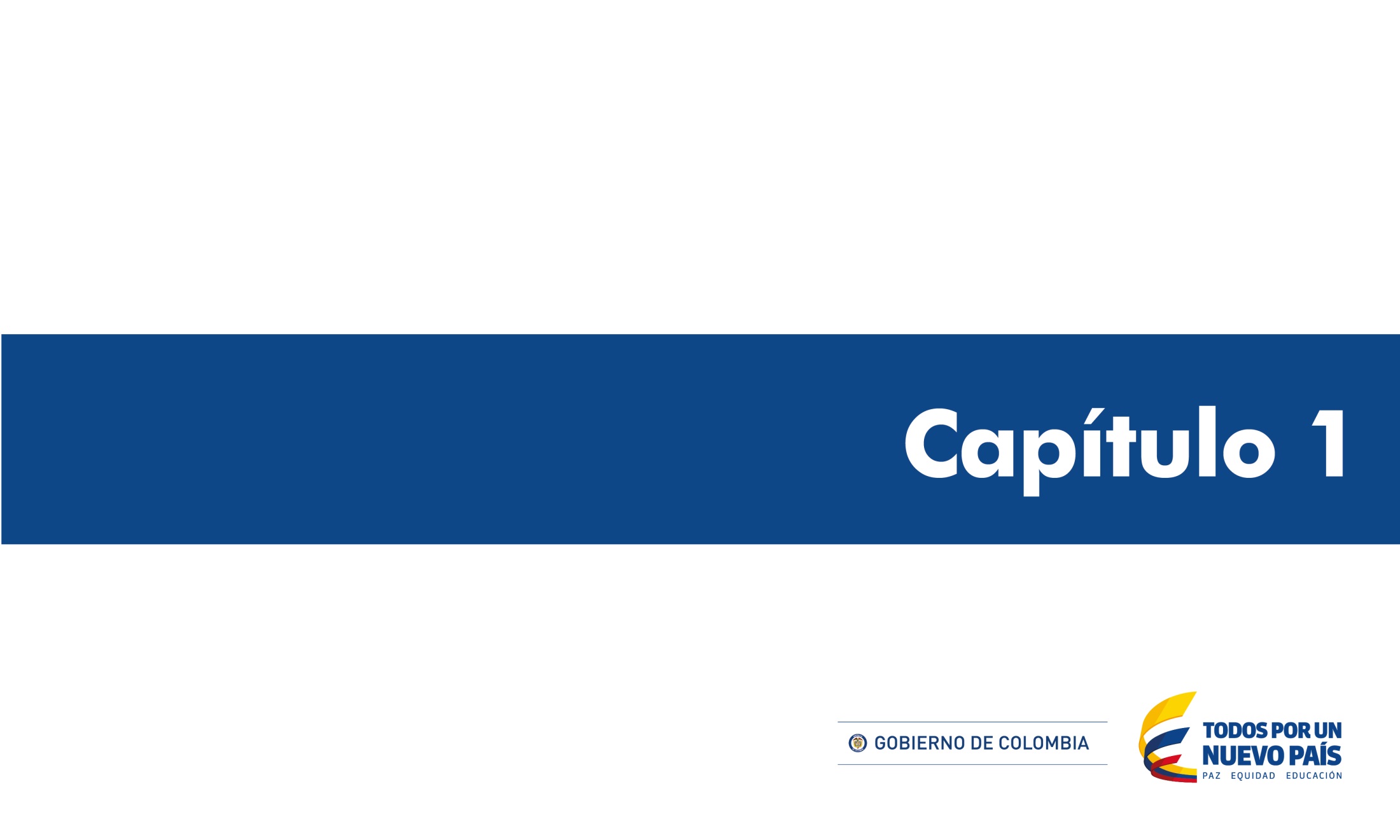 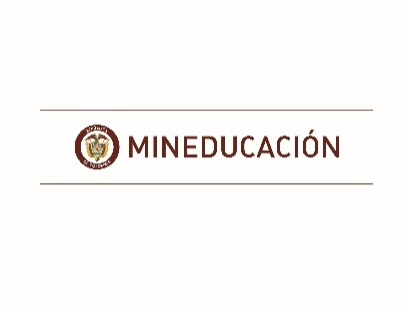 26/04/2016
Política Gestión Misional y de Gobierno- II- Trimestre 2016 INSOR
Politica Gestión Misional y de Gobierno- I- Trimestre 2016 INSOR
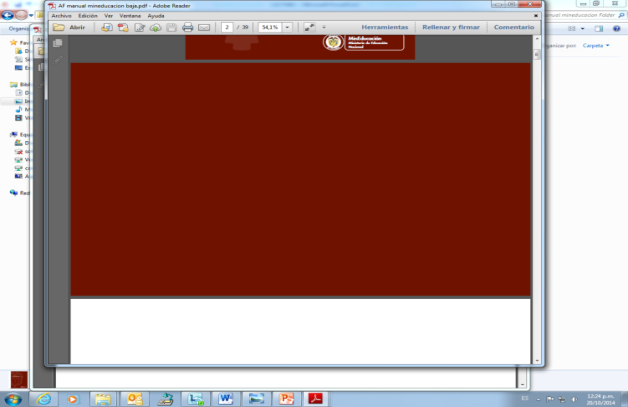 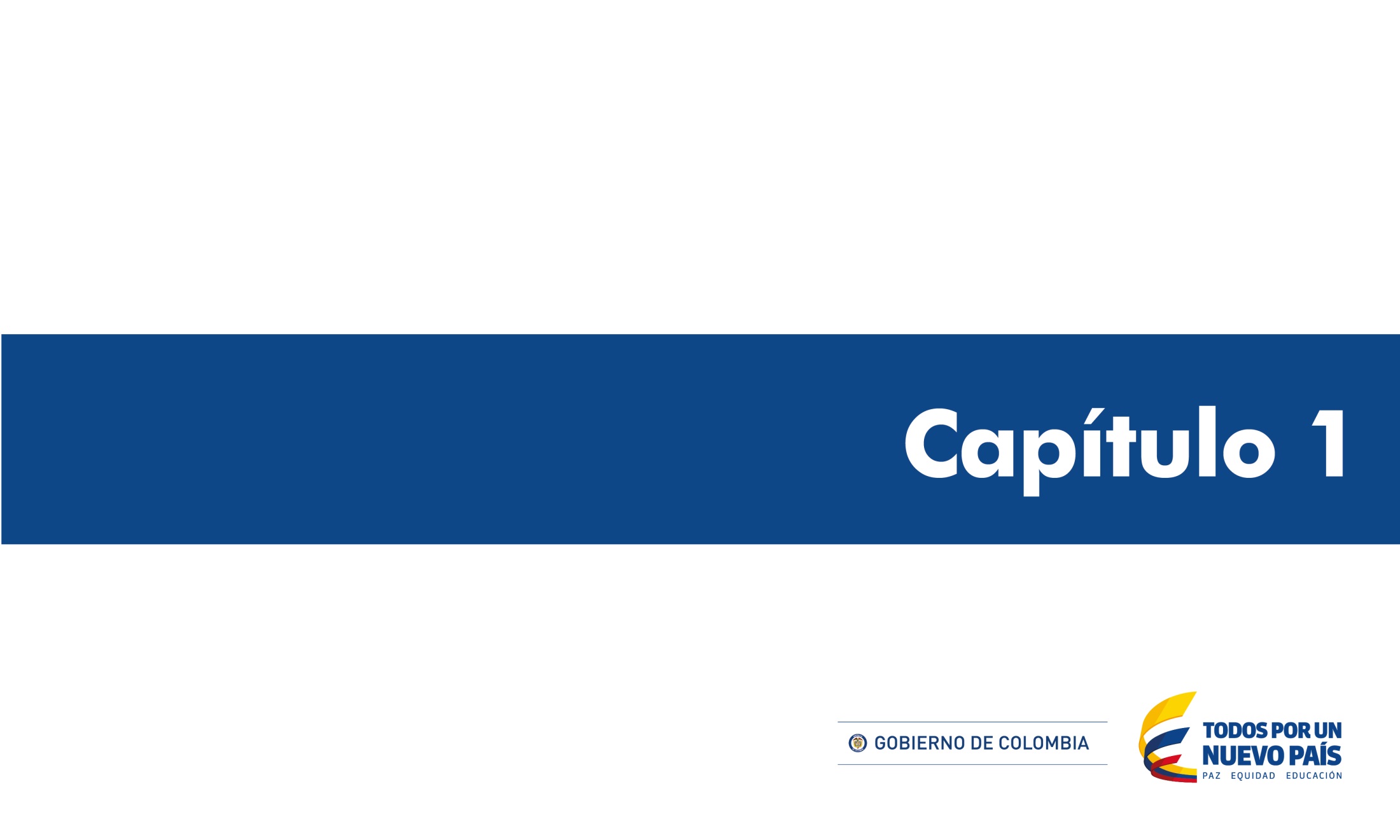 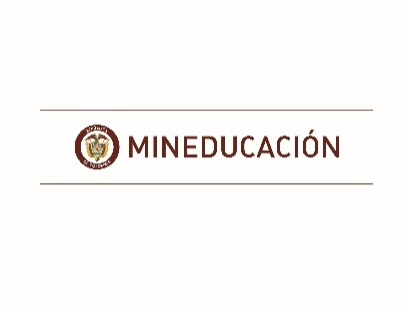 26/04/2016
Politica Gestión Misional y de Gobierno- II- Trimestre 2016
ICFES
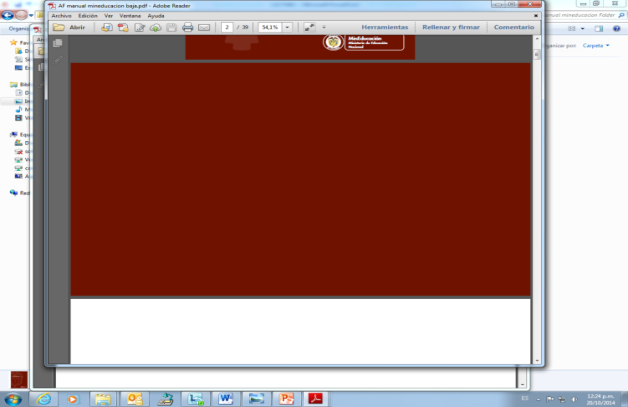 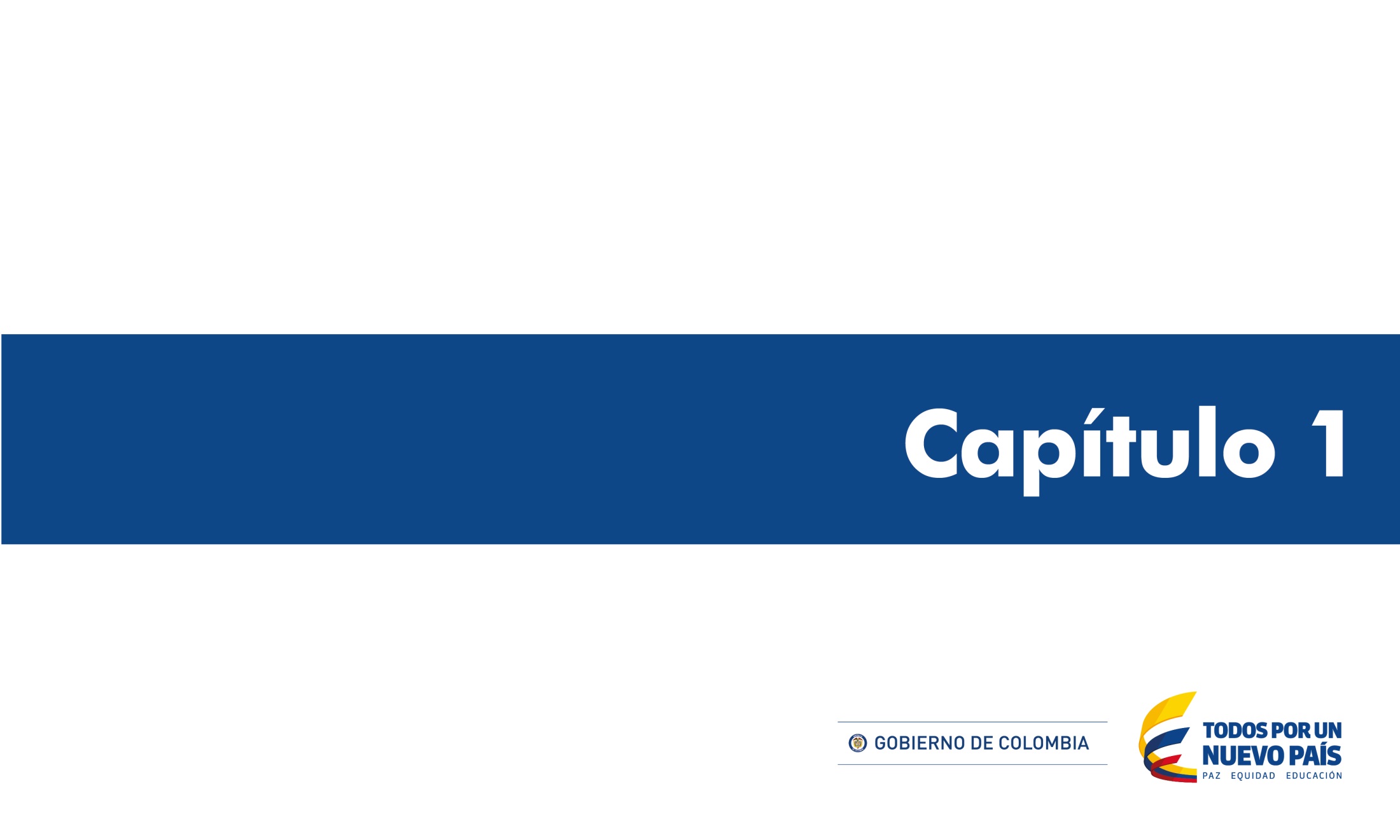 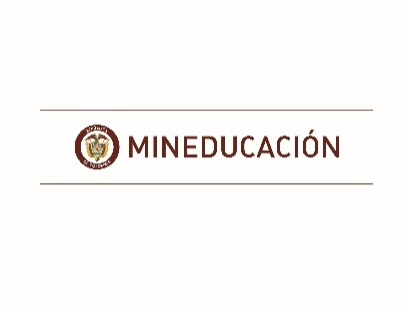 26/04/2016
Politica Gestión Misional y de Gobierno- II- Trimestre 2016
ICFES
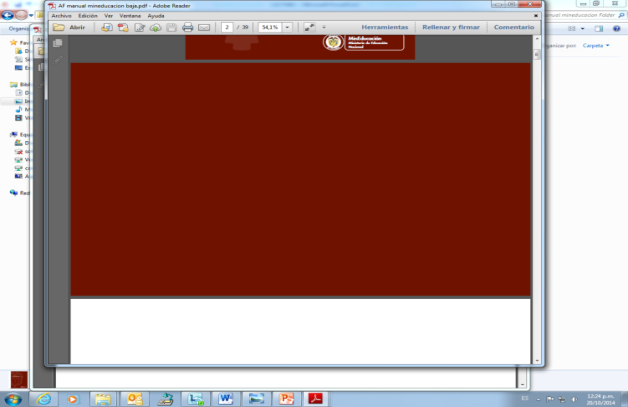 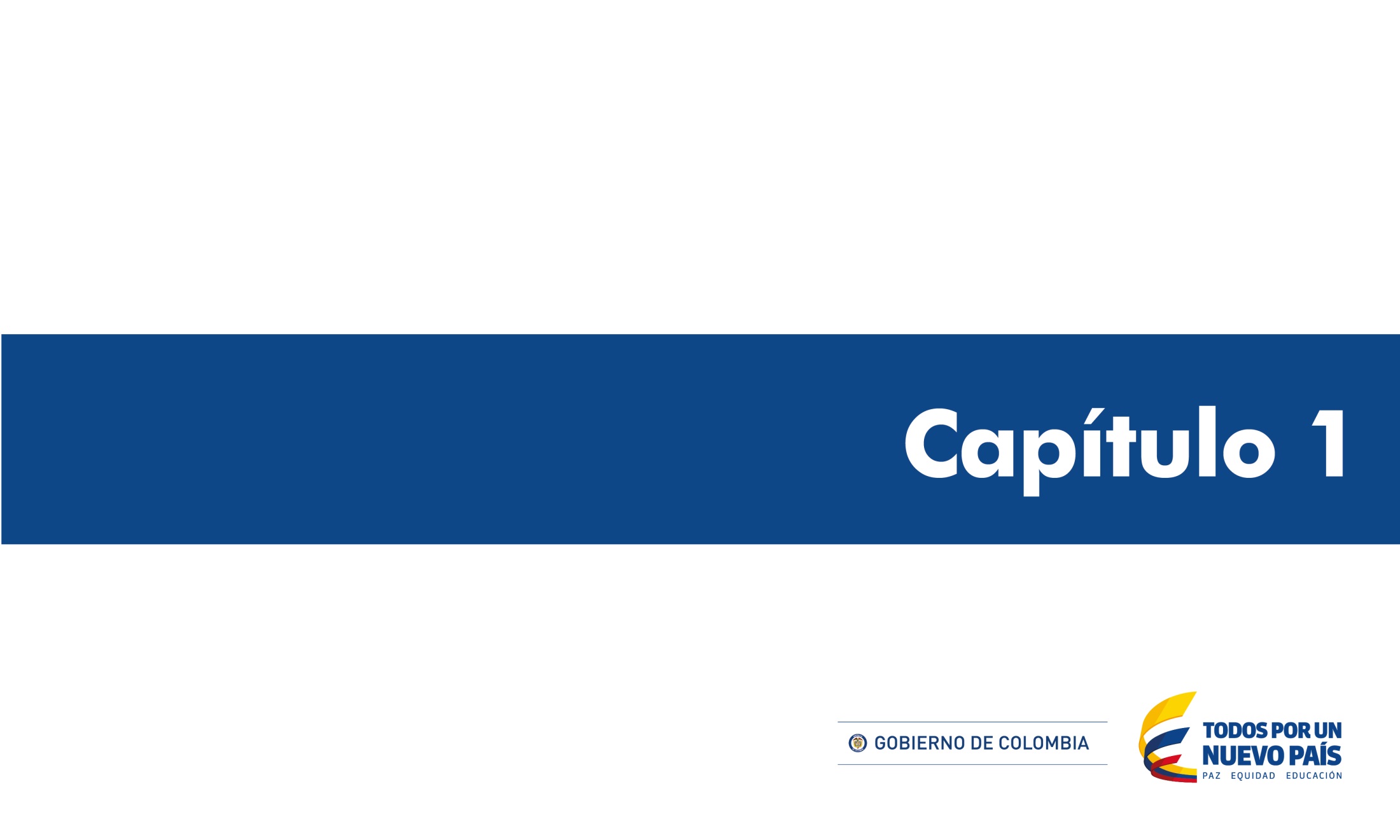 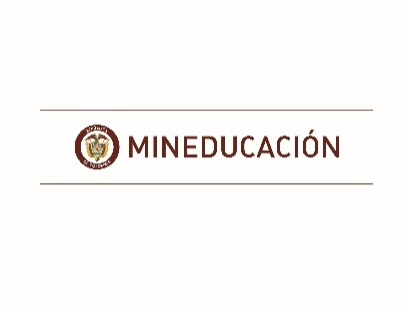 26/04/2016
Politica Gestión Misional y de Gobierno- II- Trimestre 2016
ICFES
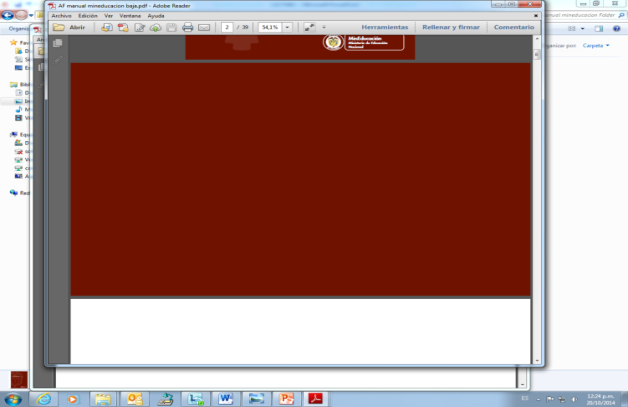 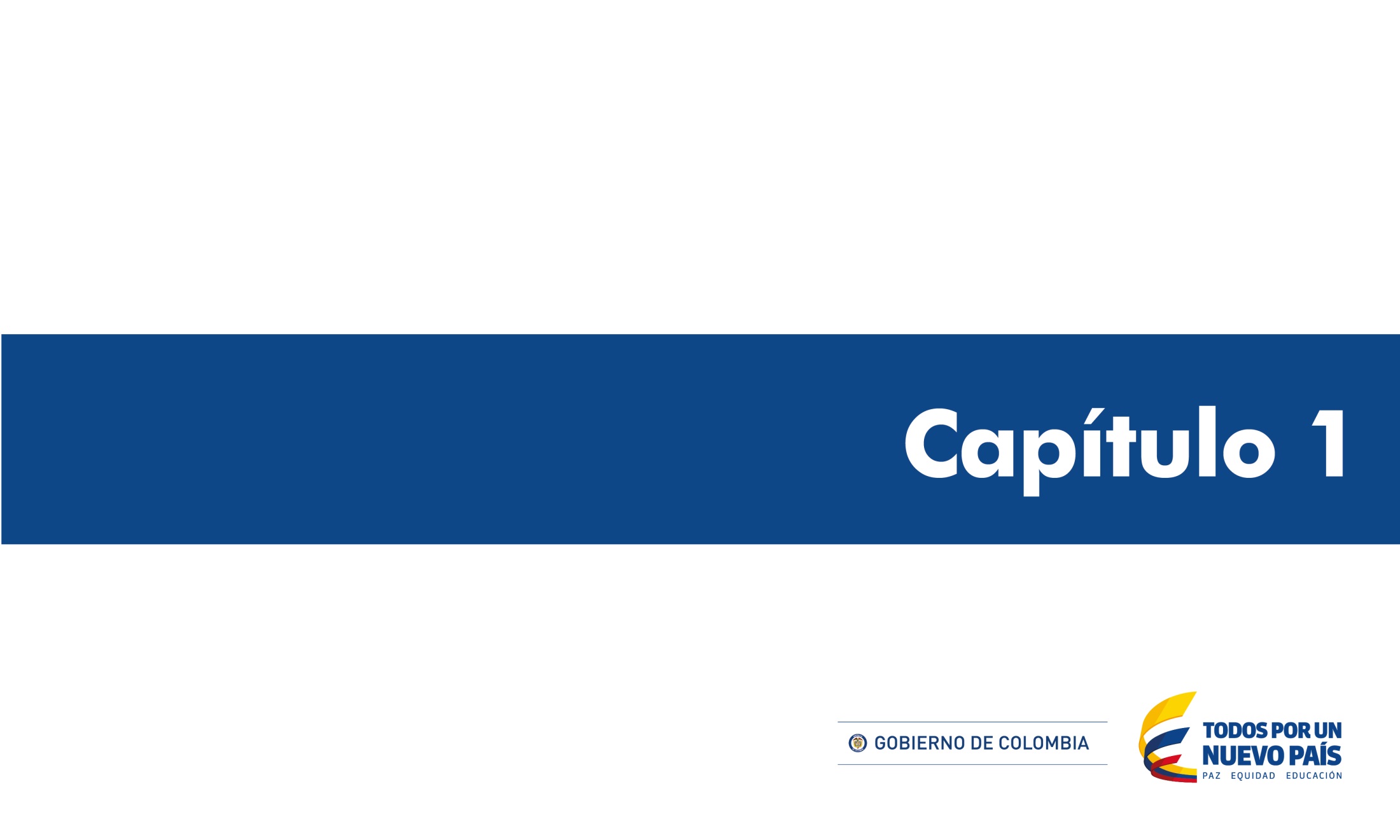 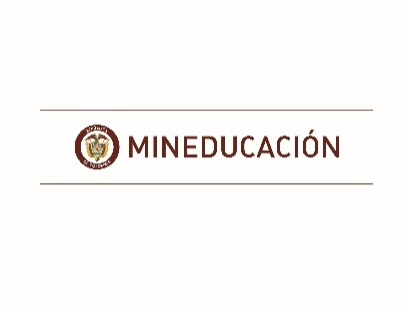 26/04/2016
Política Gestión Misional y de Gobierno- II- Trimestre 2016
 ICFES
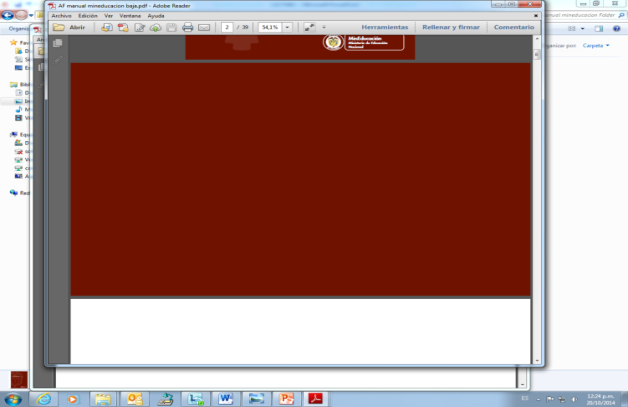 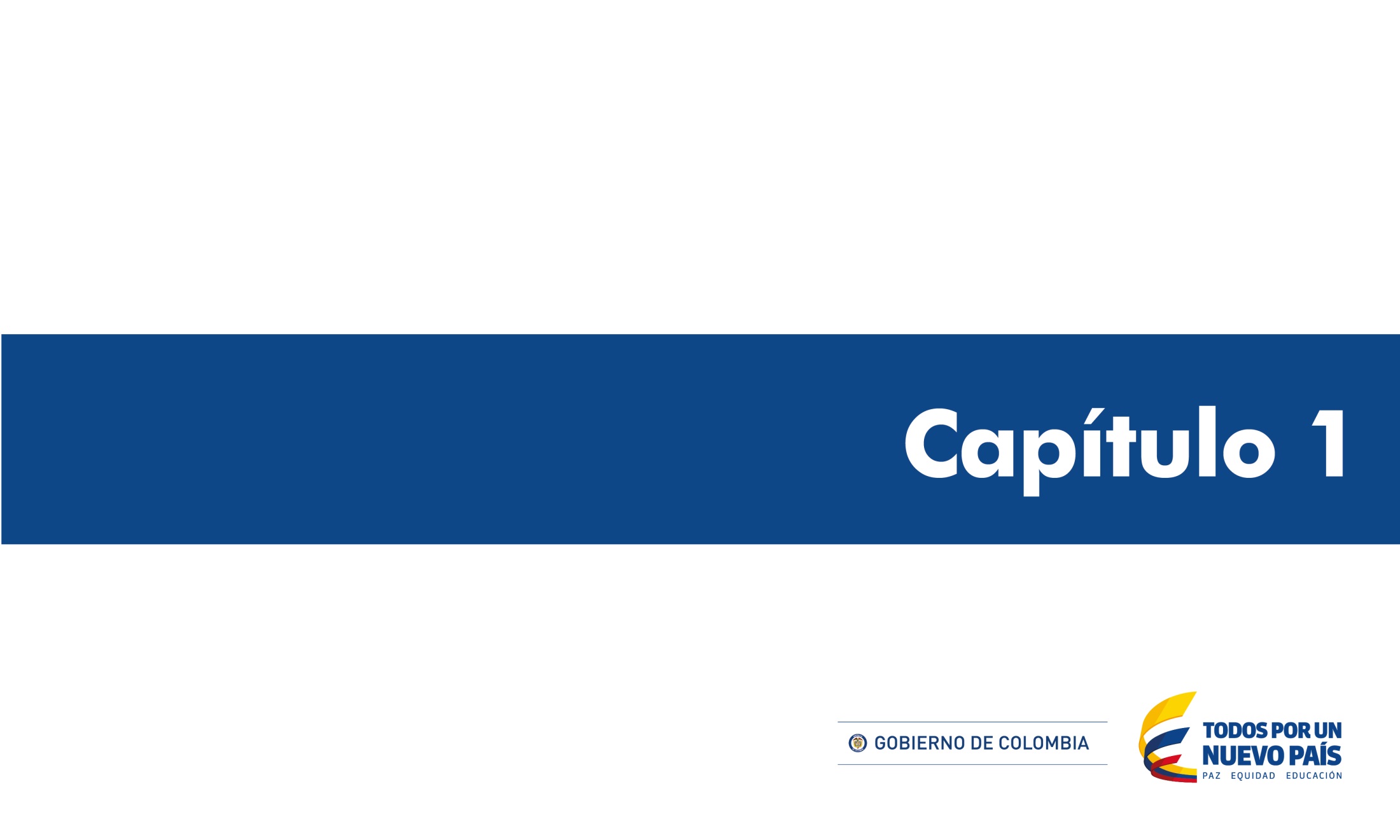 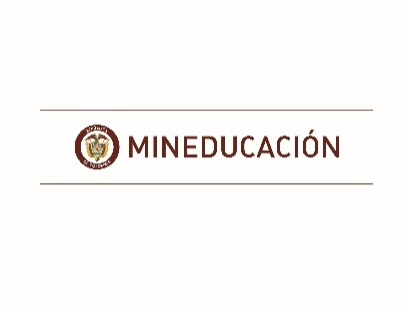 26/04/2016
Política Gestión Misional y de Gobierno- II- Trimestre 2016
 ICFES
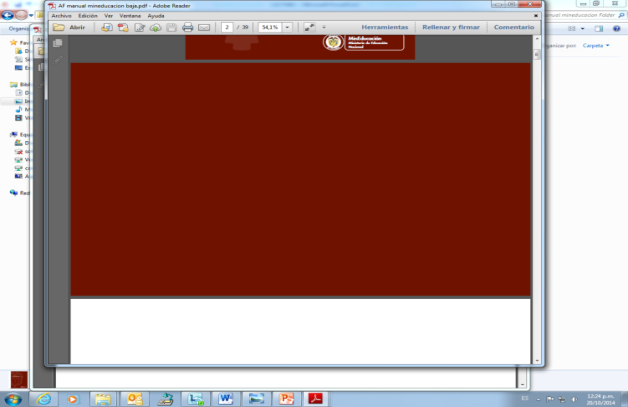 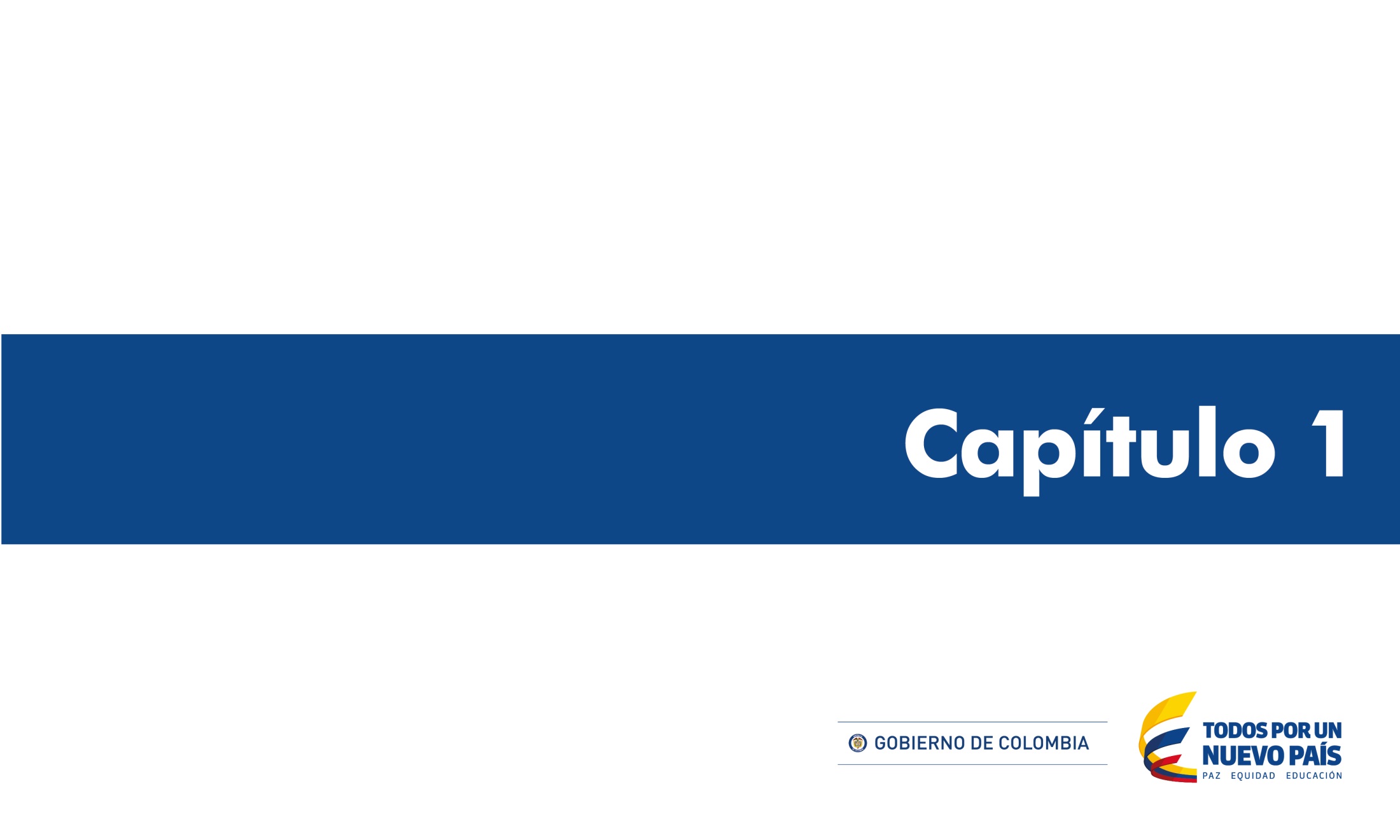 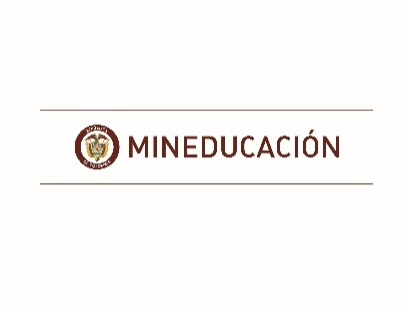 26/04/2016
Politica Gestión Misional y de Gobierno- II- Trimestre 2016 
ICFES
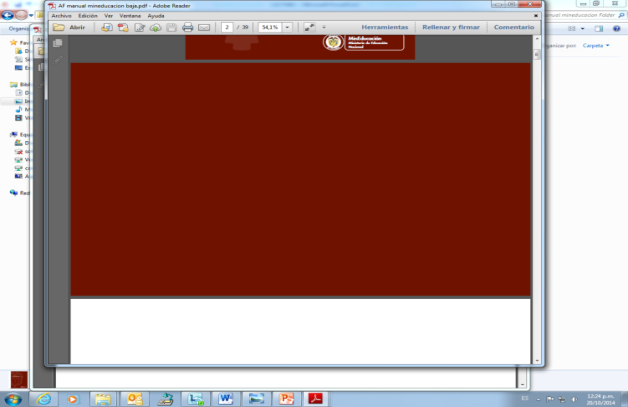 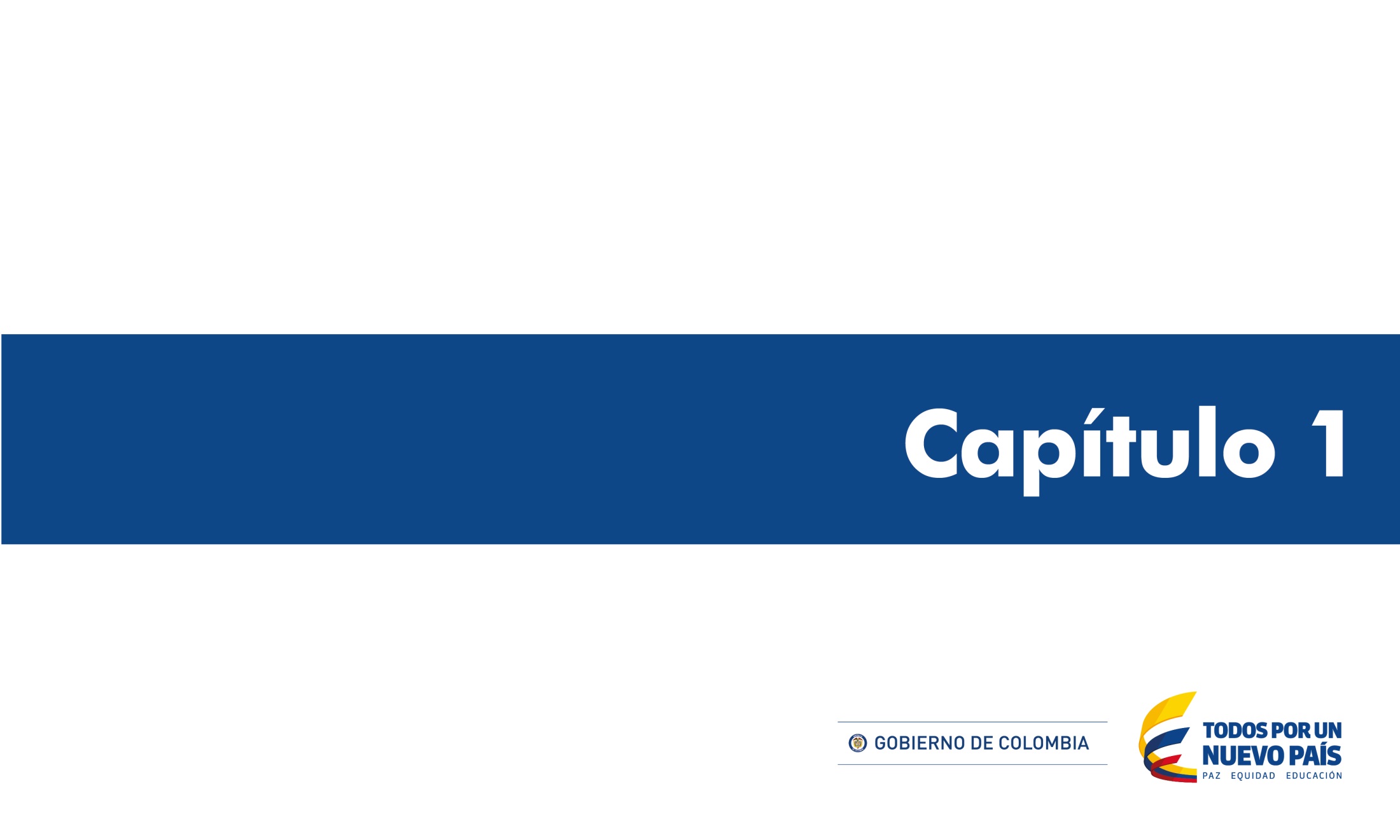 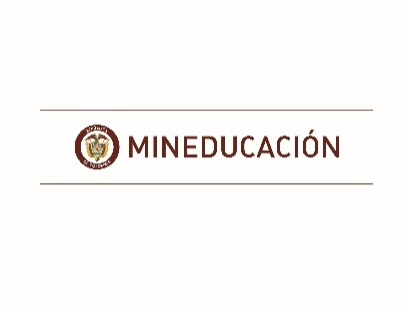 26/04/2016
Politica Gestión Misional y de Gobierno- II- Trimestre 2016
ICFES
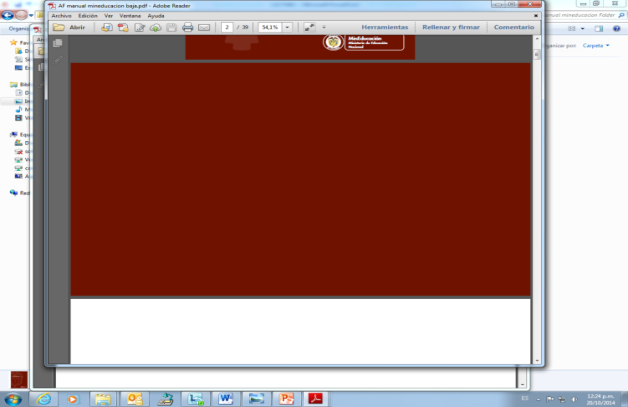 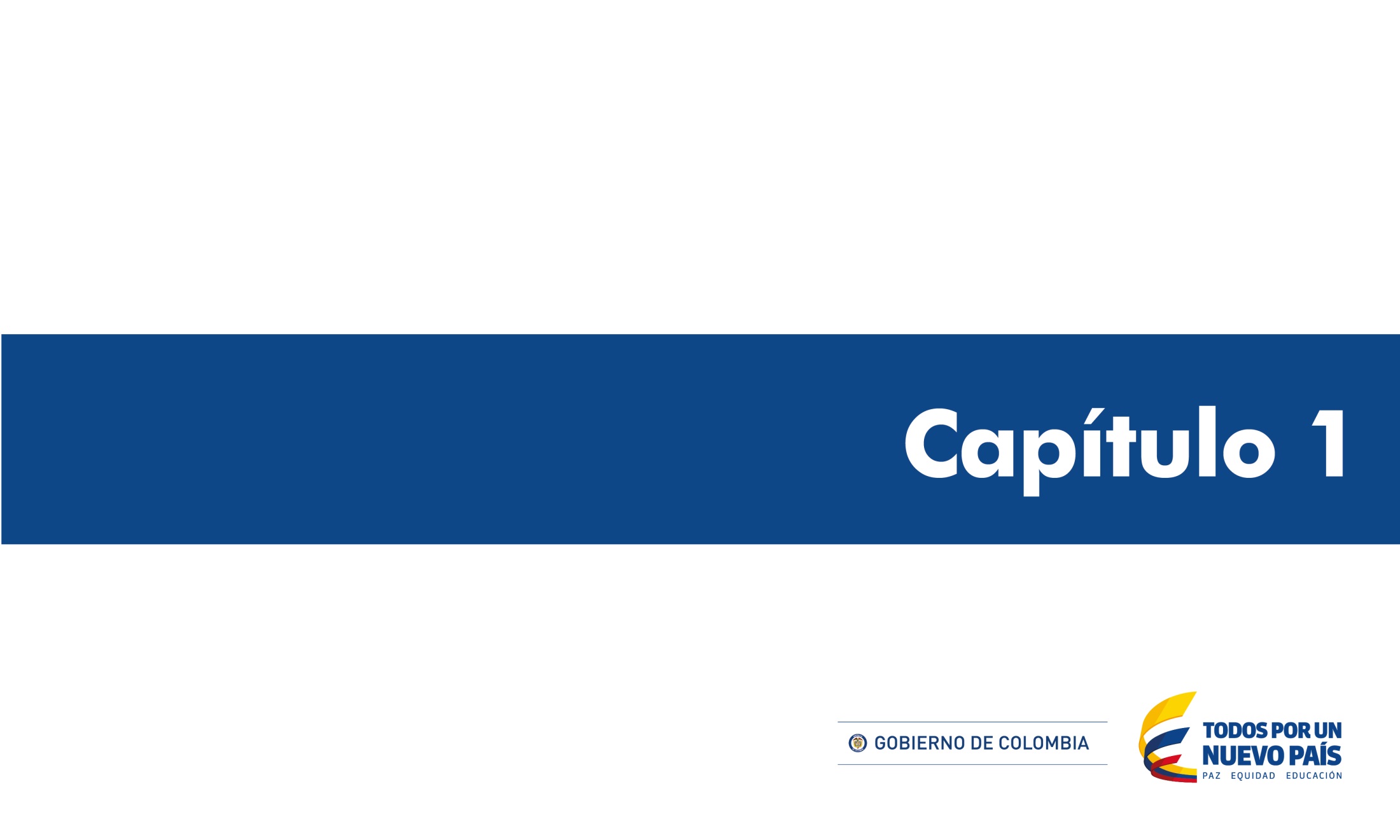 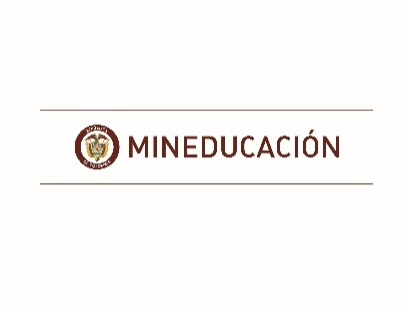 26/04/2016
Politica Gestión Misional y de Gobierno- II- Trimestre 2016
ICFES
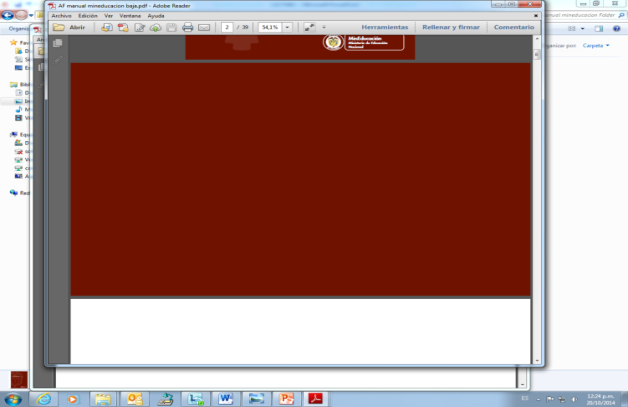 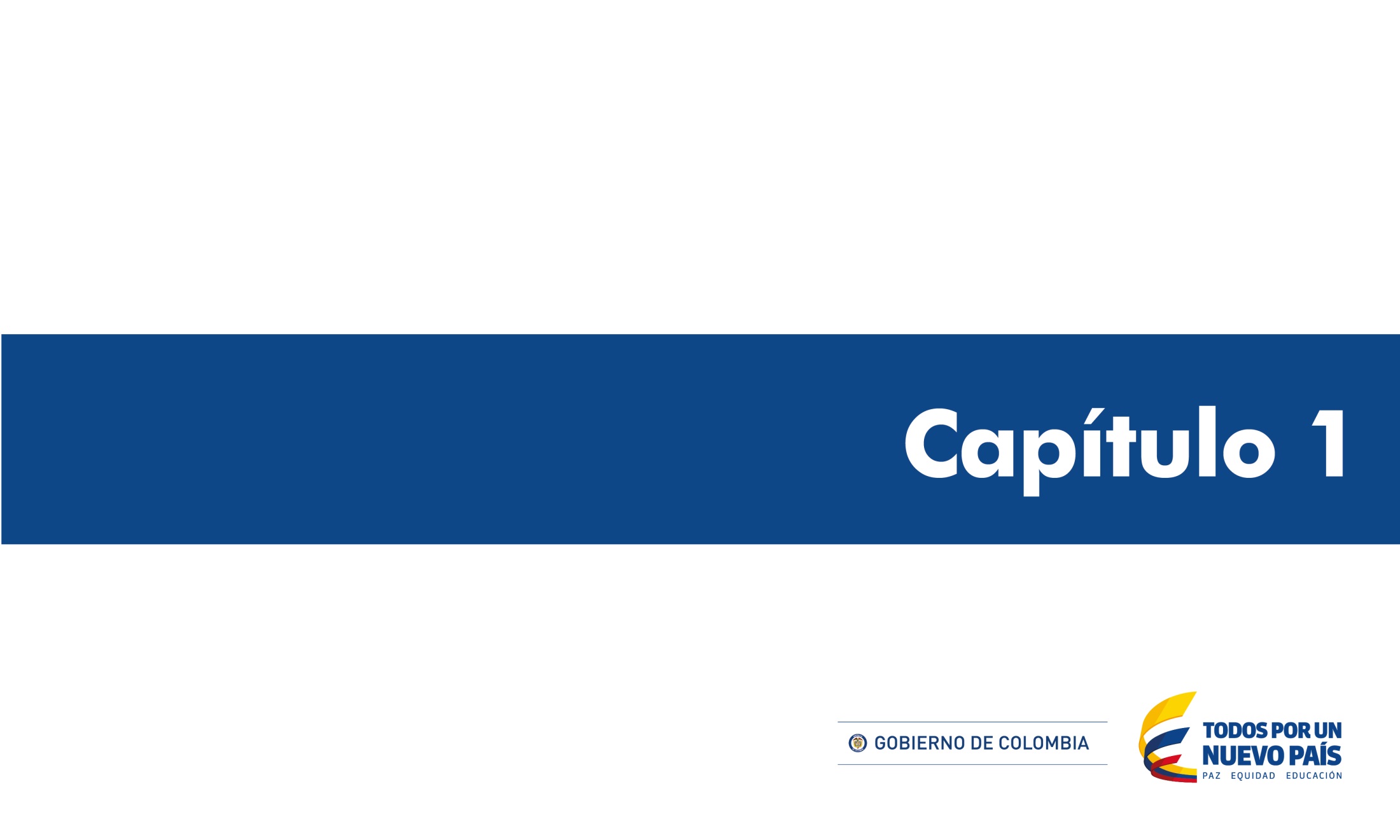 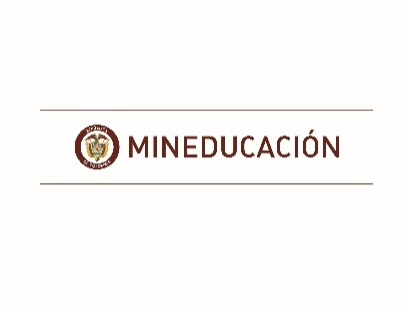 26/04/2016
Politica Gestión Misional y de Gobierno- II- Trimestre 2016
ICFES
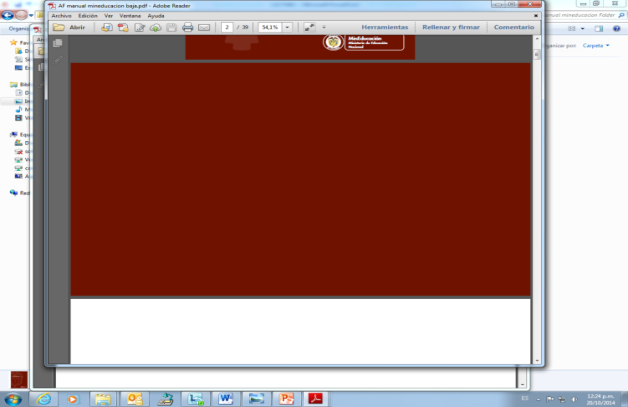 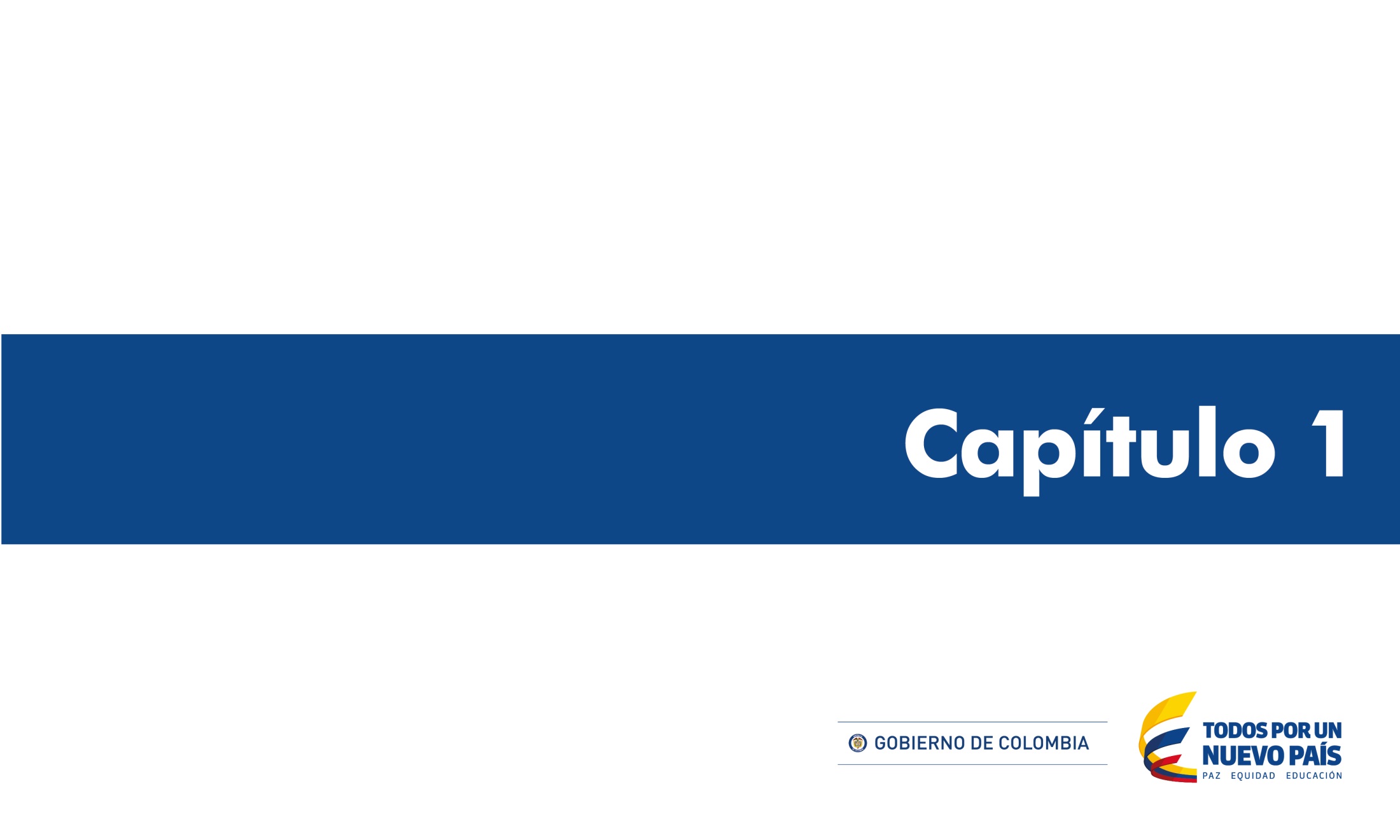 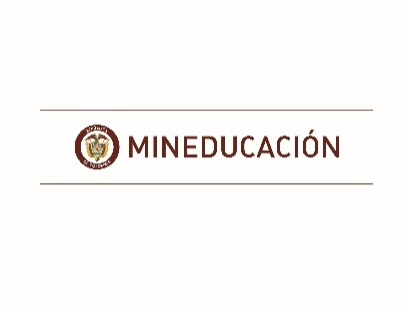 26/04/2016
Politica Gestión Misional y de Gobierno- II- Trimestre 2016
ICFES
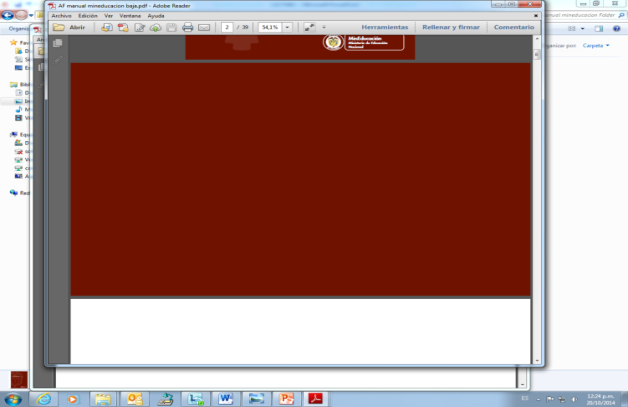 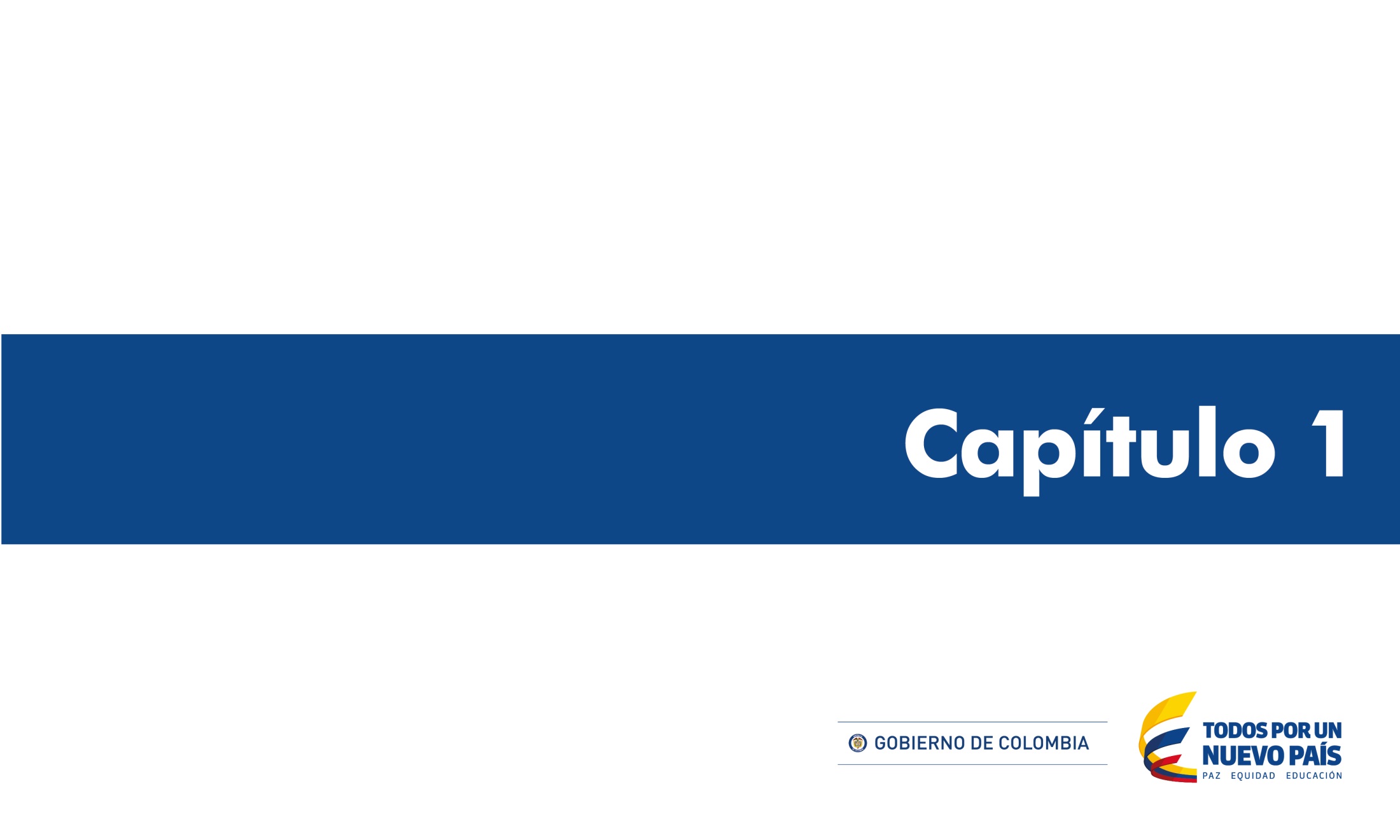 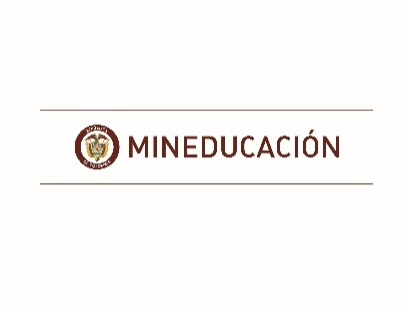 26/04/2016
Politica Gestión Misional y de Gobierno- II- Trimestre 2016
ICFES
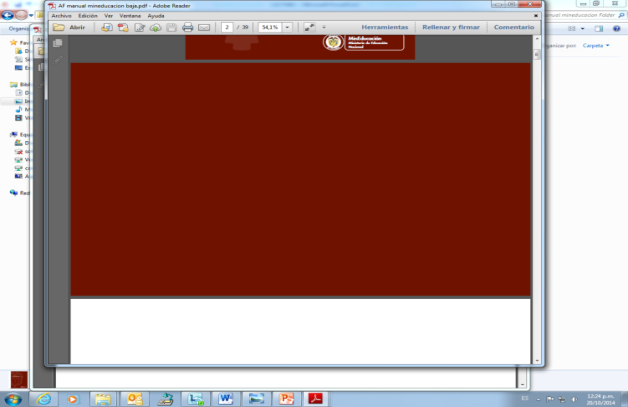 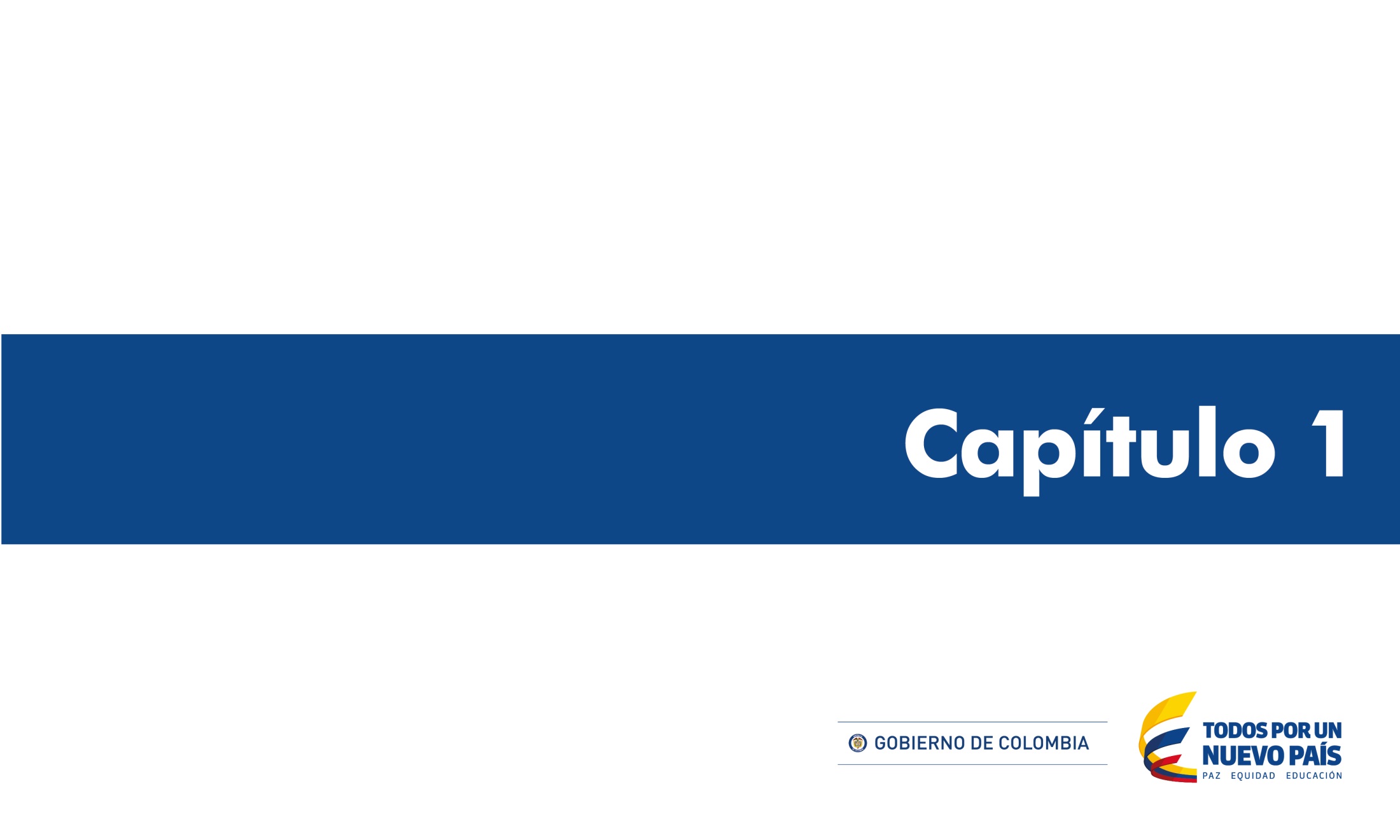 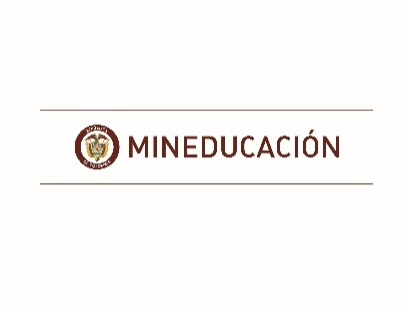 26/04/2016
Politica Gestión Misional y de Gobierno- II- Trimestre 2016 
ICFES
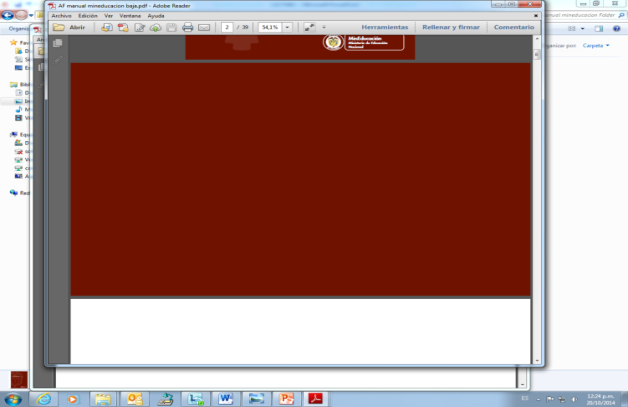 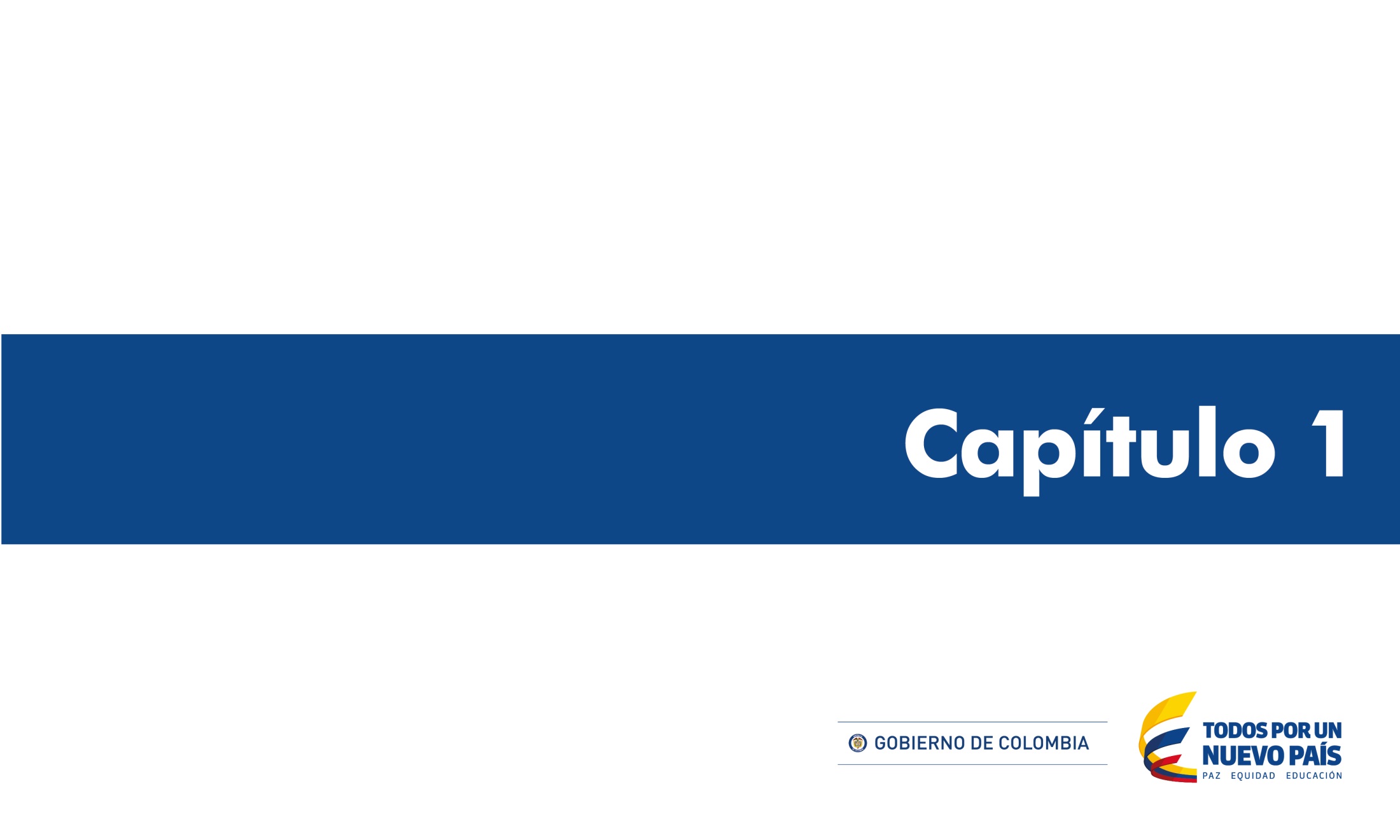 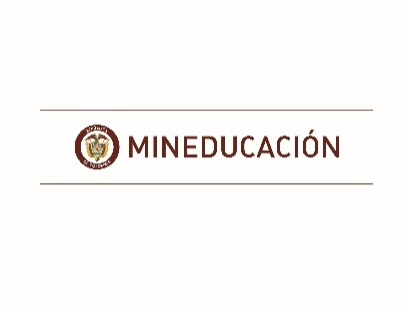 26/04/2016
Politica Gestión Misional y de Gobierno- II- Trimestre 2016
 ICFES
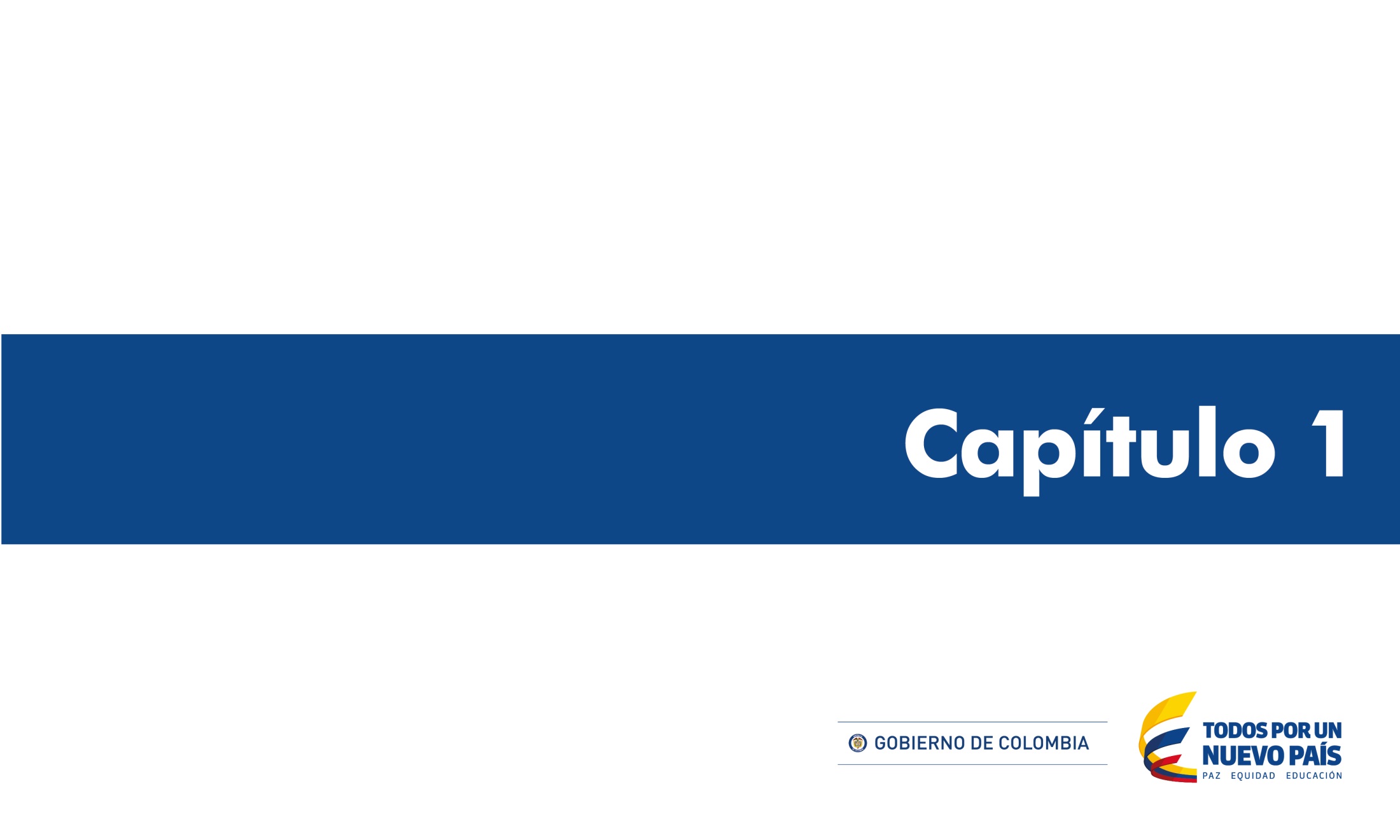 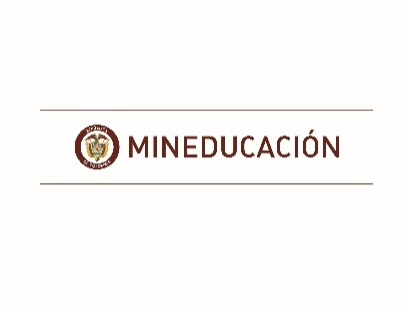 26/04/2016
Politica Gestión Misional y de Gobierno- II- Trimestre 2016 FODESEP
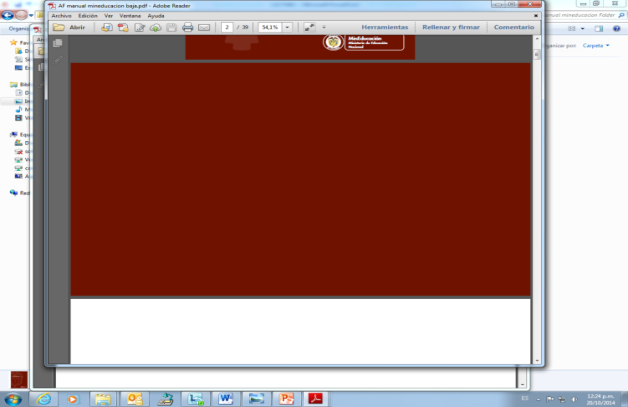 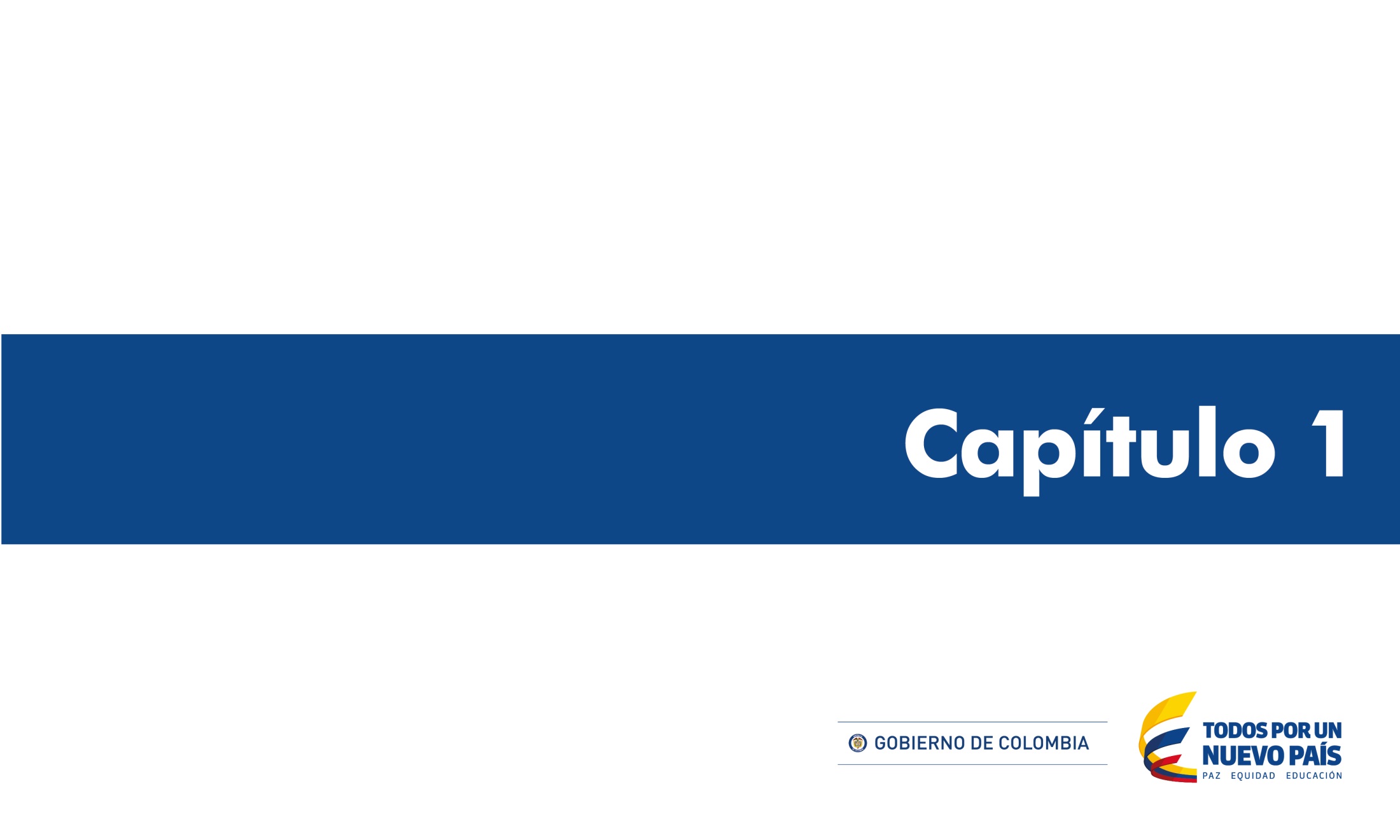 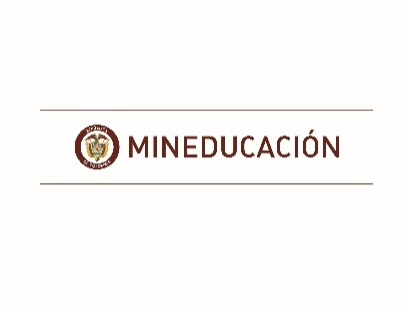 26/04/2016
Politica Gestión Misional y de Gobierno- II- Trimestre 2016 FODESEP
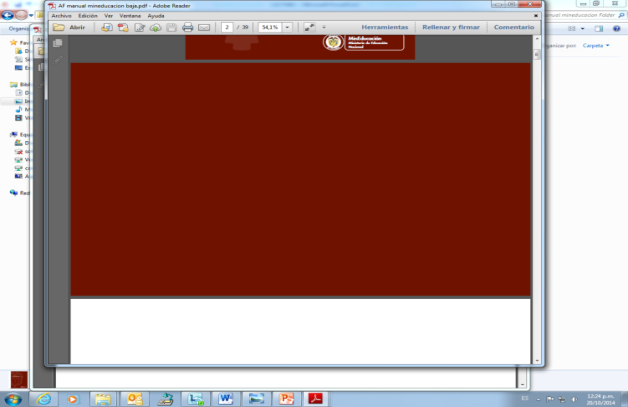 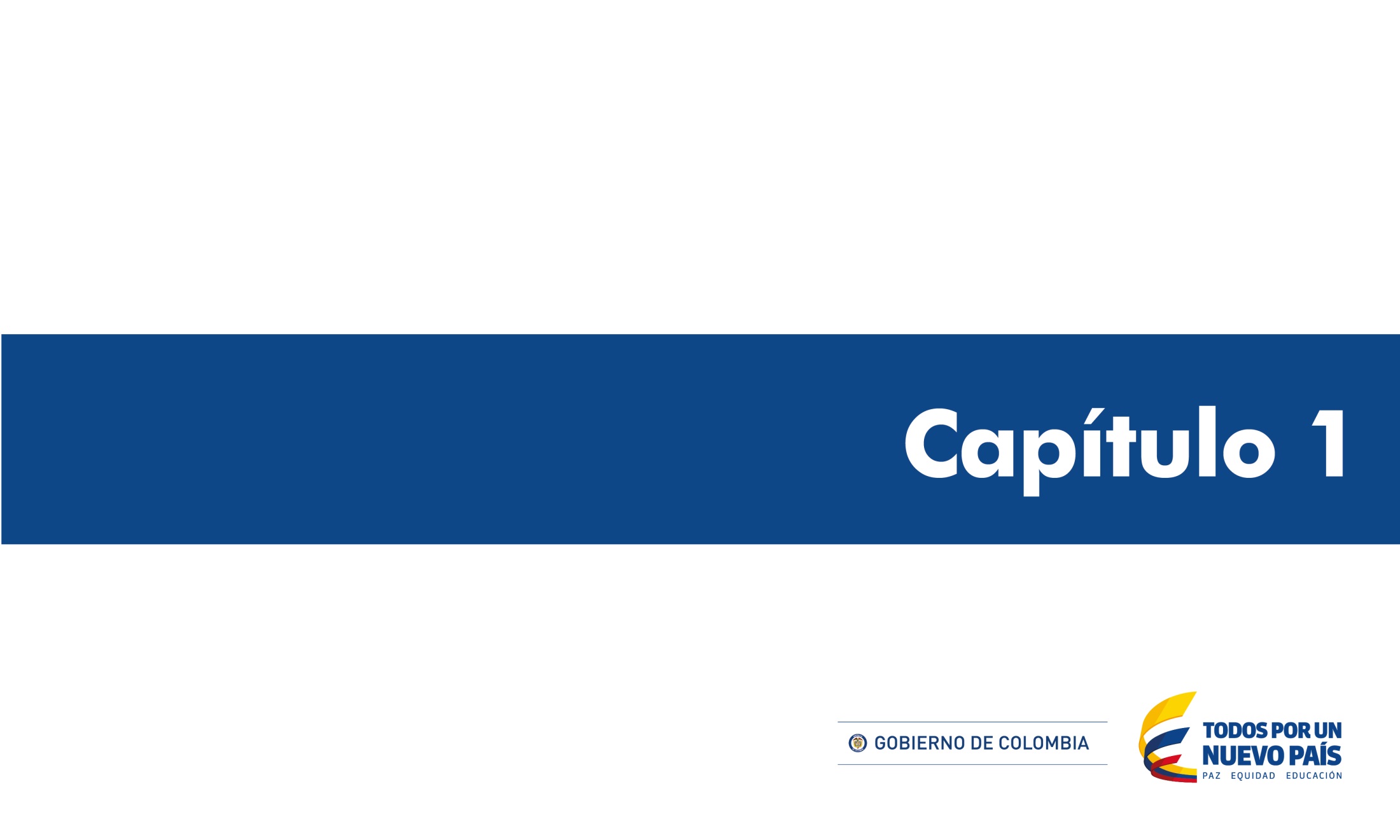 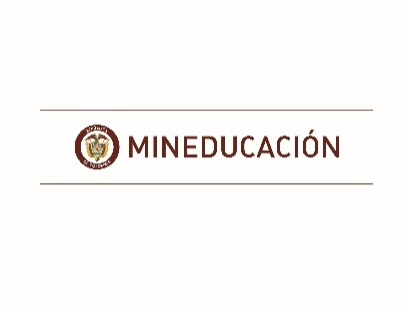 26/04/2016
Politica Gestión Misional y de Gobierno- II- Trimestre 2016 FODESEP
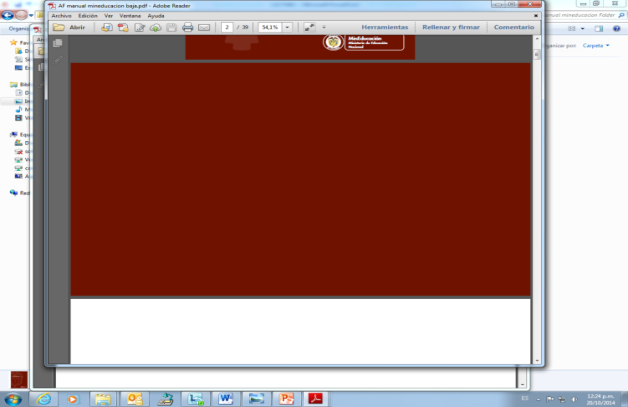 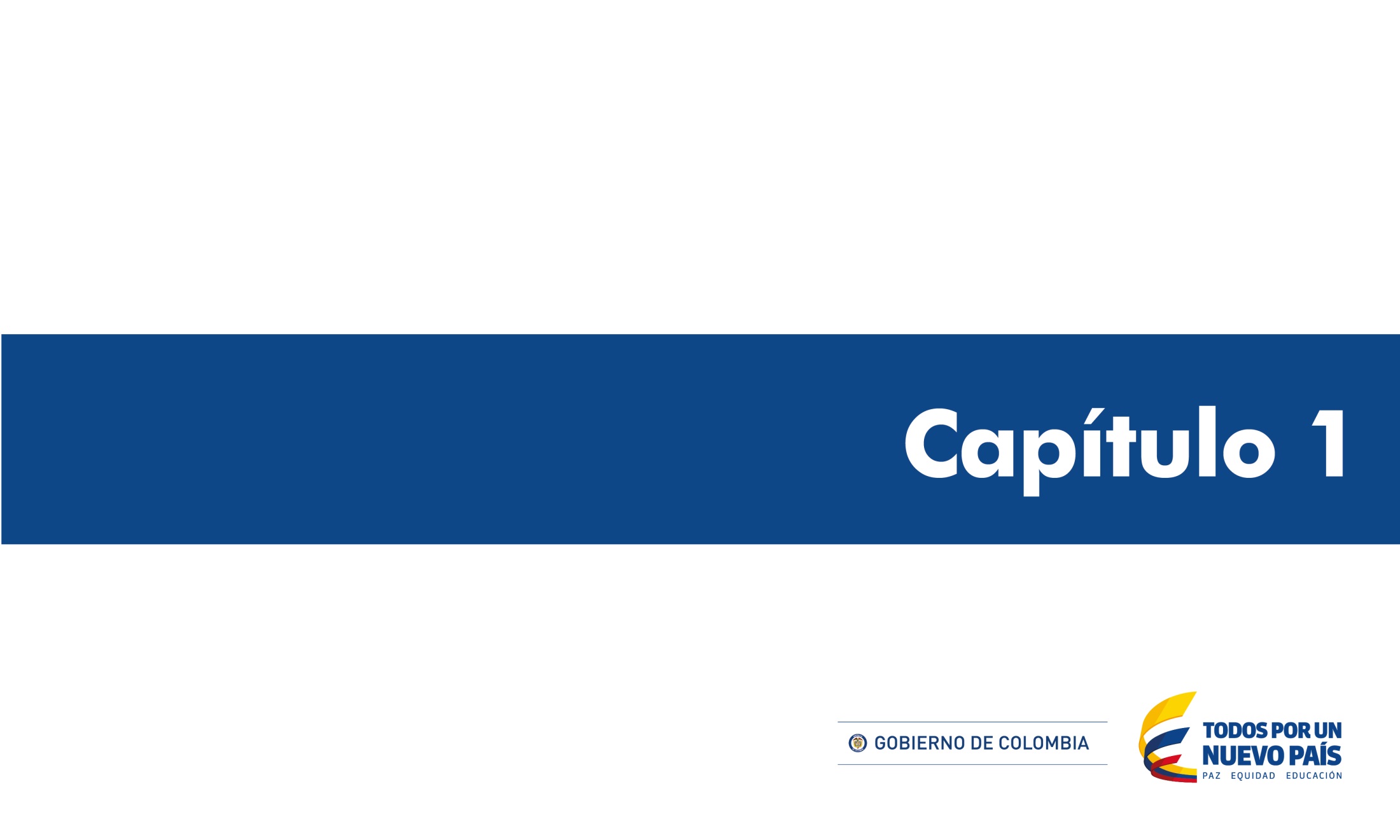 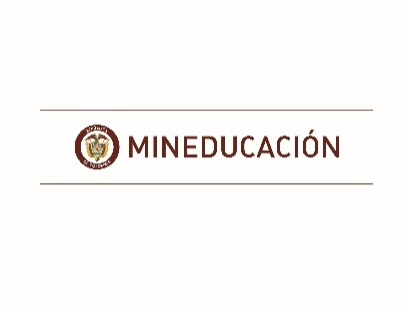 26/04/2016
Politica Gestión Misional y de Gobierno- II- Trimestre 2016 FODESEP
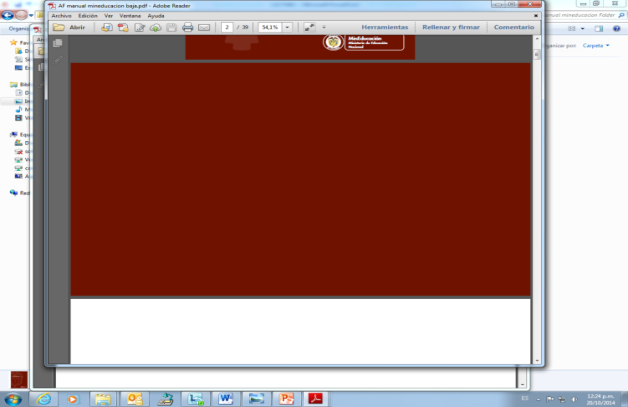 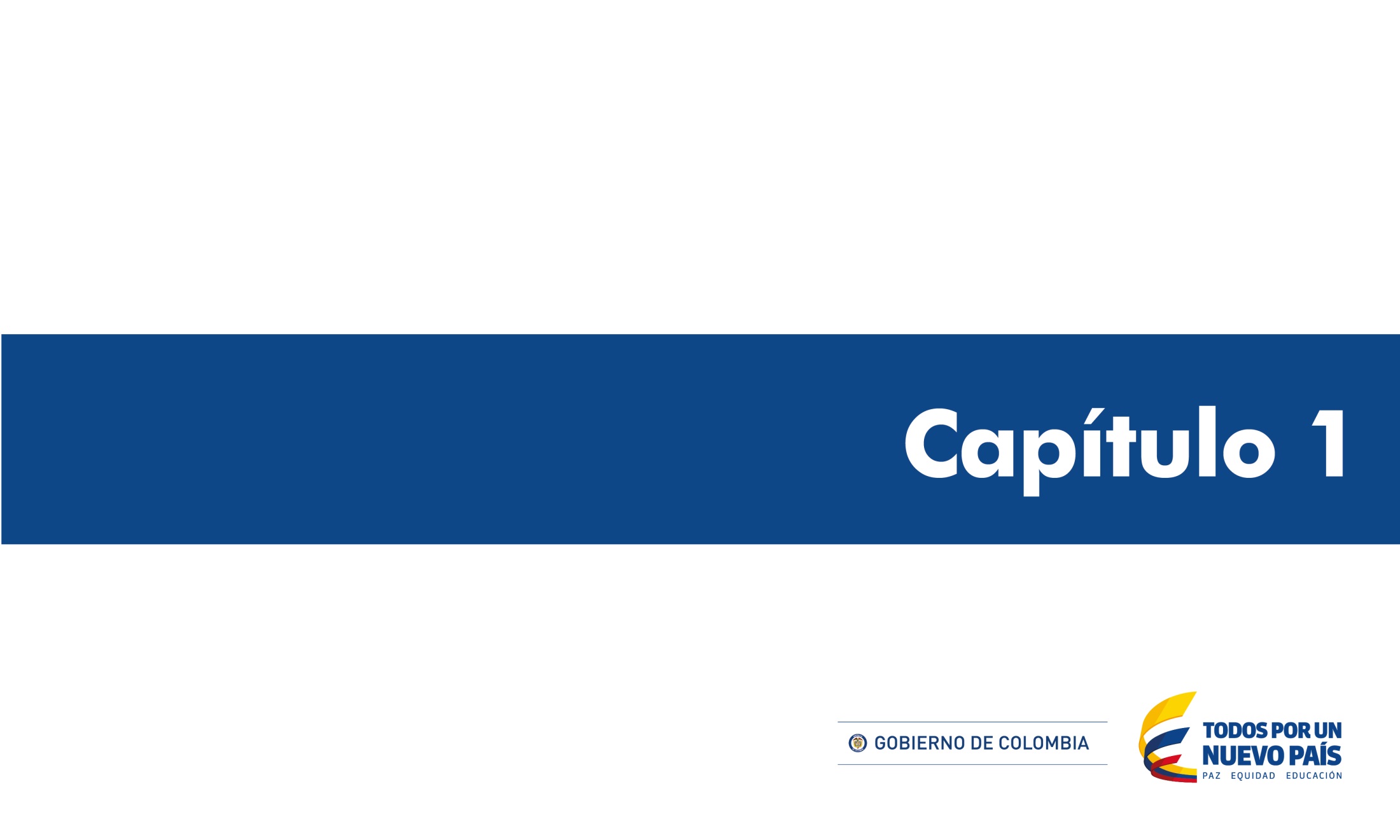 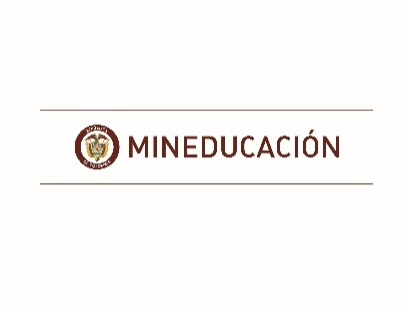 26/04/2016
Politica Gestión Misional y de Gobierno- II- Trimestre 2016 FODESEP
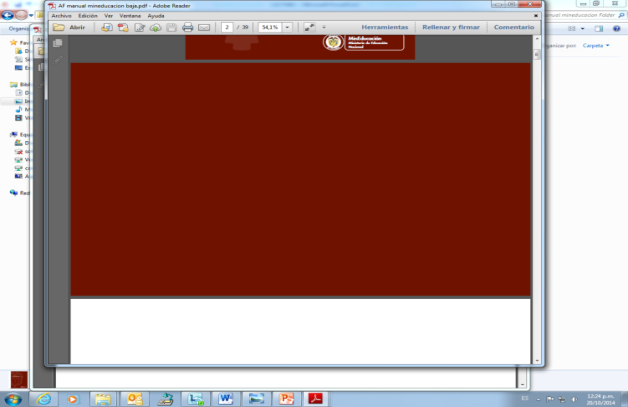 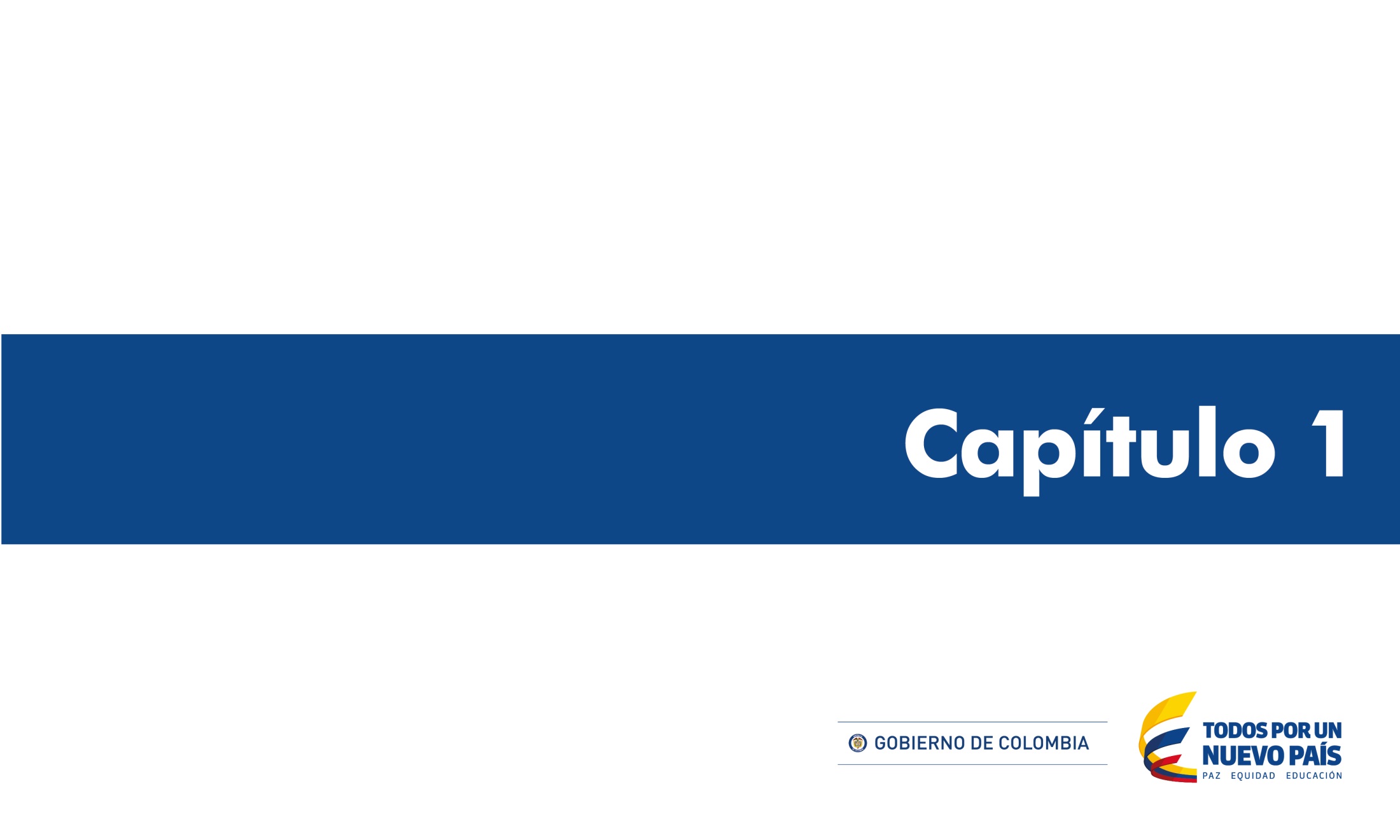 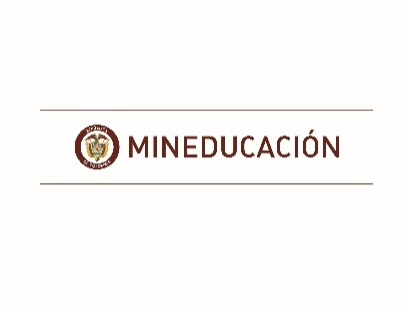 26/04/2016
Politica Gestión Misional y de Gobierno- II- Trimestre 2016 FODESEP
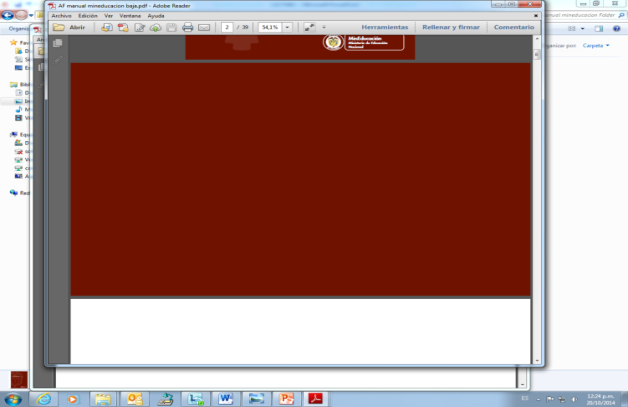 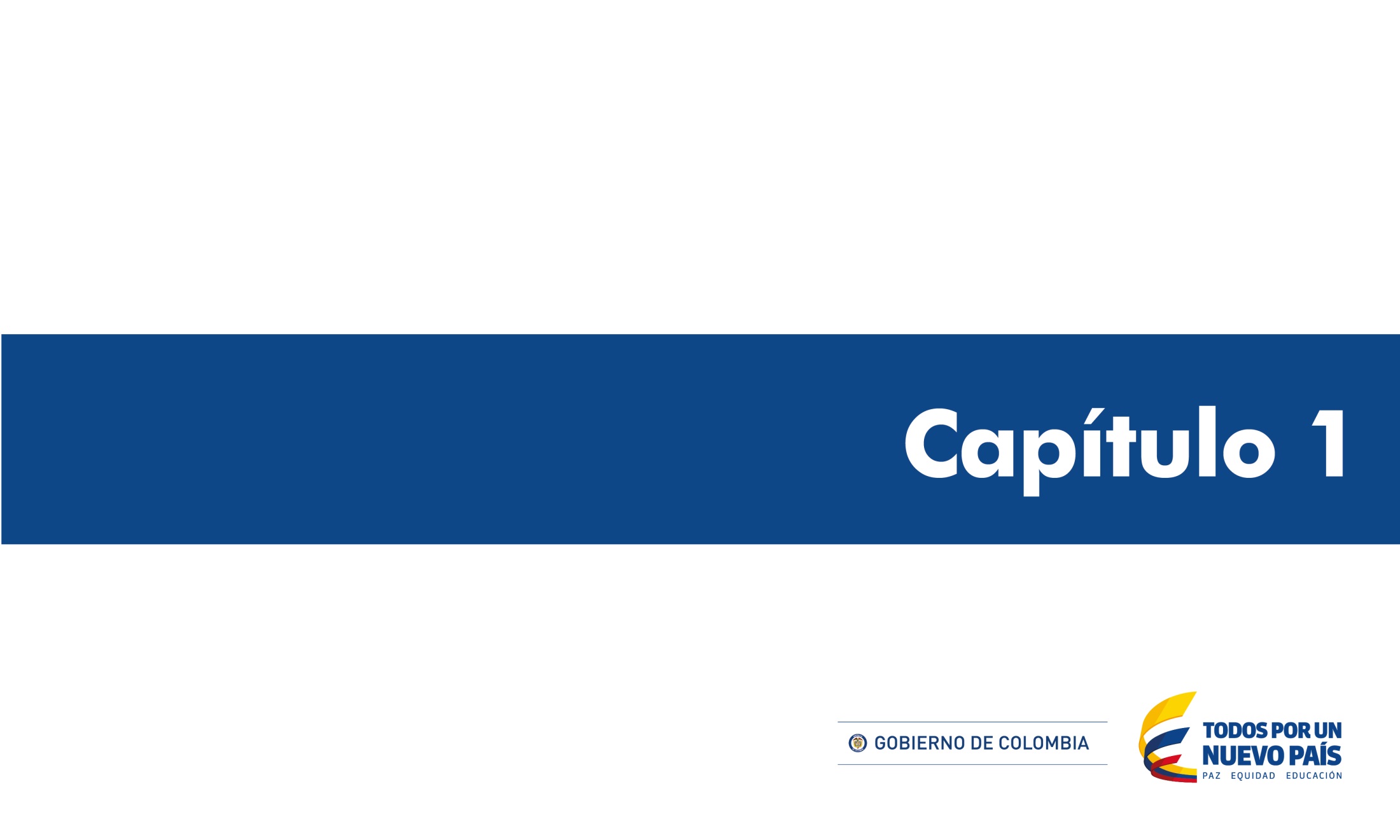 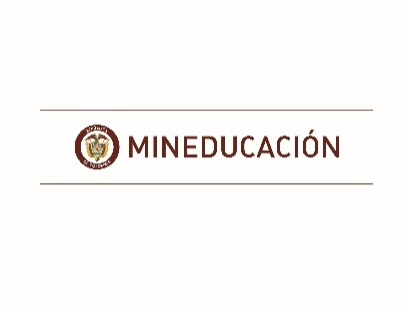 26/04/2016
Politica Gestión Misional y de Gobierno- II- Trimestre 2016 FODESEP
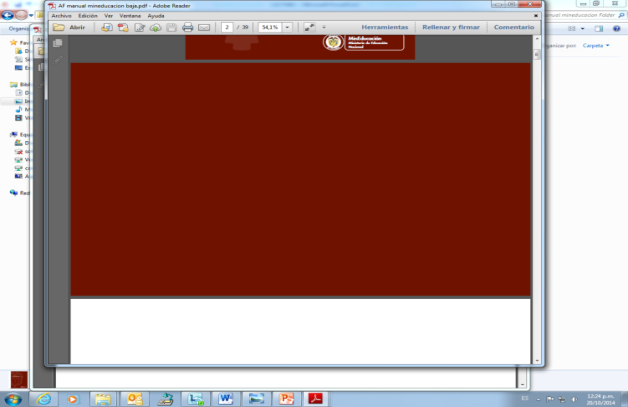 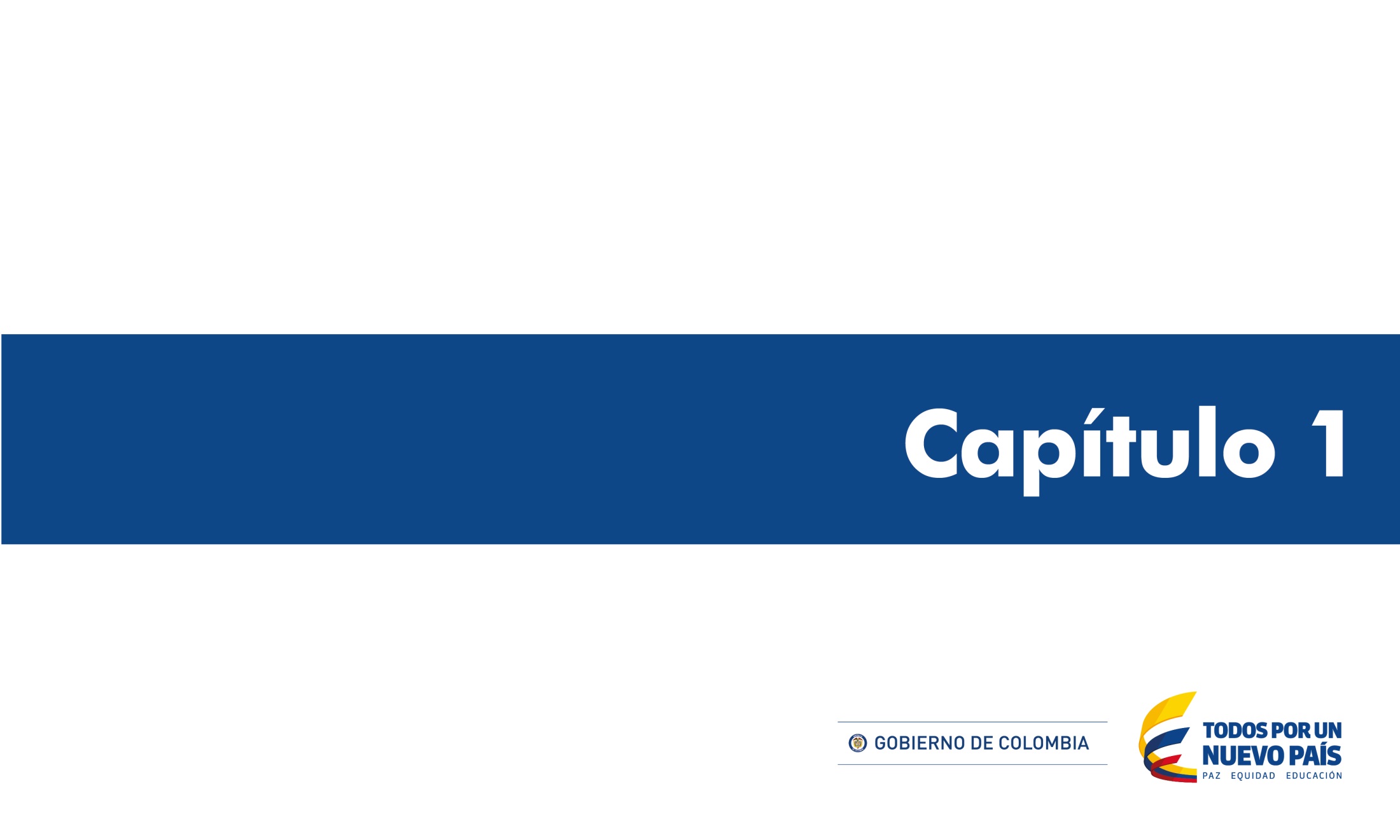 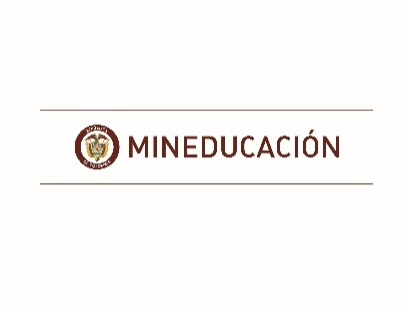 26/04/2016
Politica Gestión Misional y de Gobierno- II- Trimestre 2016 FODESEP
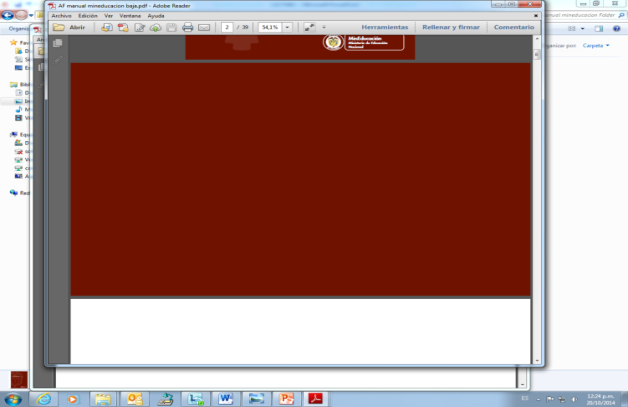 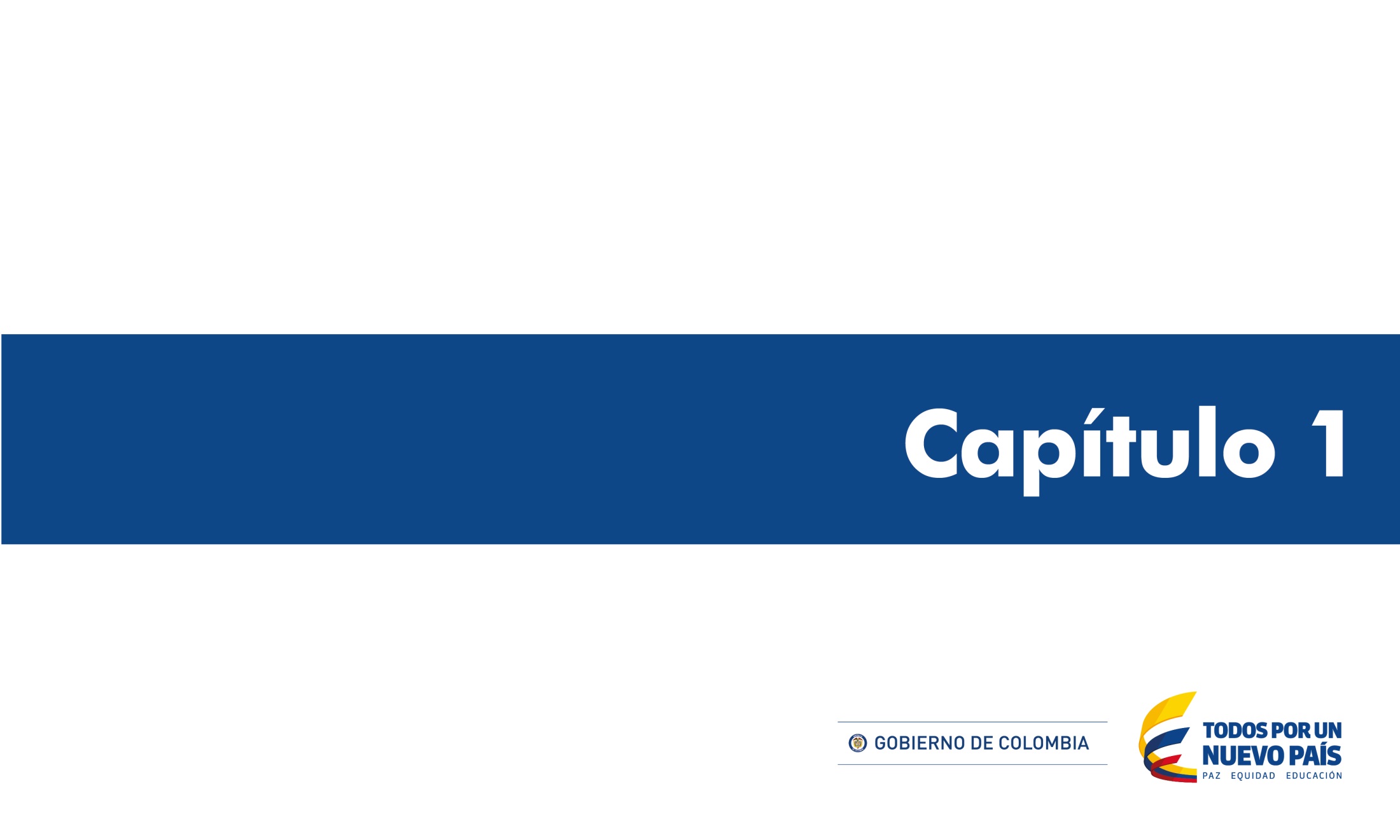 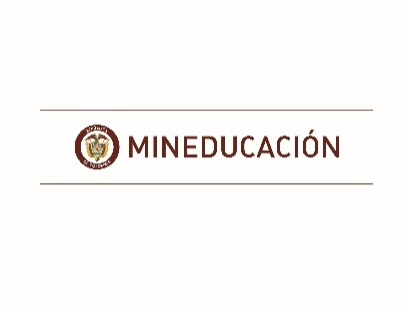 26/04/2016
Politica Gestión Misional y de Gobierno- II- Trimestre 2016 FODESEP
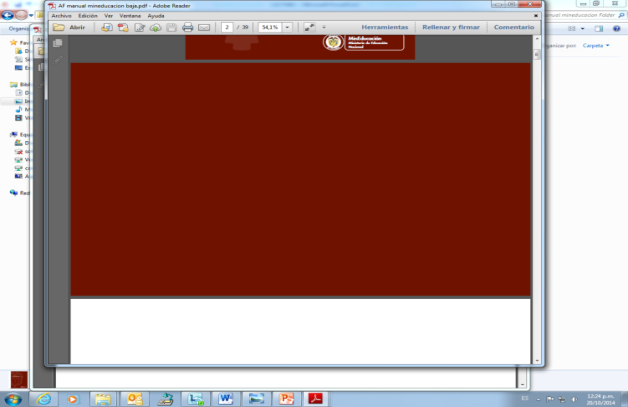 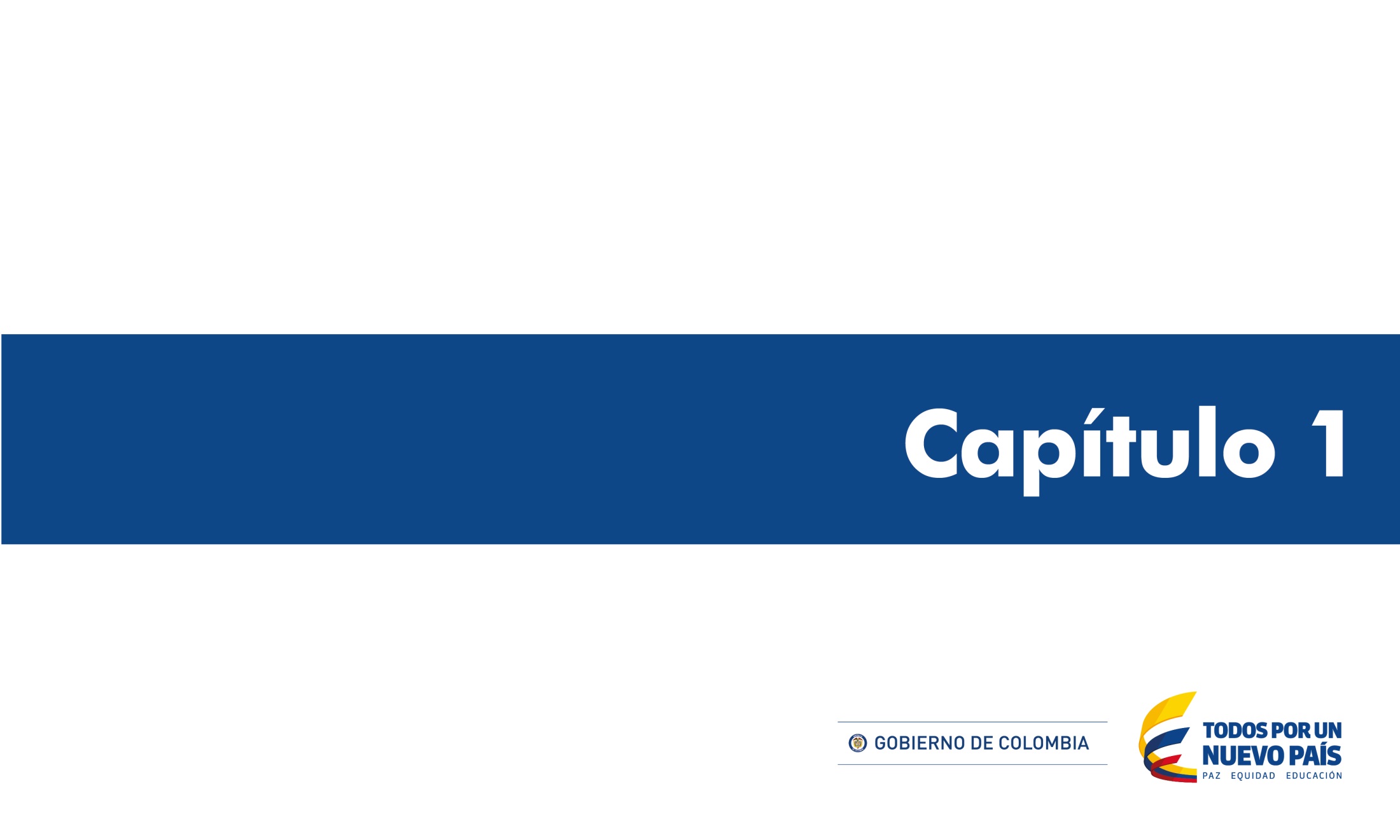 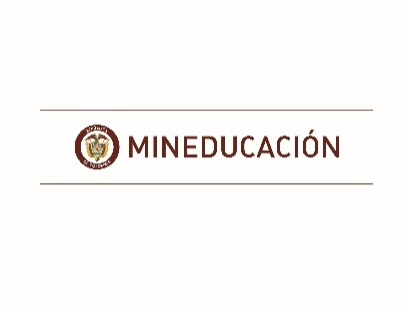 26/04/2016